2017-1-PL01-KA102-037194  Mobilny uczeń w wielokulturowym środowisku pracy
Niemcy 2018
Technik Architektury Krajobrazu
14.05-25.05 2018
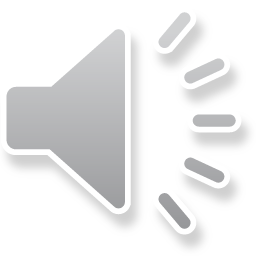 Staż praktyczny
W dniach 14.05-25.05.2018 r 
uczniowie klas II i III 
Technik Architektury Krajobrazu
odbyli staż praktyczny w Niemczech 
we Frankfurcie nad Odrą
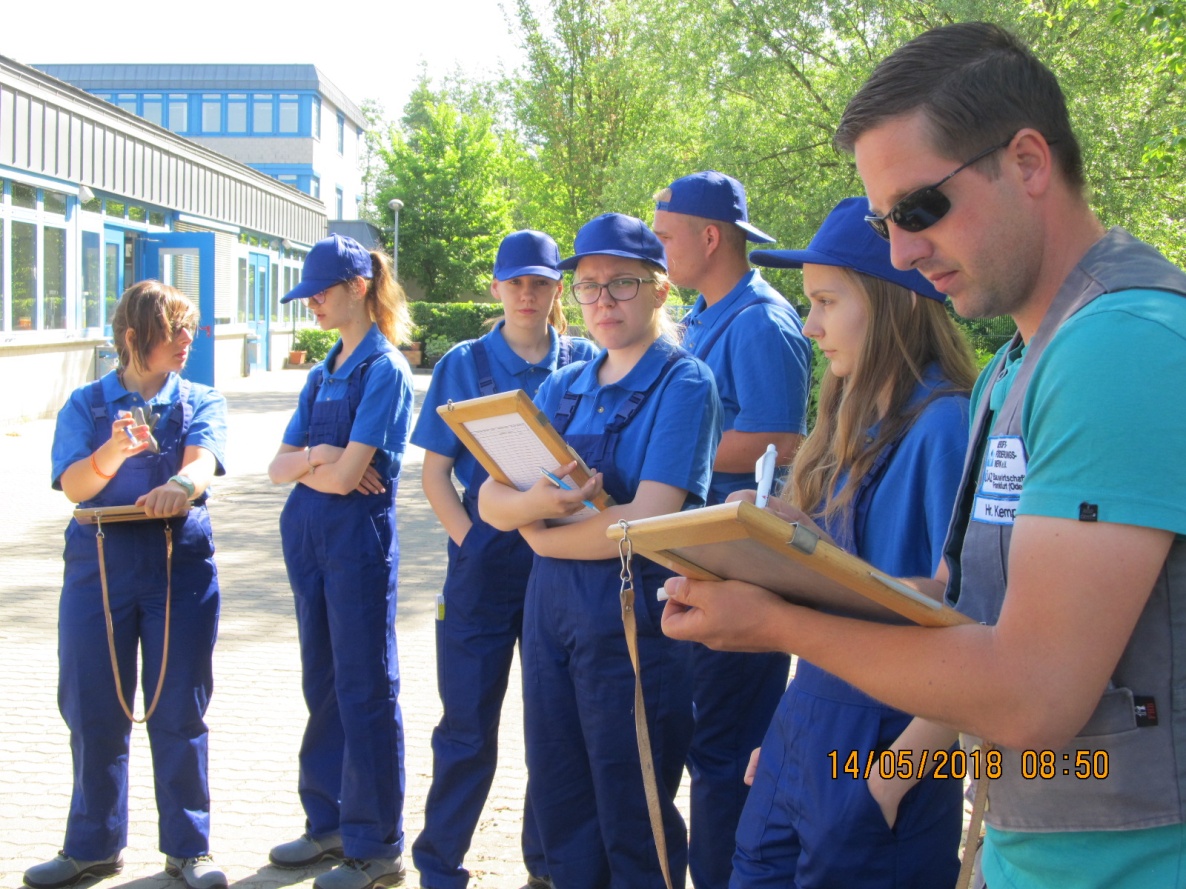 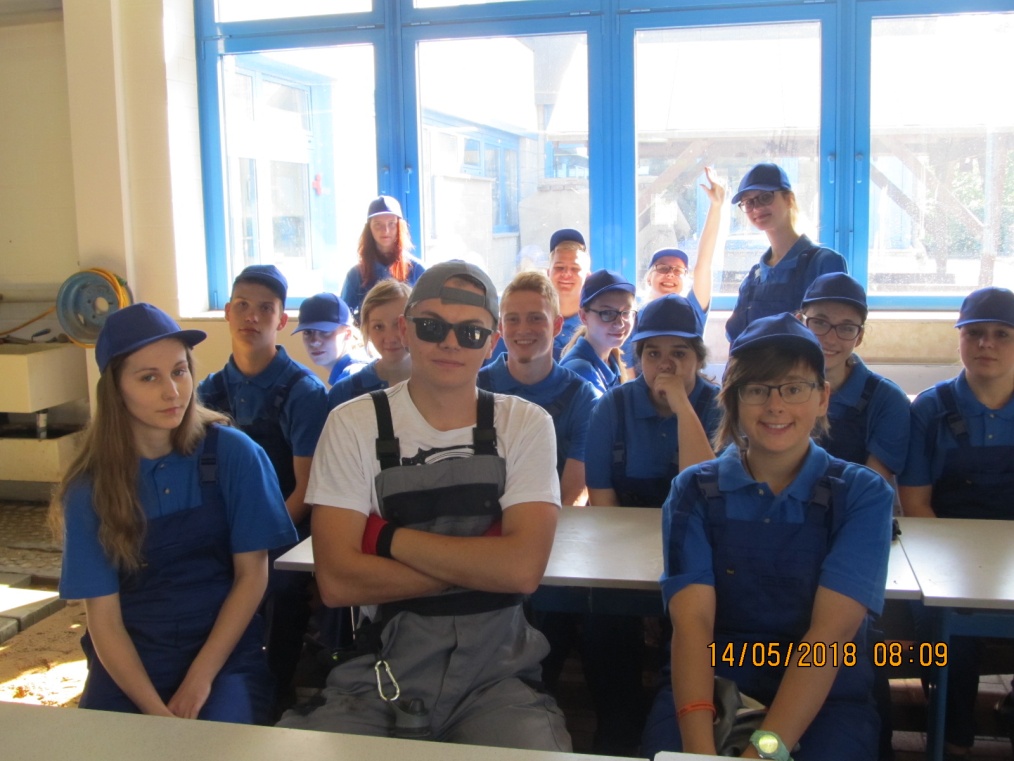 Kiedy jeszcze nie wiedzieliśmy co nas czeka
Dalmierz !
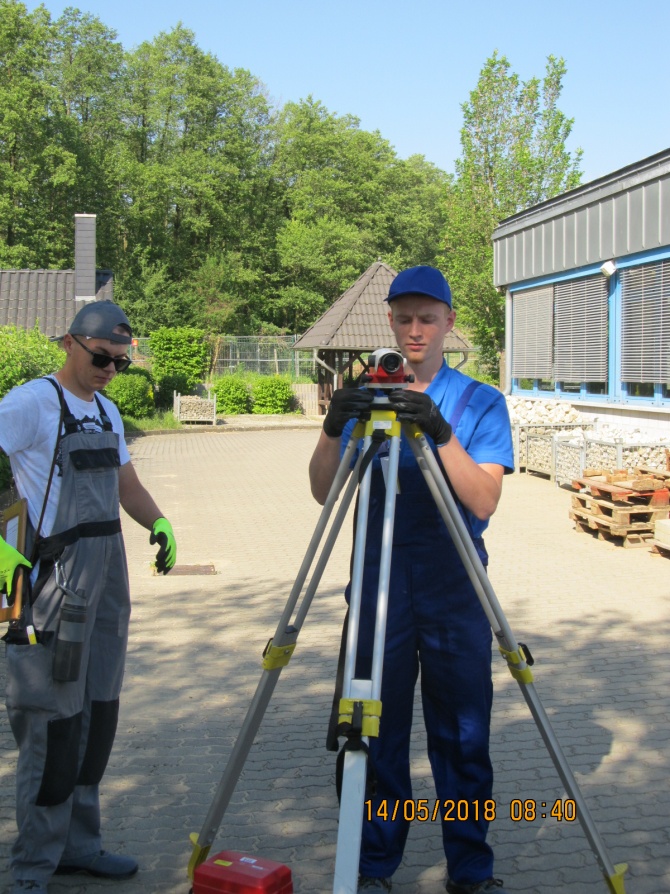 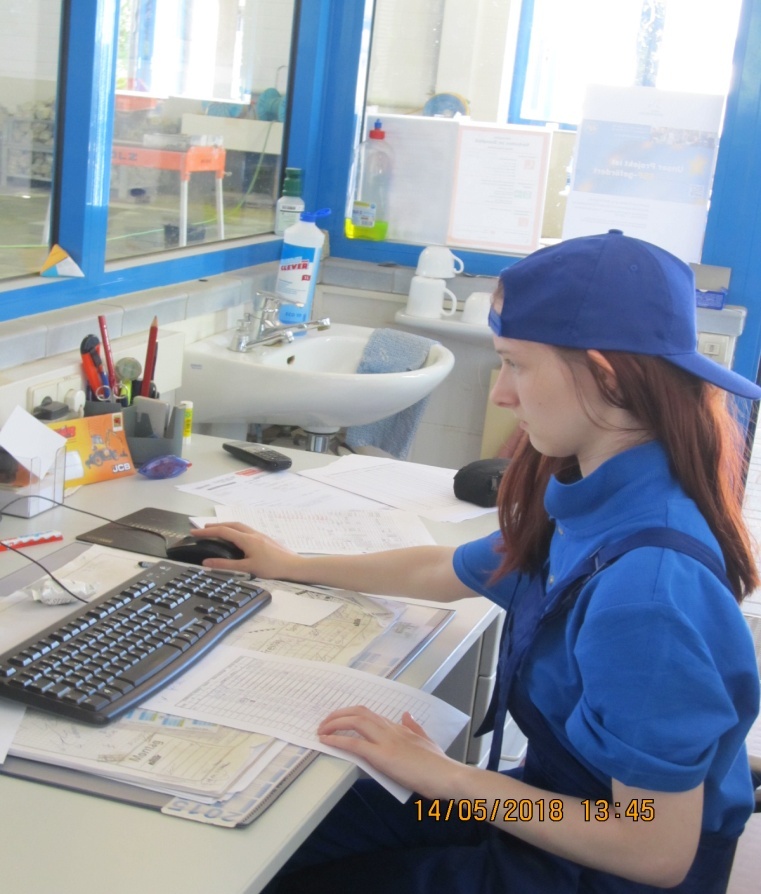 Tylko ta matma i matma
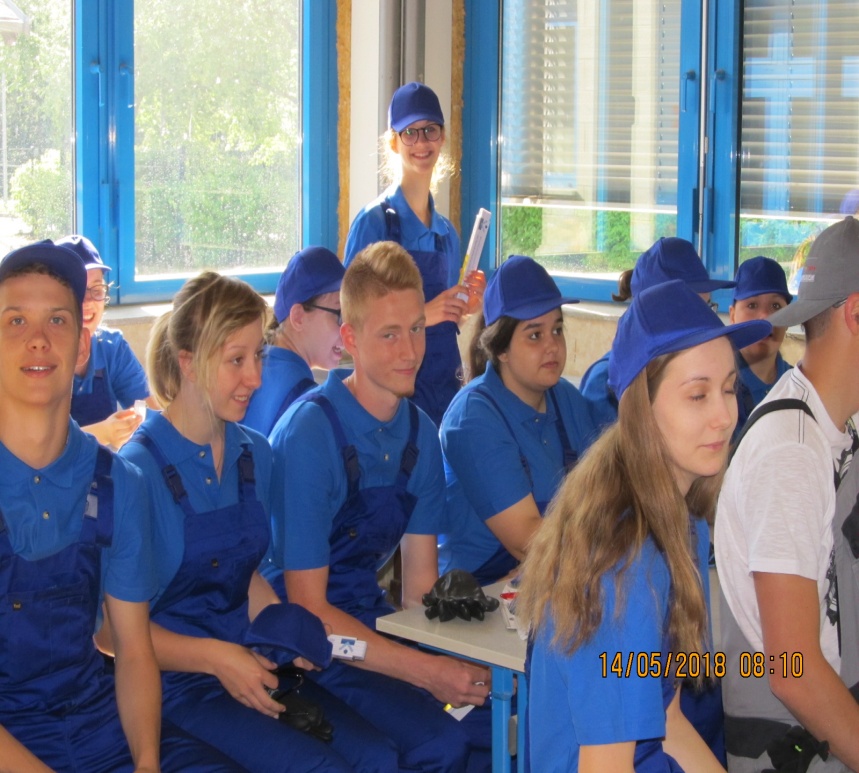 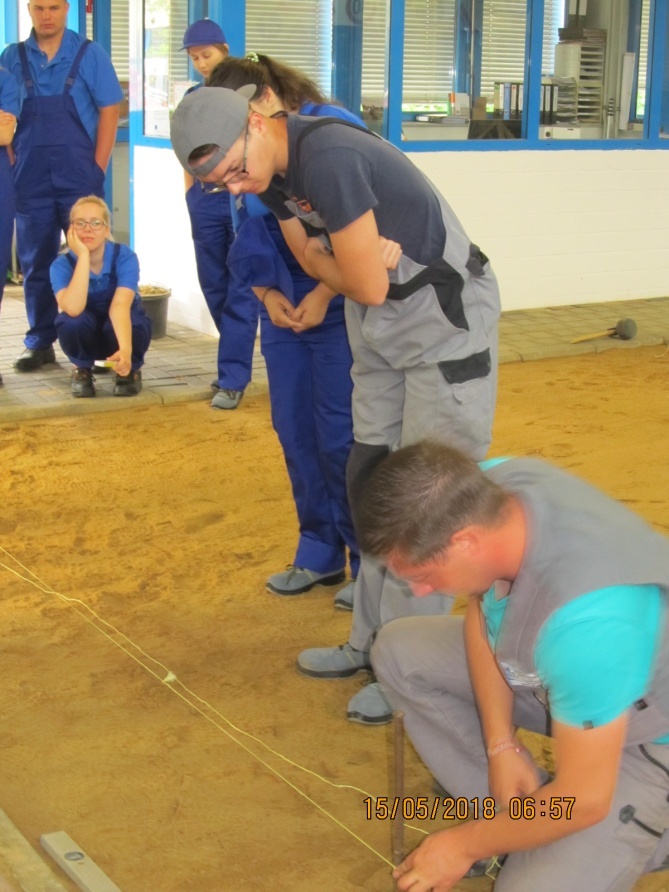 Udajemy, że wiemy, o co chodzi
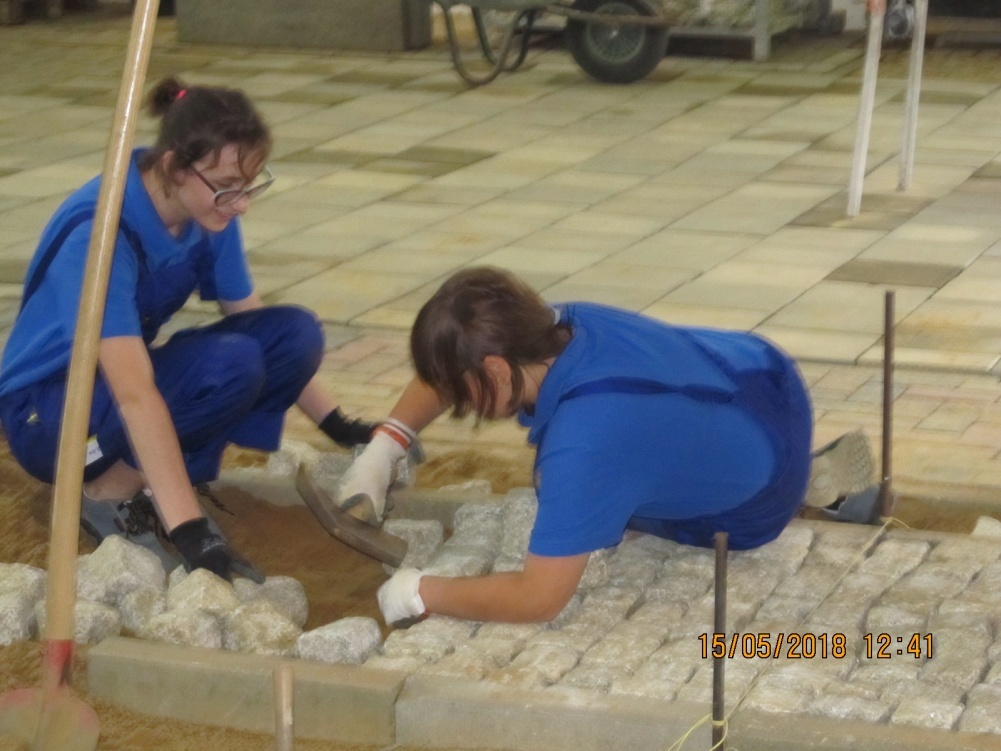 Mocniej tym młotkiem !
Bo grunt to dobra ekipa !
Tak trzeba robić, żeby się nie narobić !
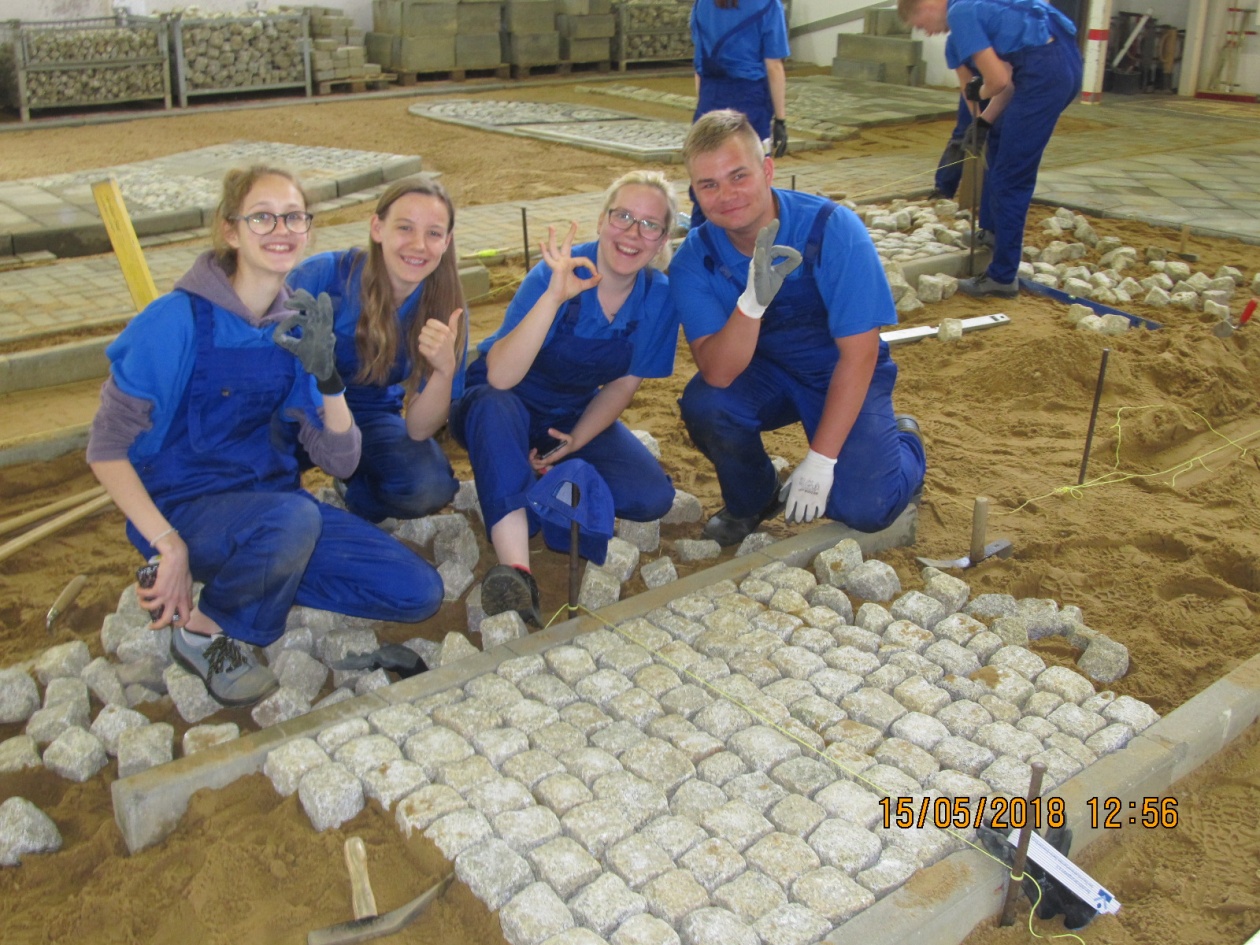 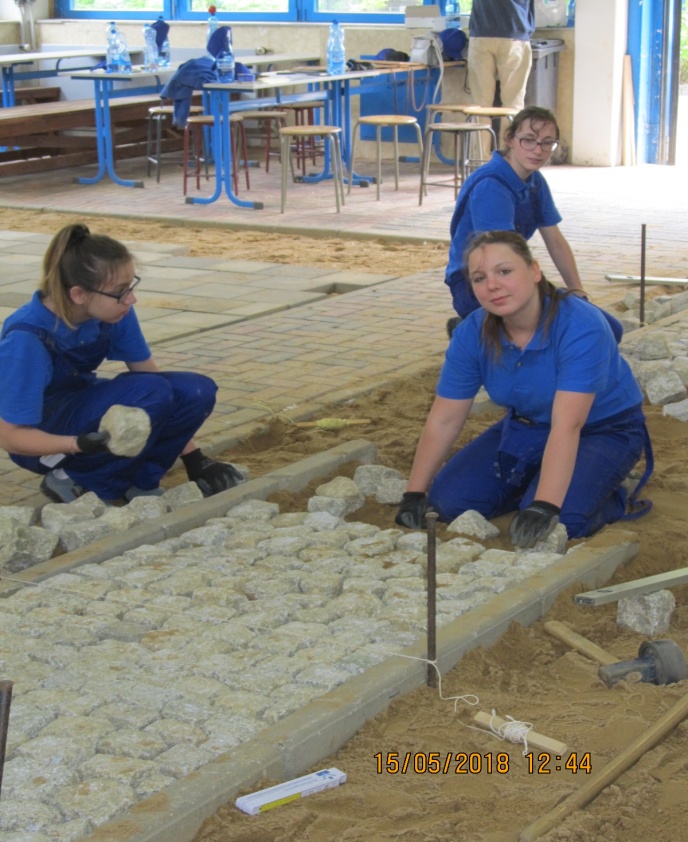 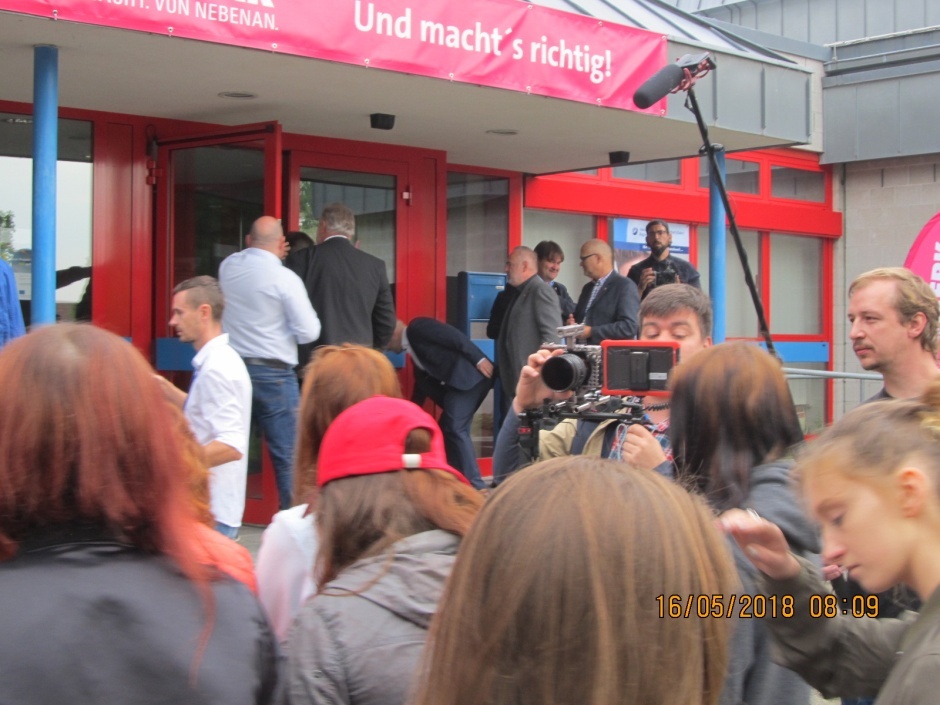 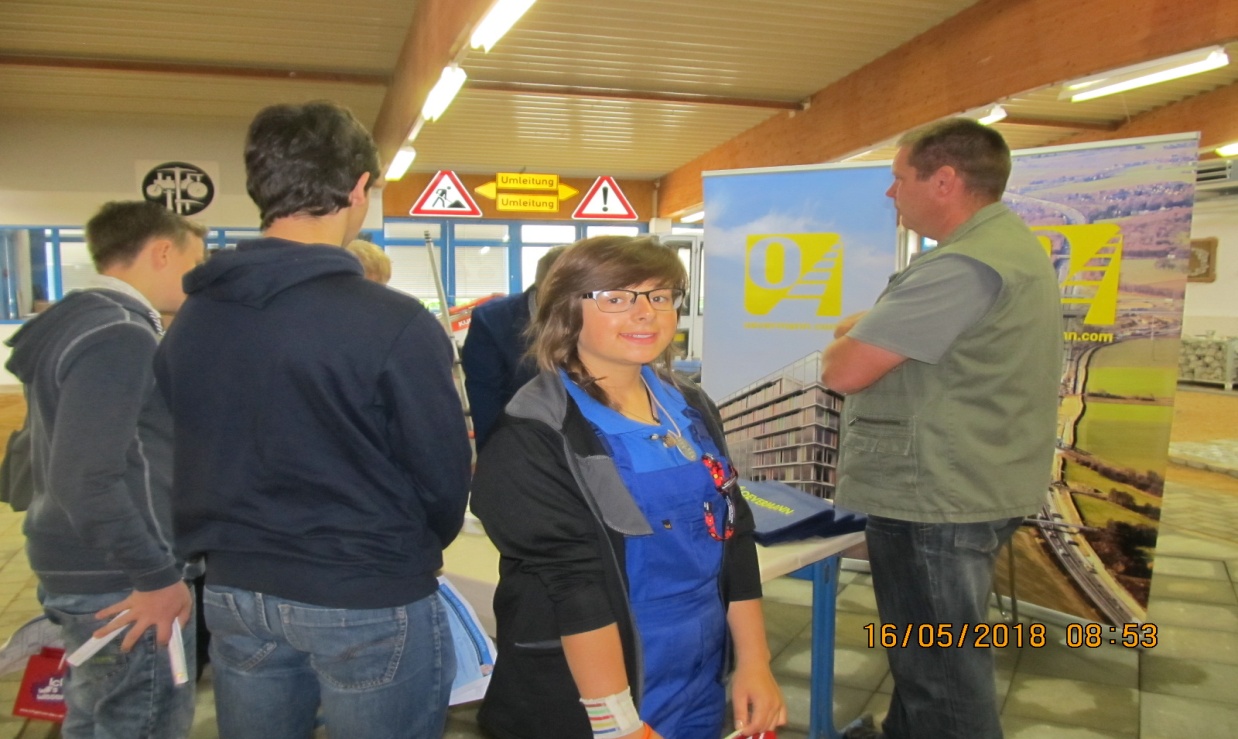 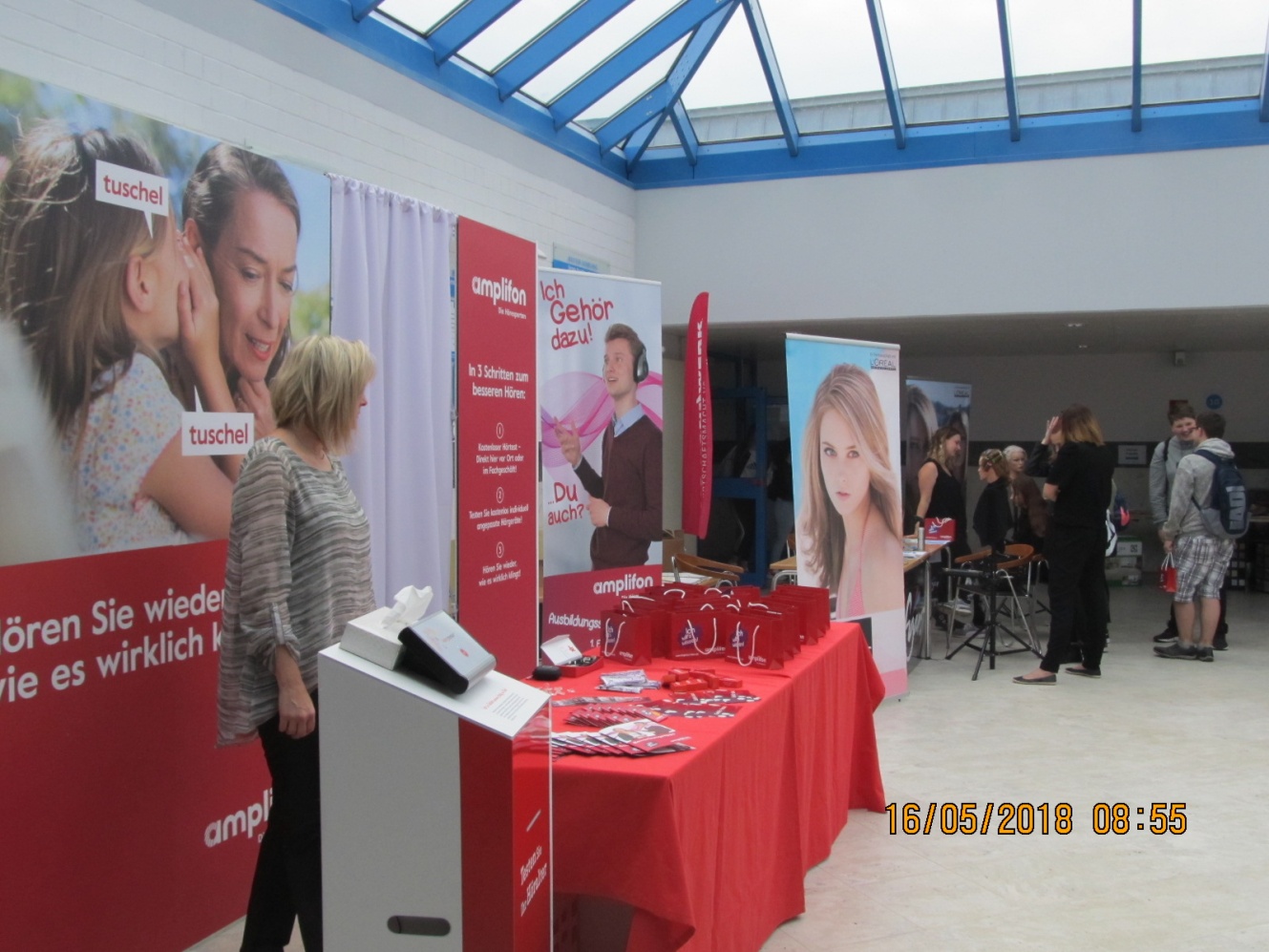 Tzw. Dzień otwarty w naszym ośrodku. Otrzymaliśmy wiele upominków od pracodawców, 
którzy oferowali zatrudnienie.
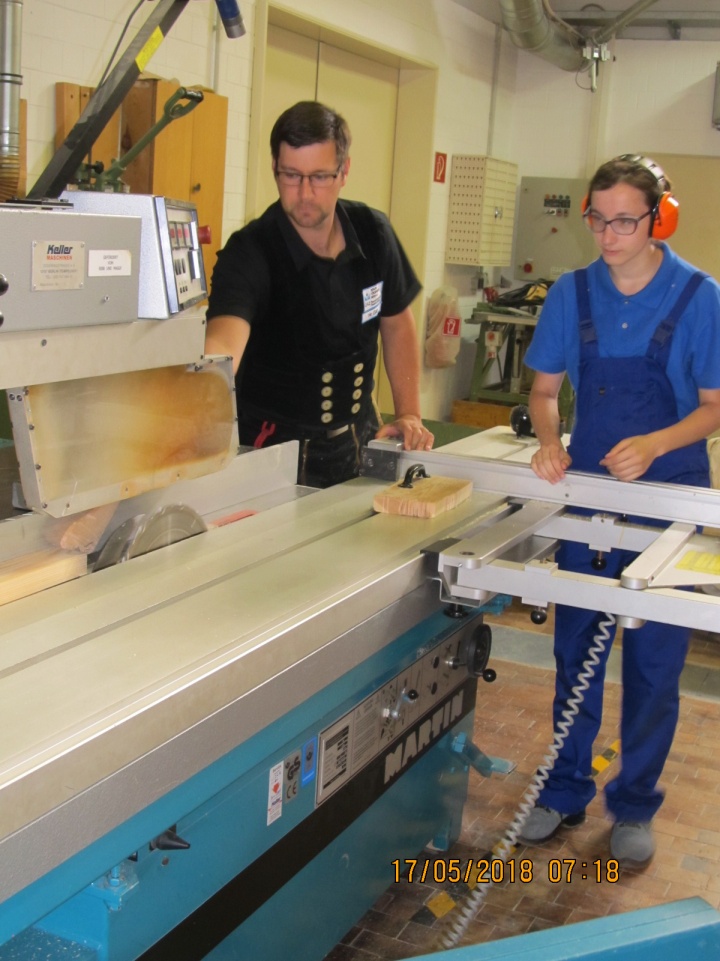 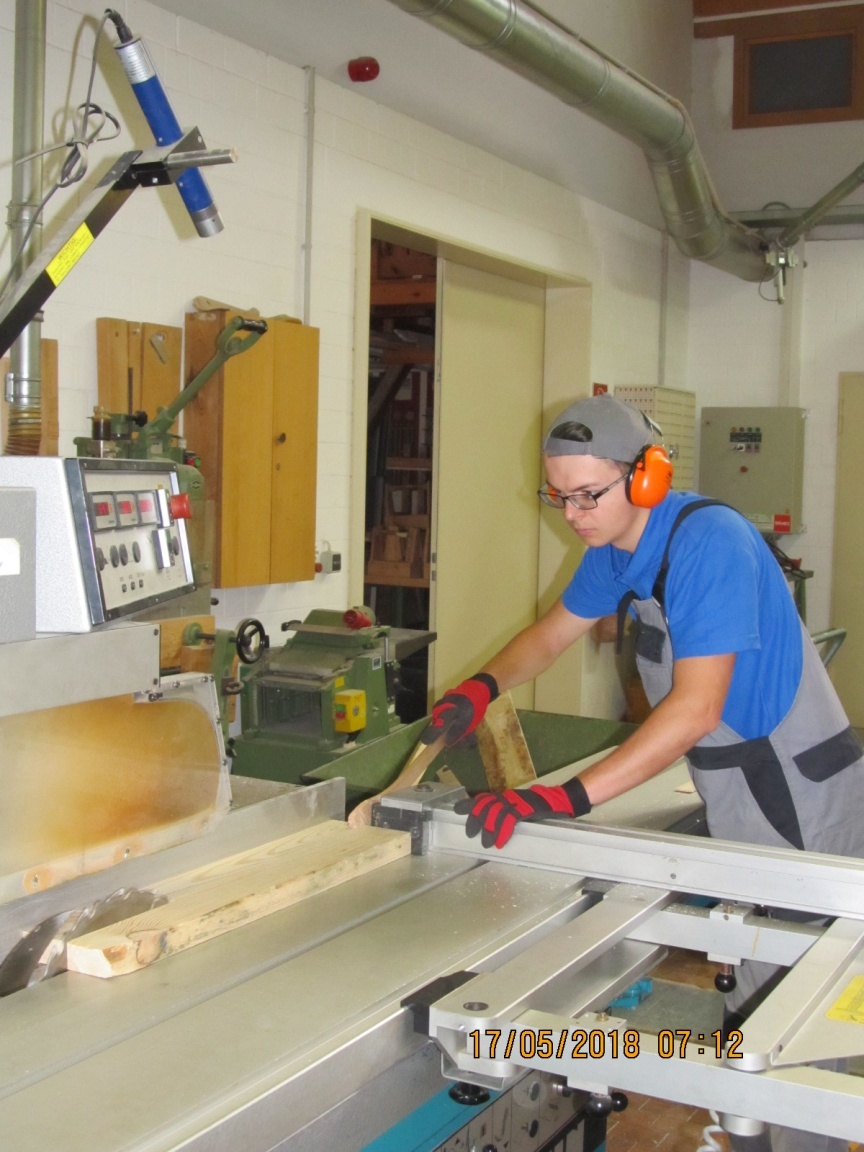 Kobieta zawsze sobie poradzi, nawet jeśli ma wejść na stół
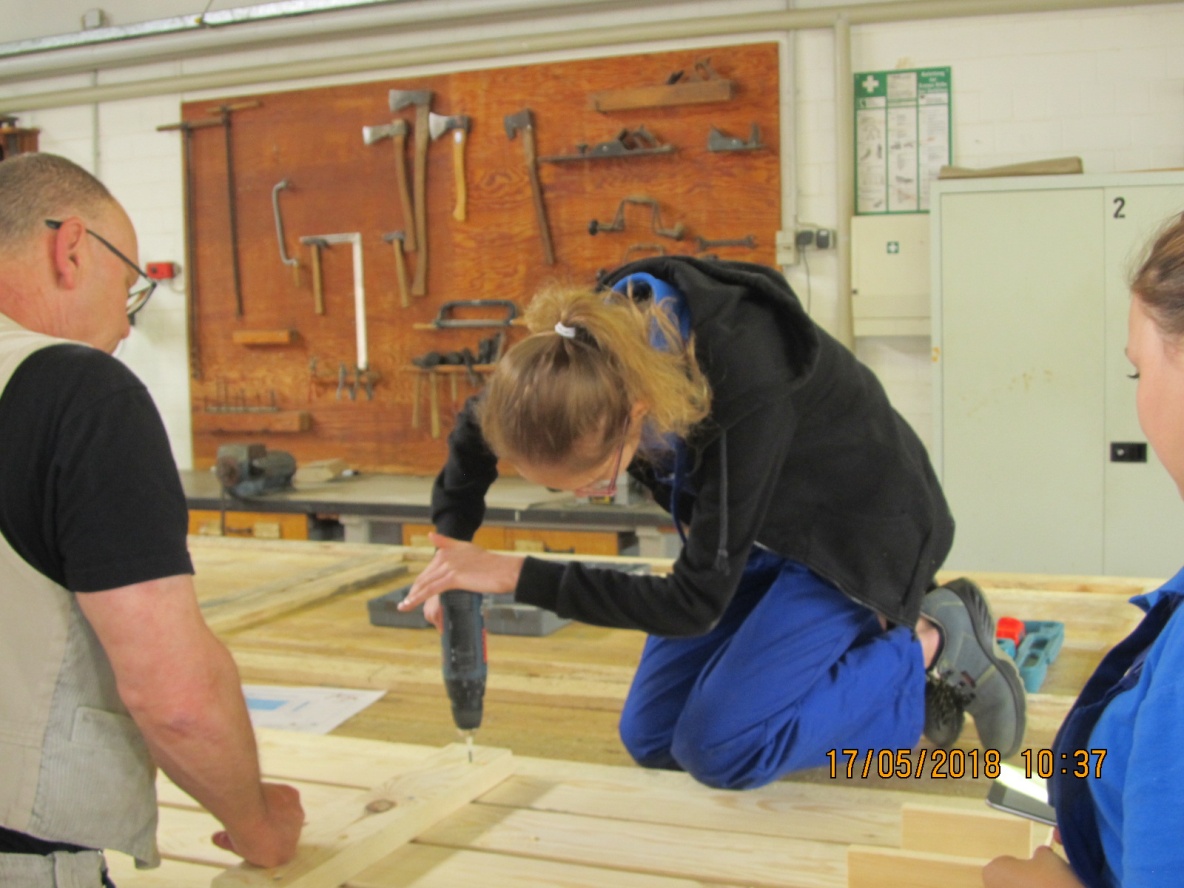 Wykonywanie w pracowni stolarskiej ławki szwedzkiej i pergoli
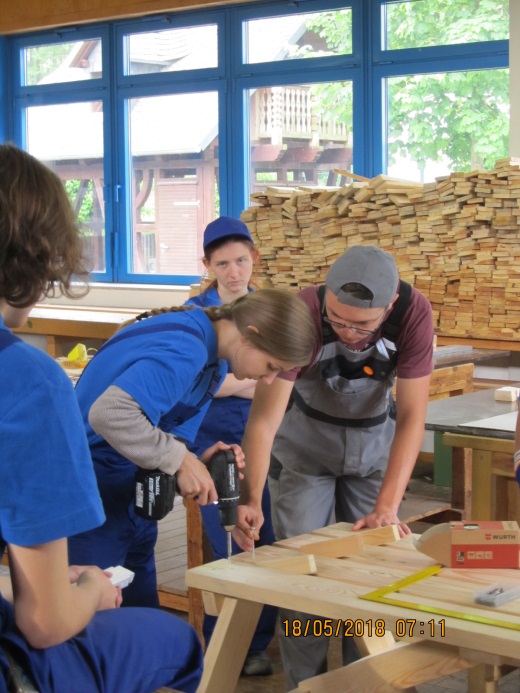 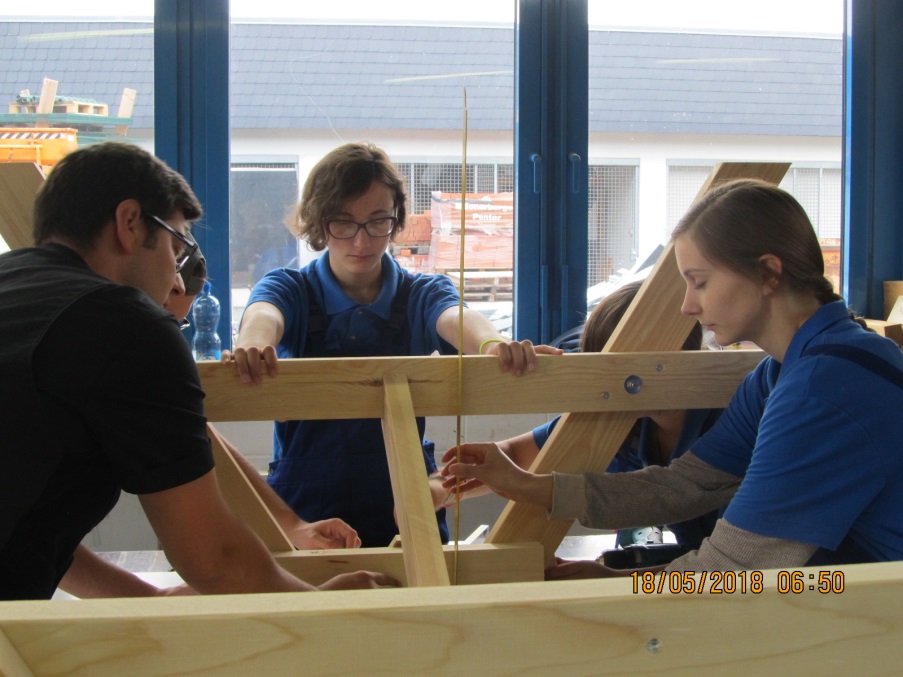 Na pewno dobra strona?
Spoko, nikt nie widzi, że krzywo
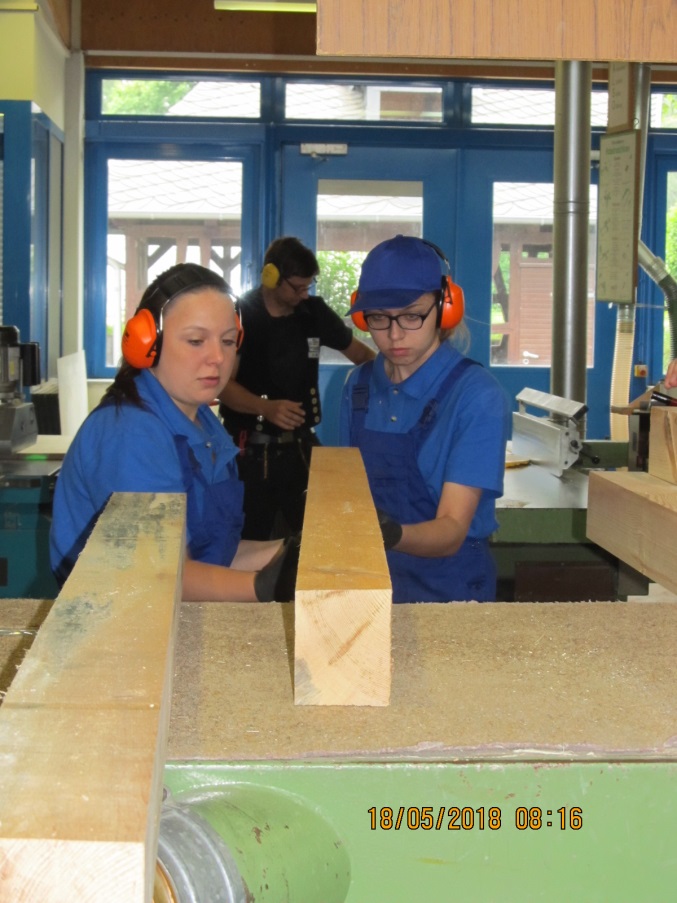 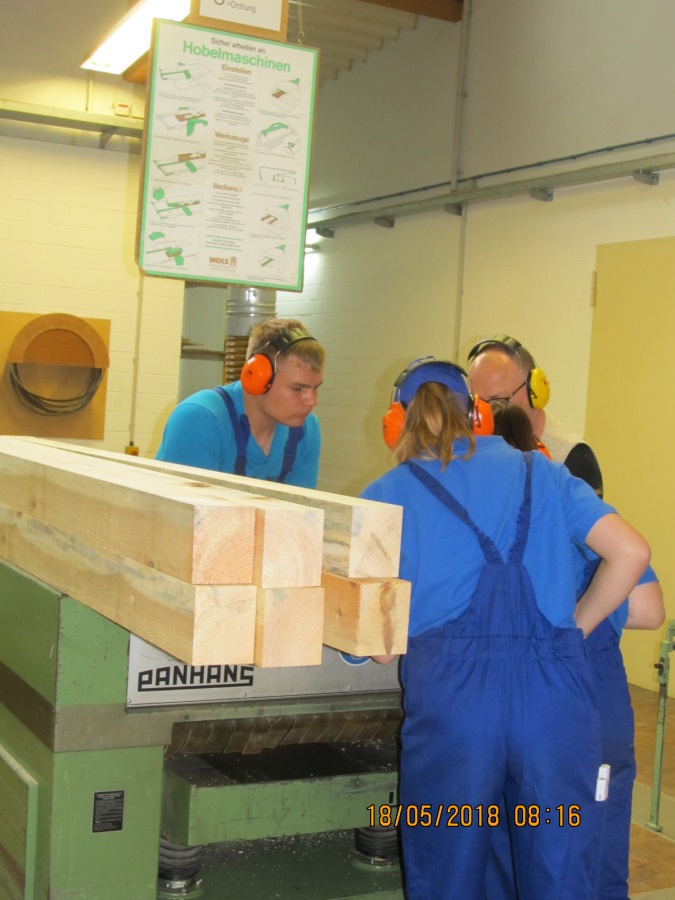 I jak wam idzie?
Jak to działa?
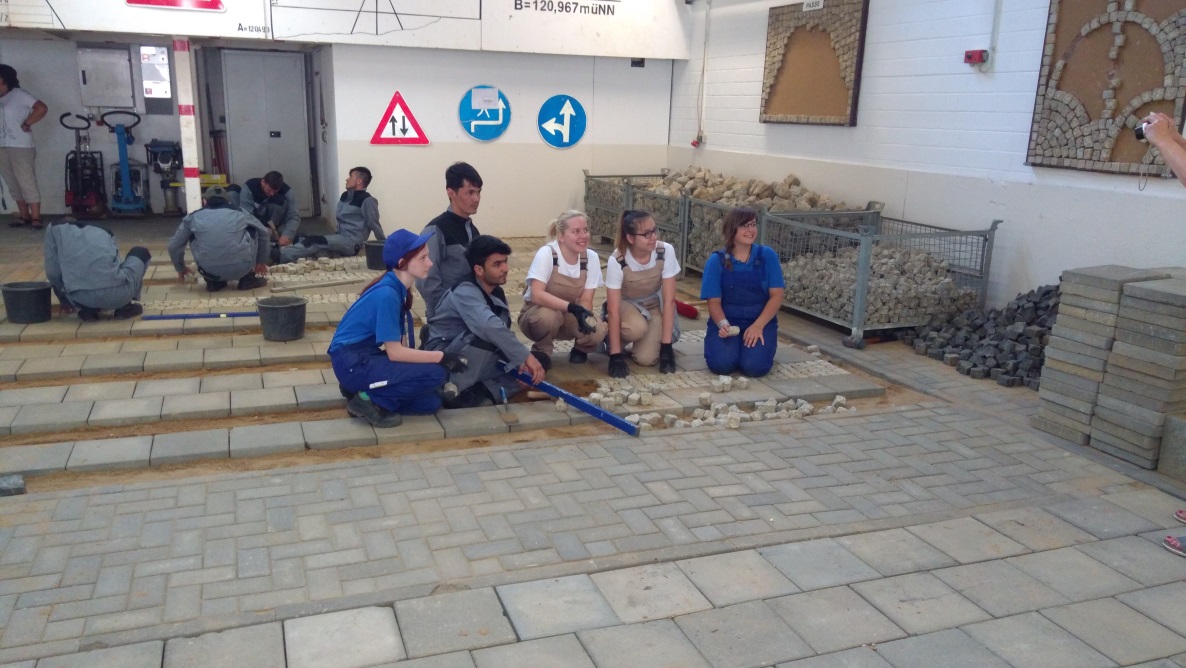 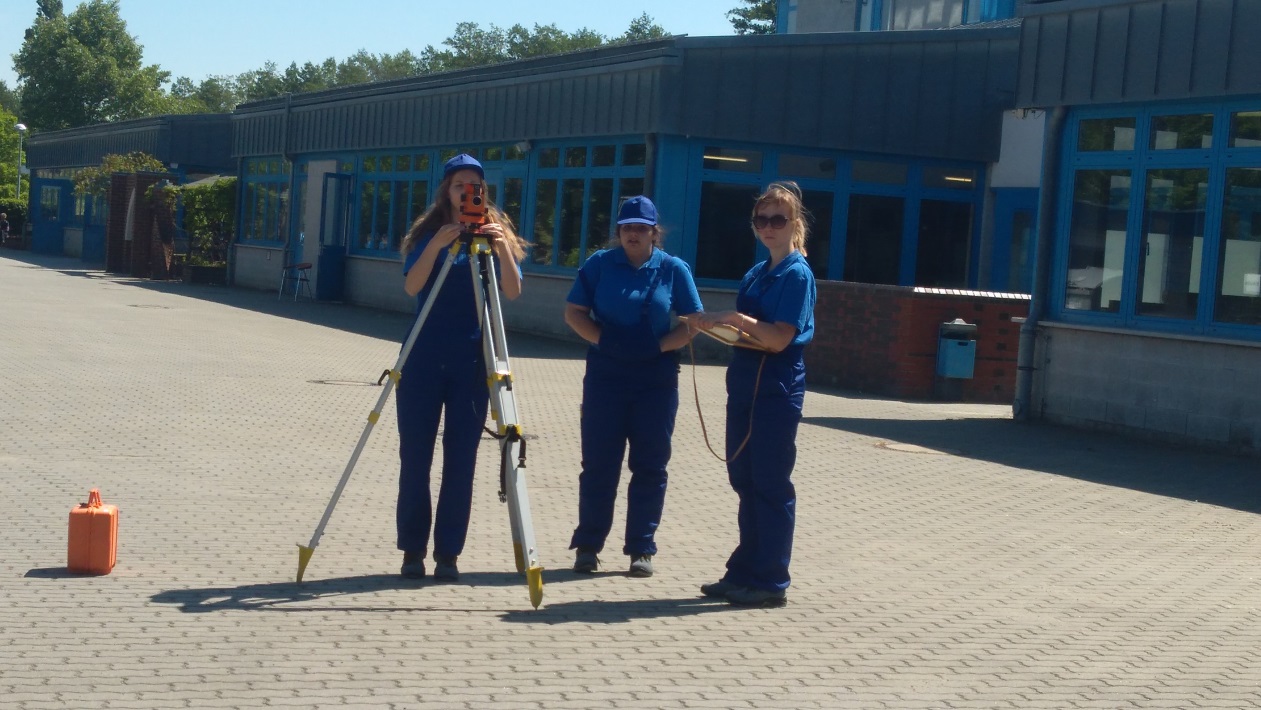 Same tu gwiazdy !
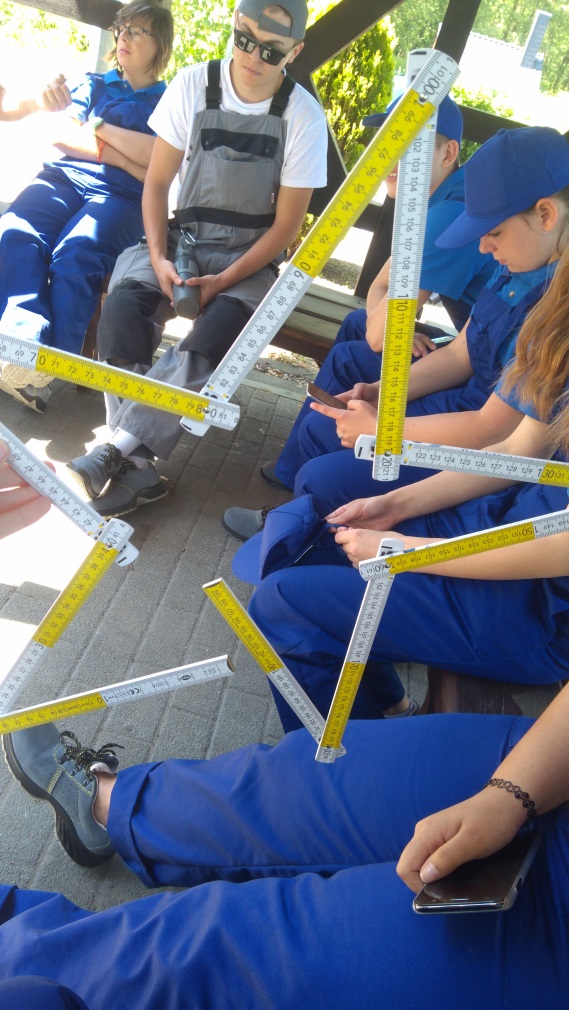 No, dzieciary, do   piaskownicy!
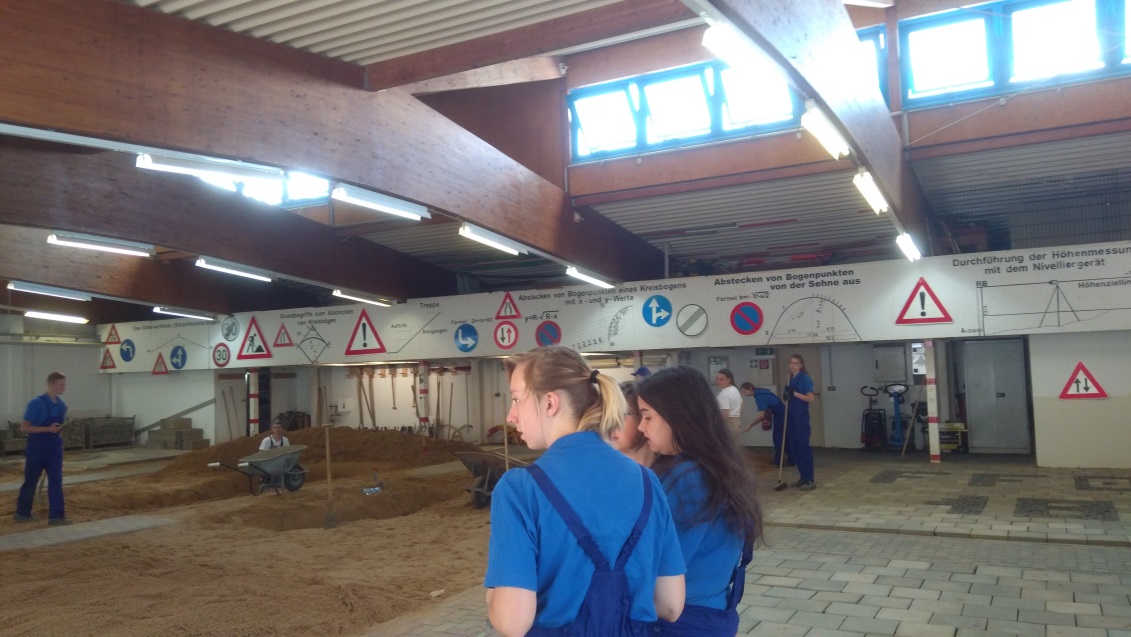 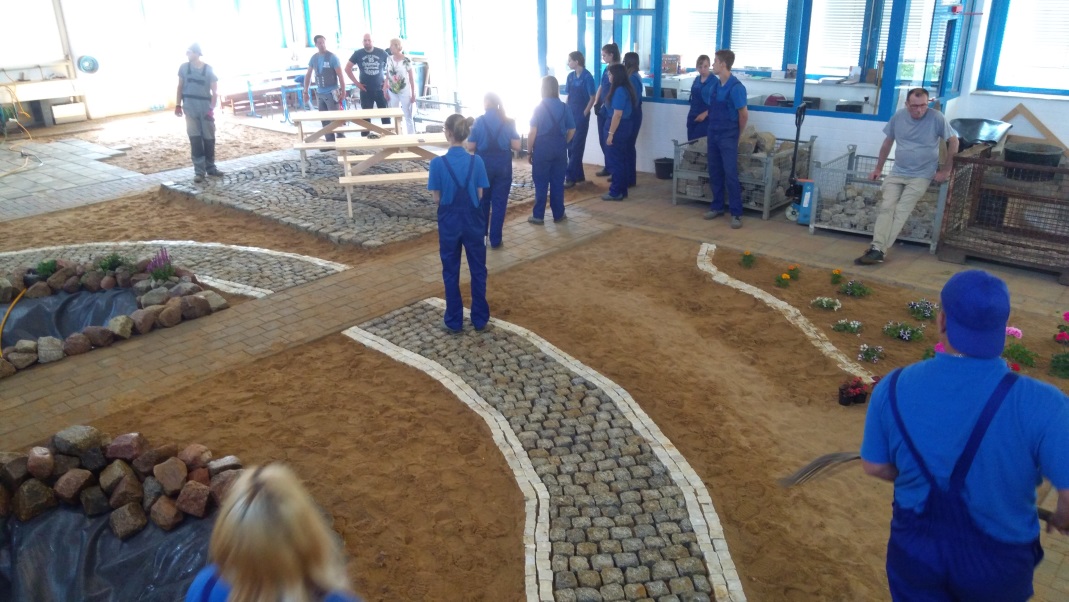 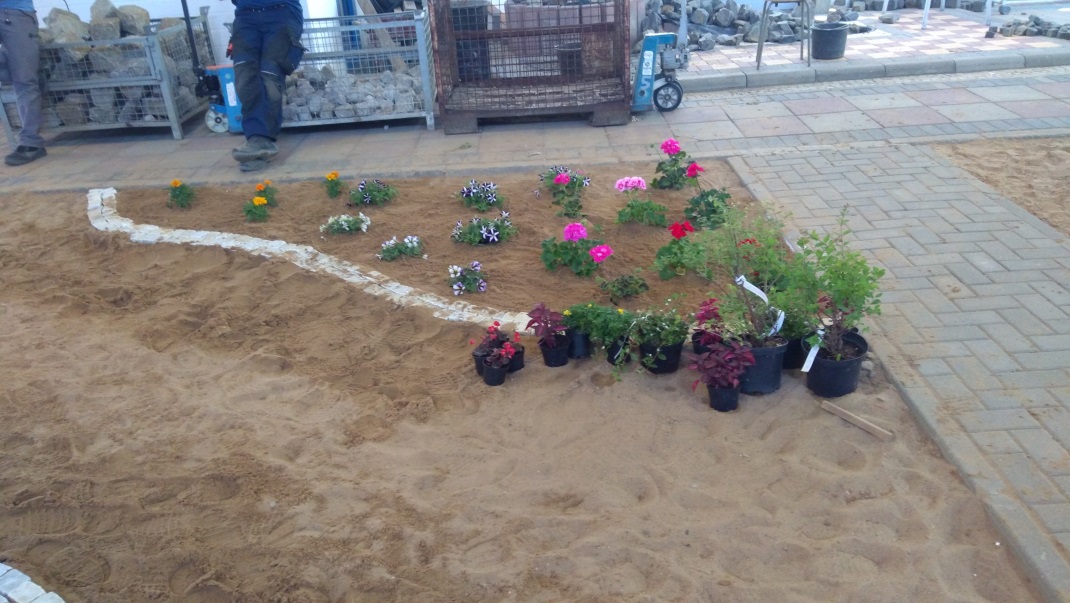 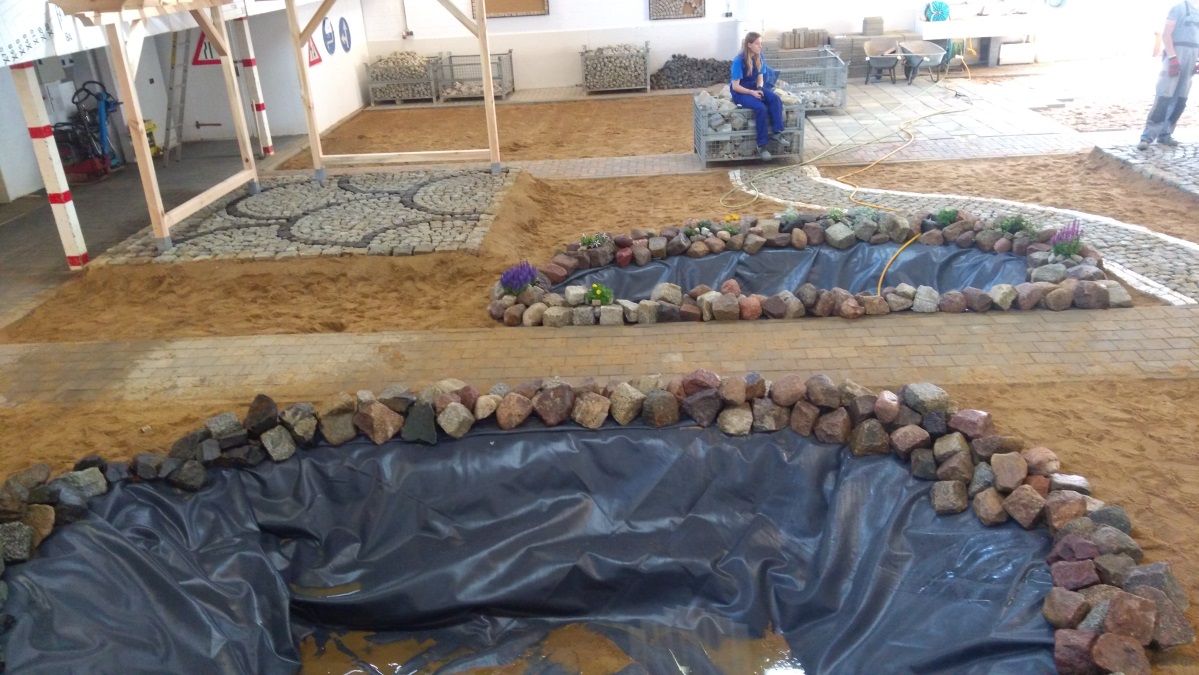 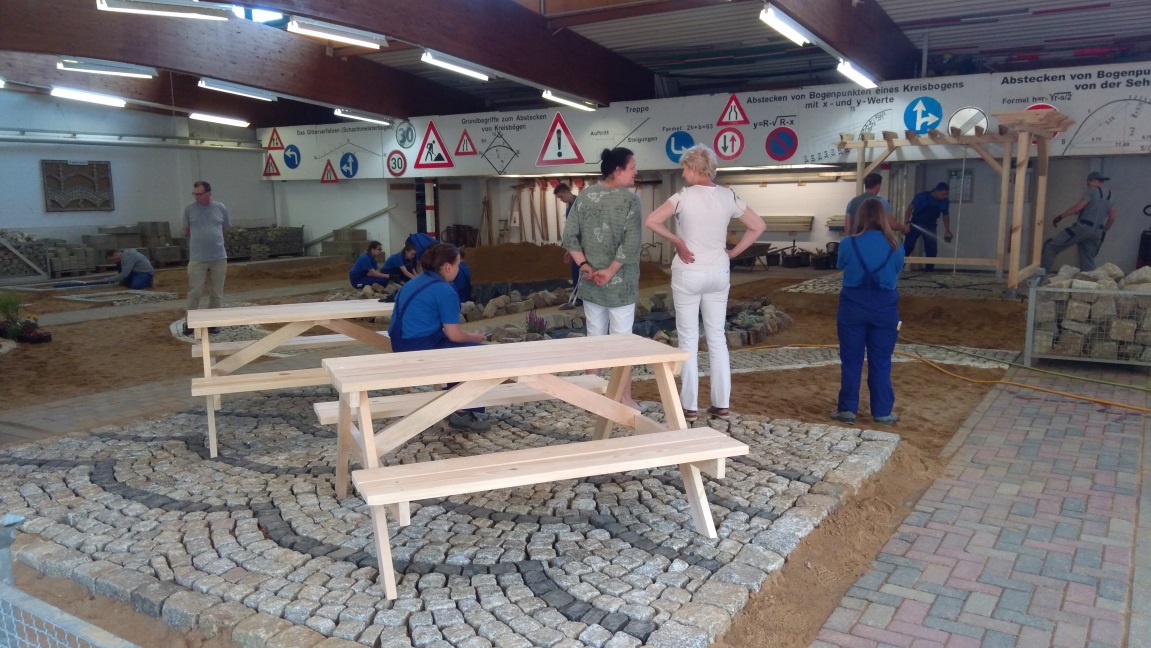 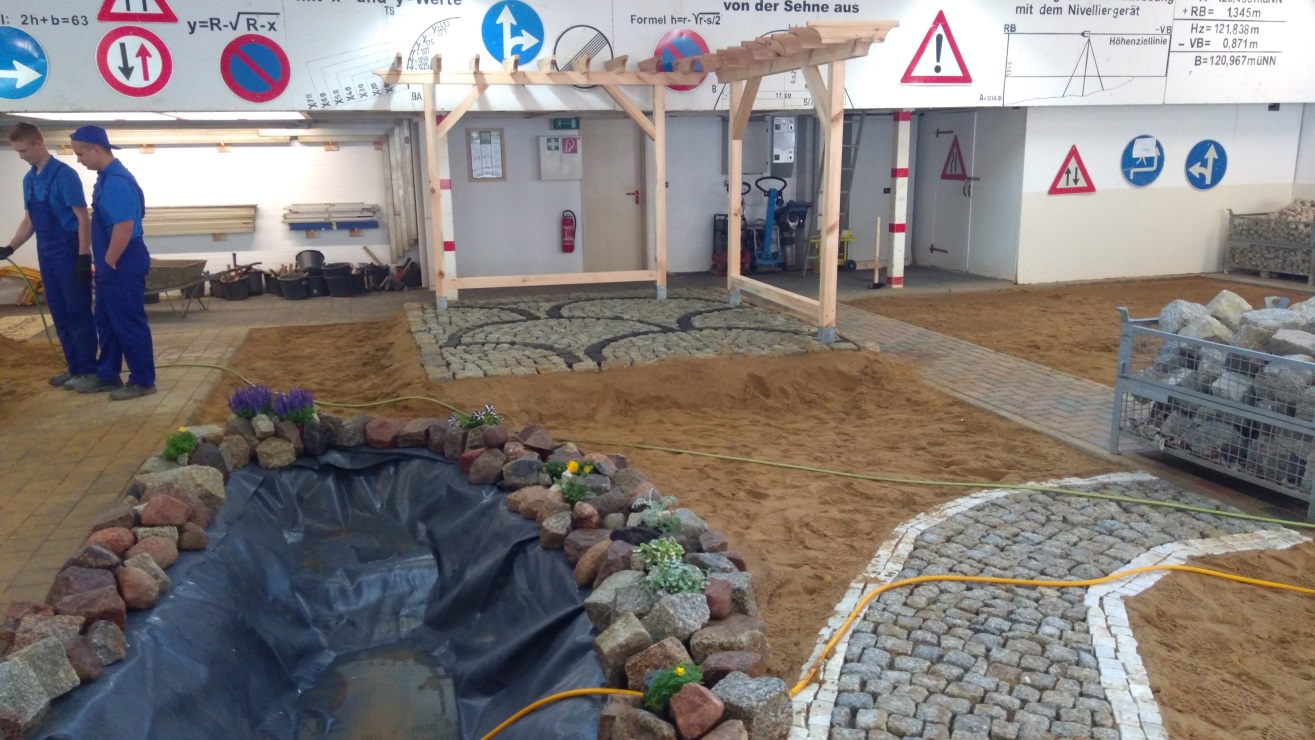 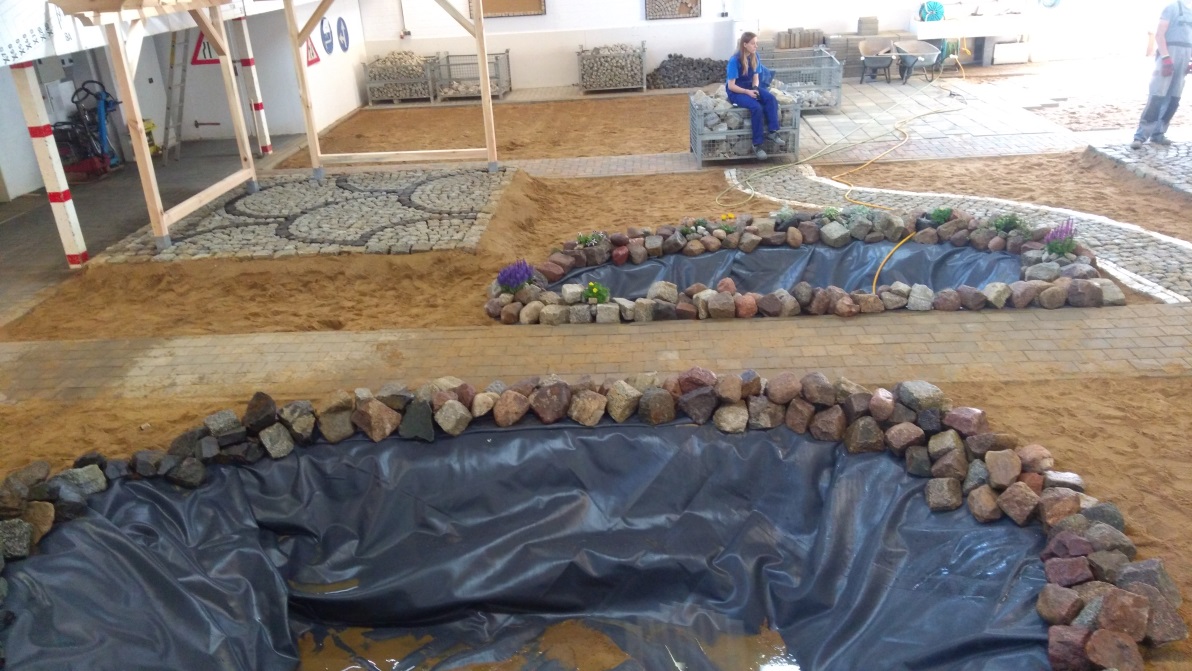 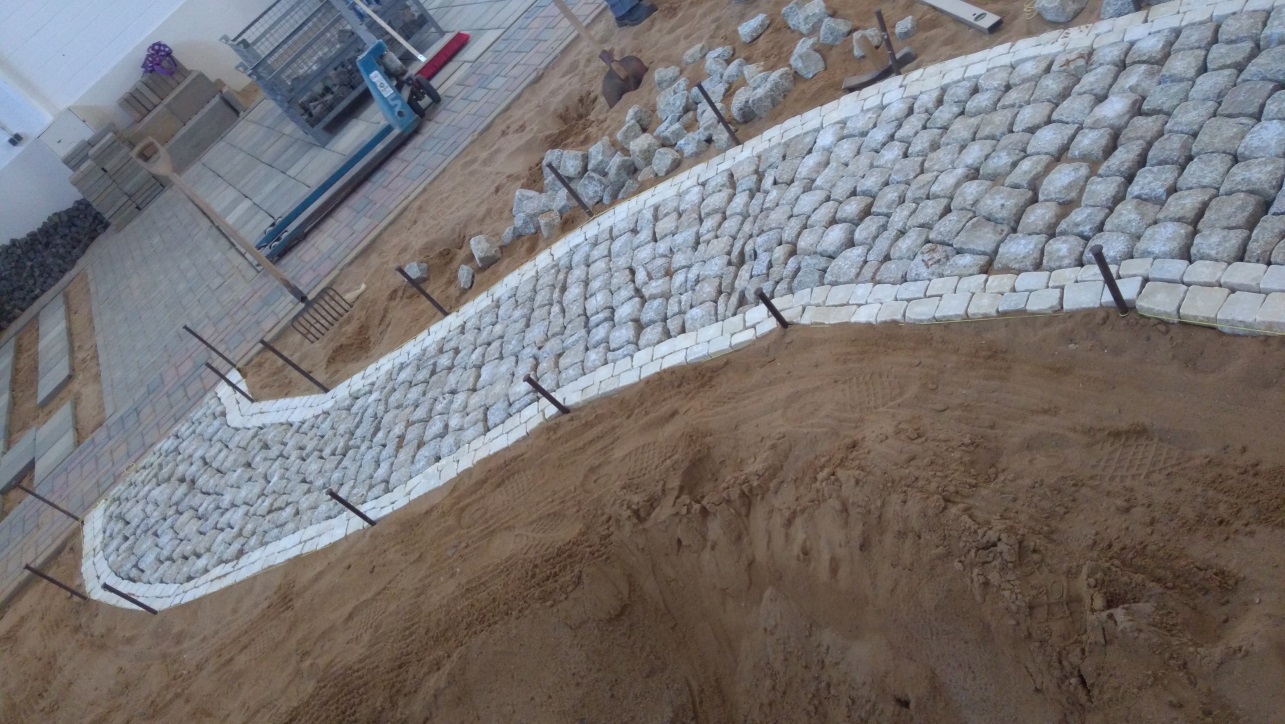 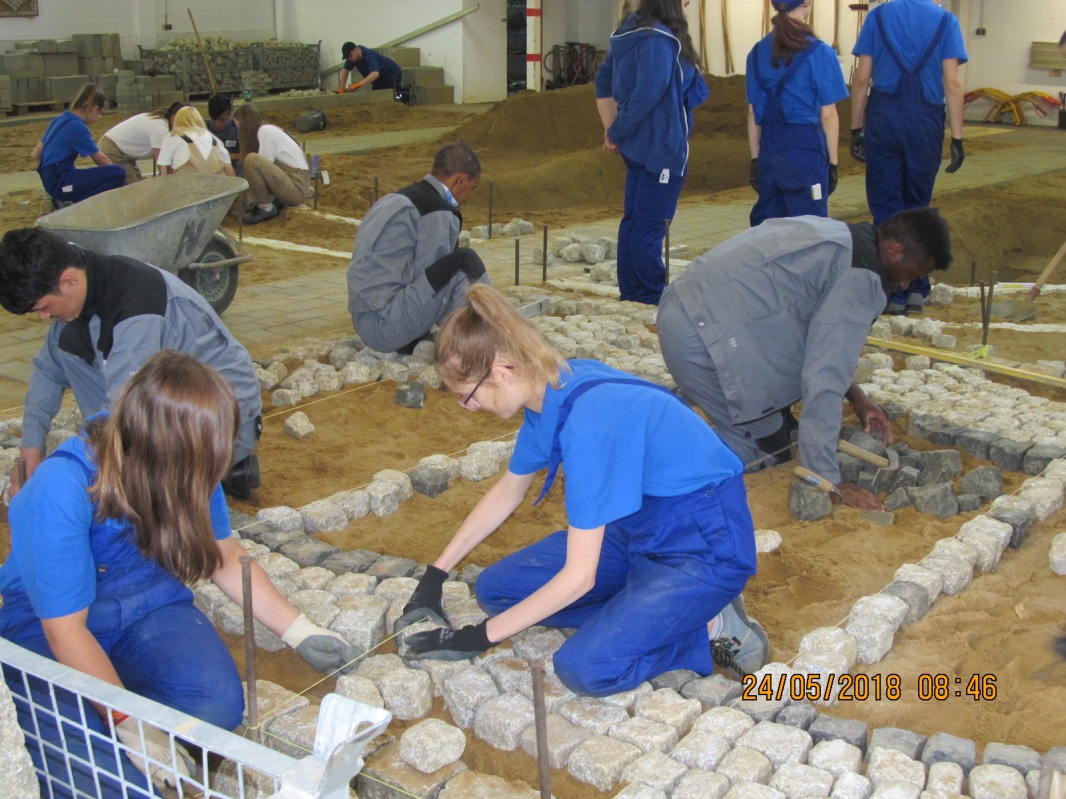 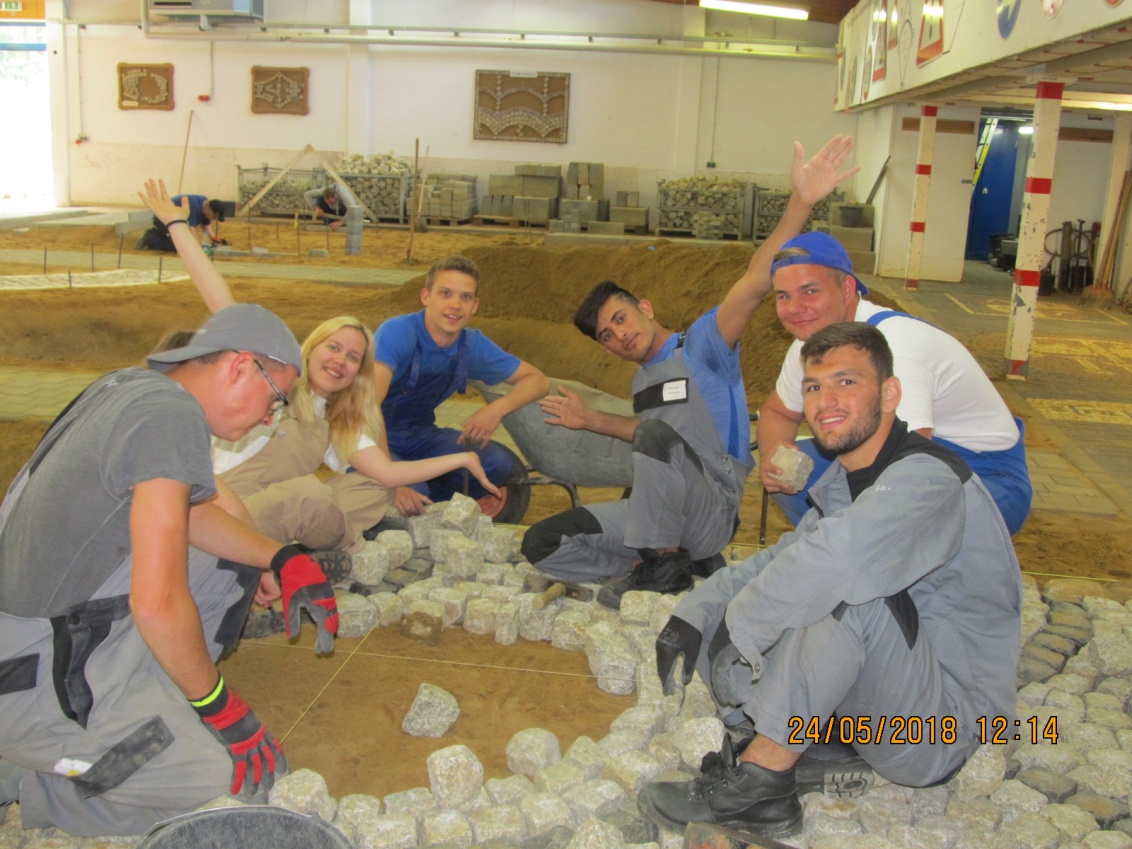 Heeey- Hoo
Ale z ciebie śmieszek !
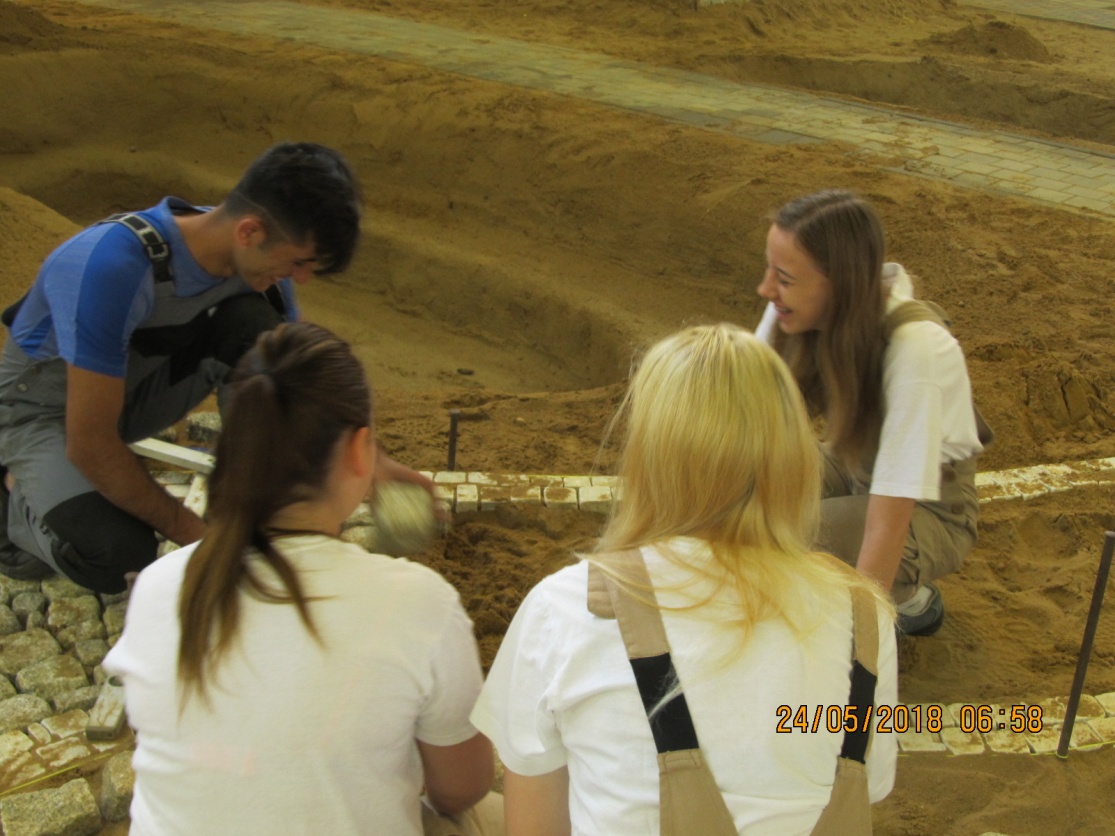 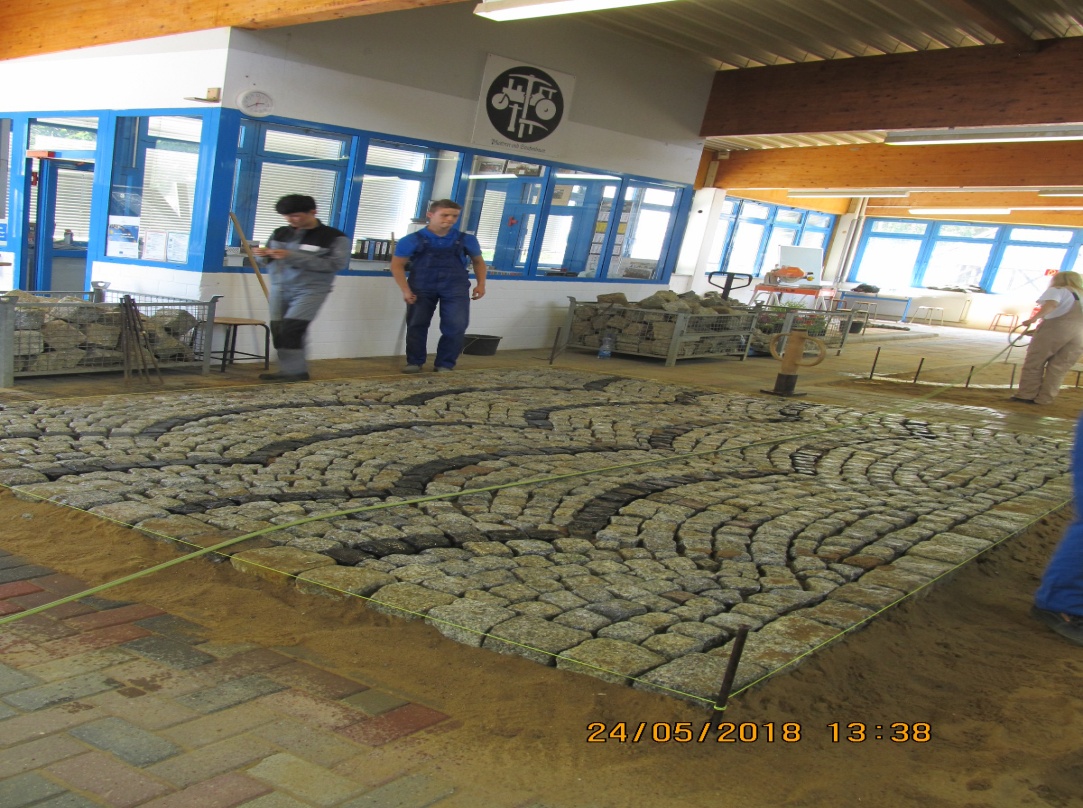 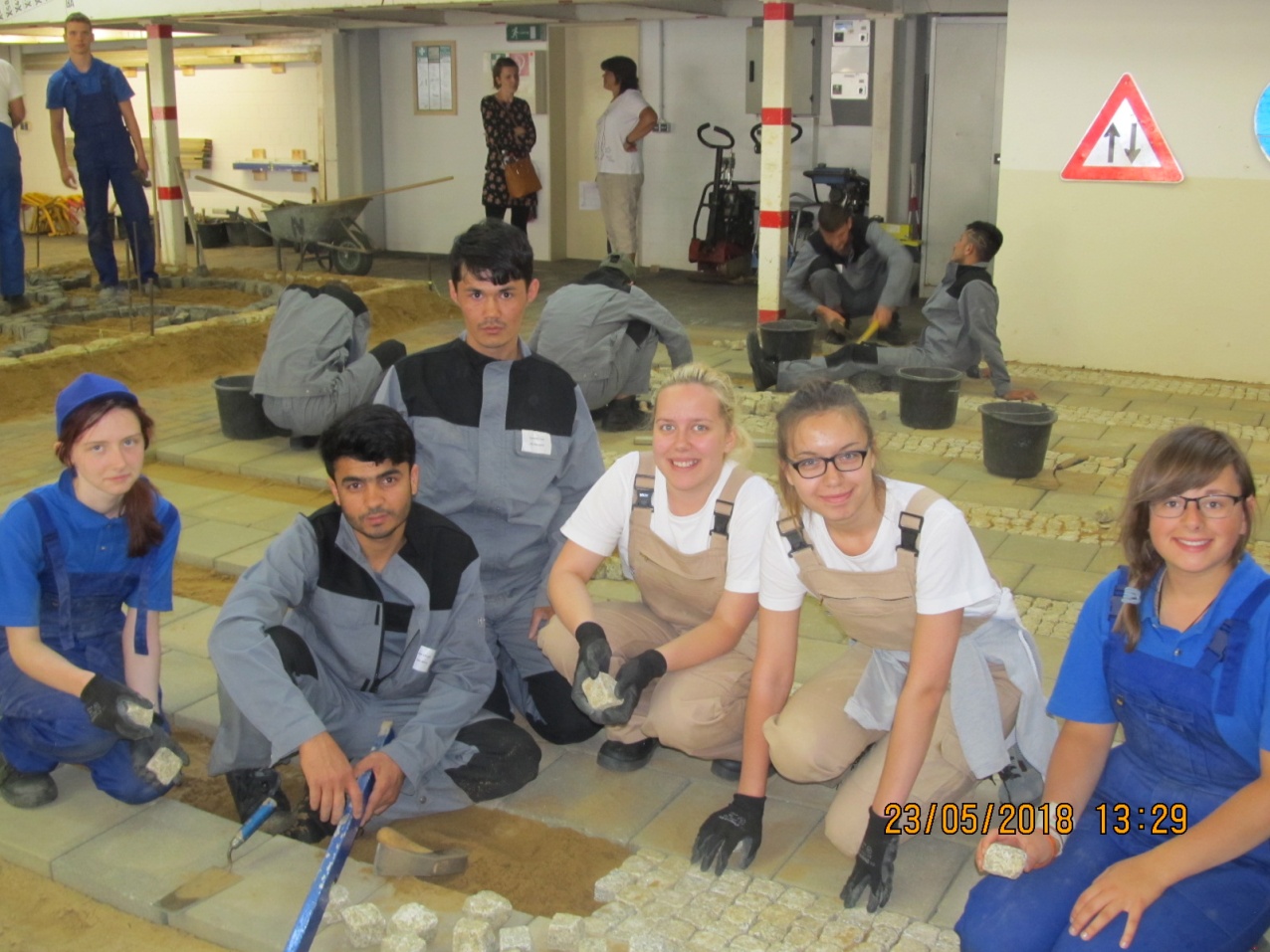 Multi- Kulti !!!                     Taka pomoc bardzo się przyda
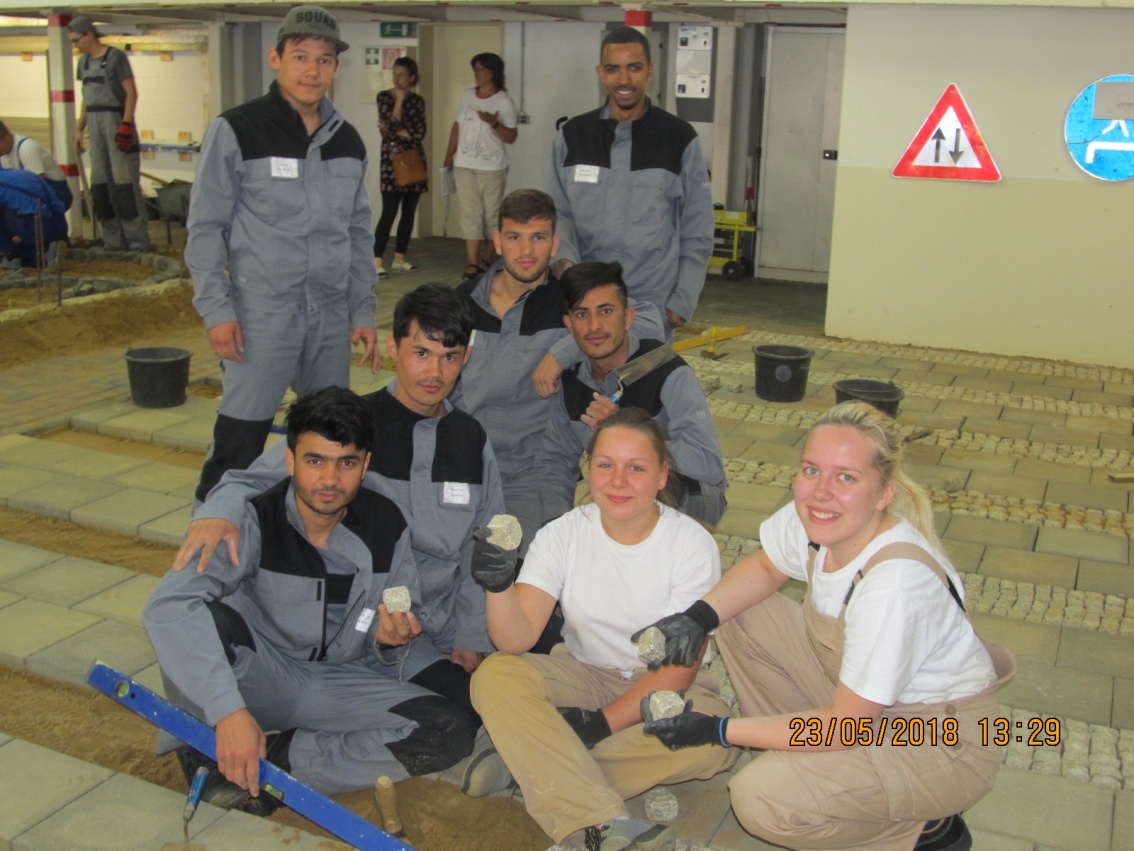 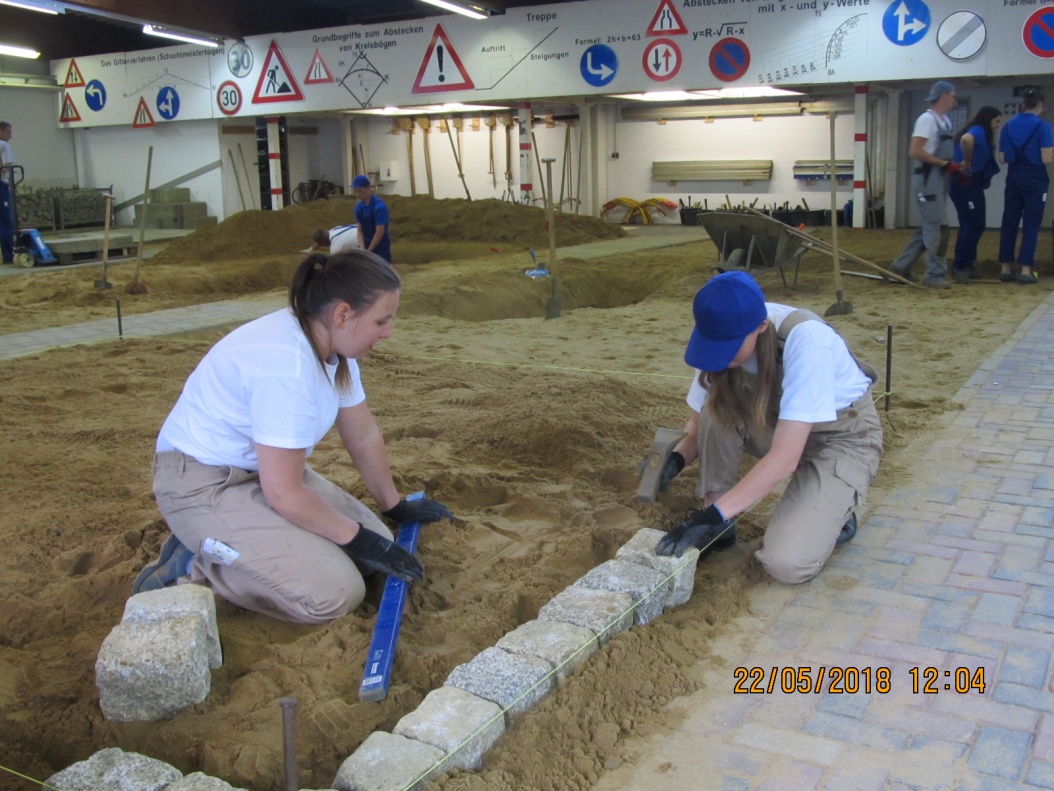 Po co ta Wasserwage? Przecież to już lepiej się nie da
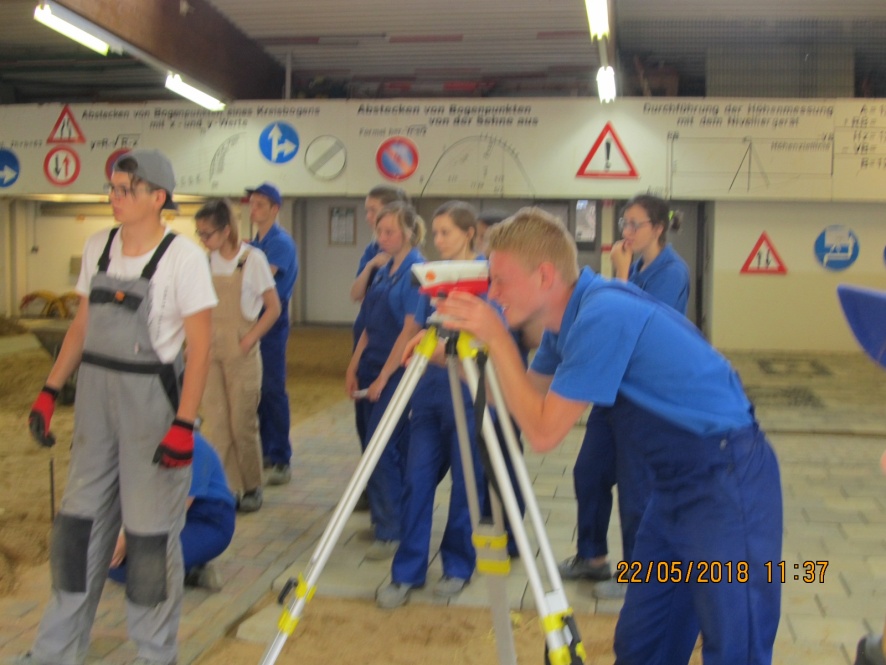 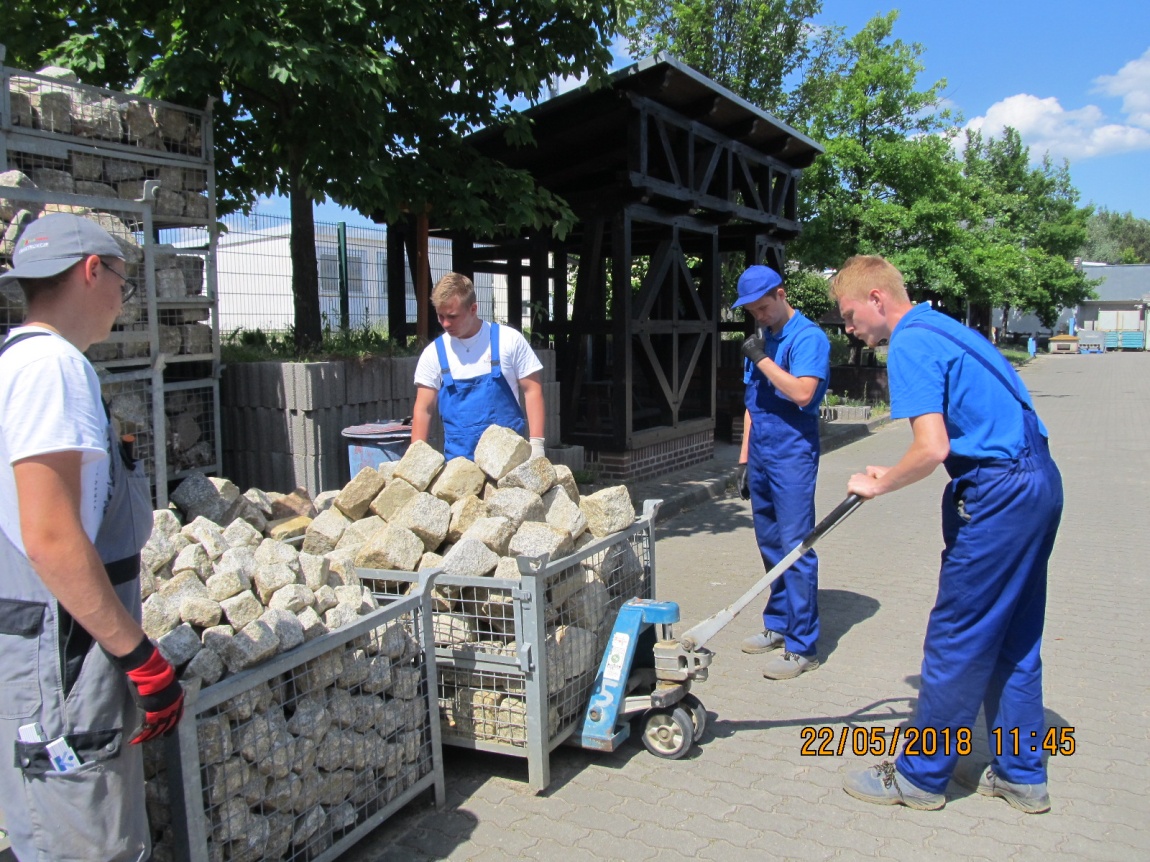 Silnych panów mamy, radę sobie damy!
A jeśli ten dom spadnie mi na głowę?
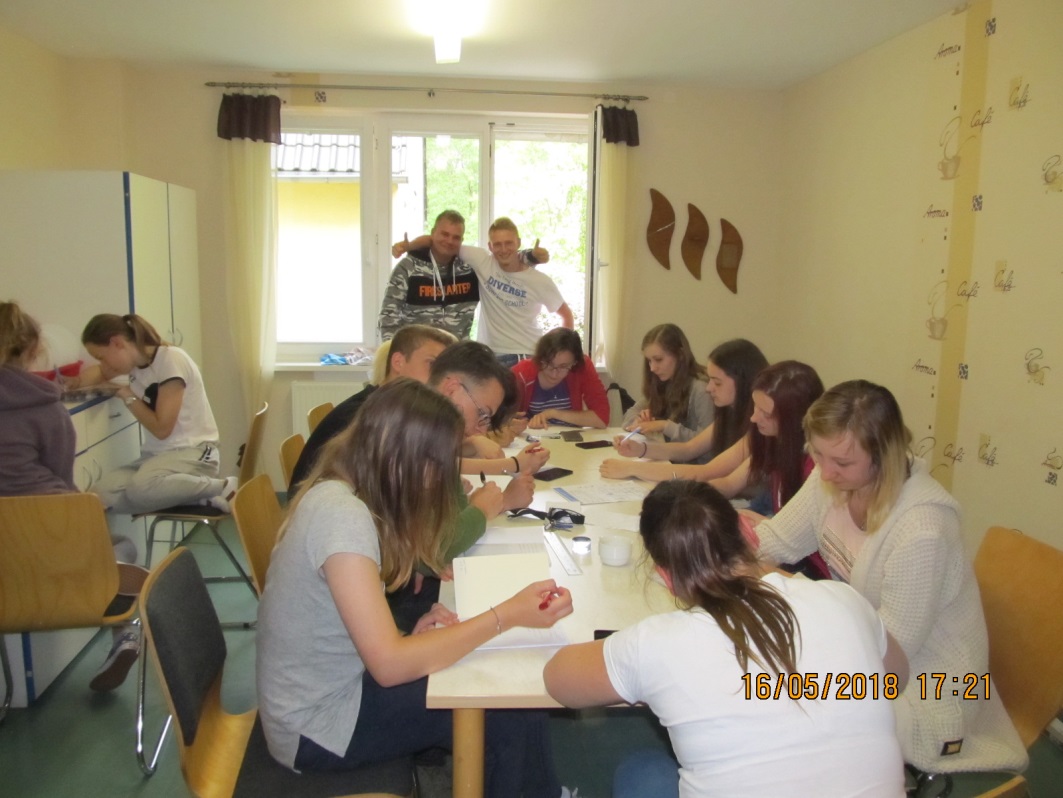 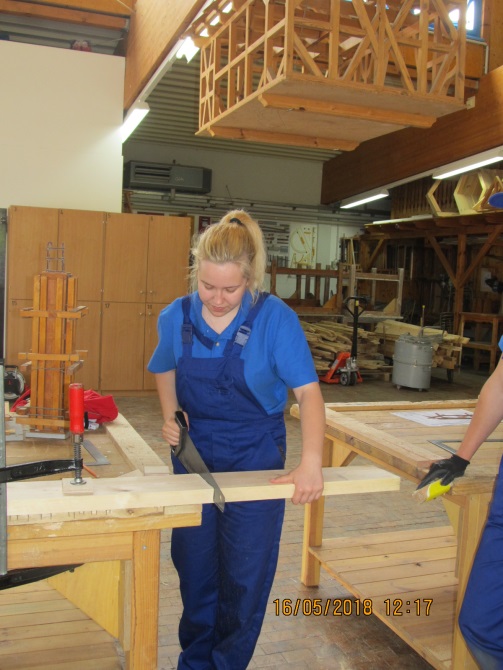 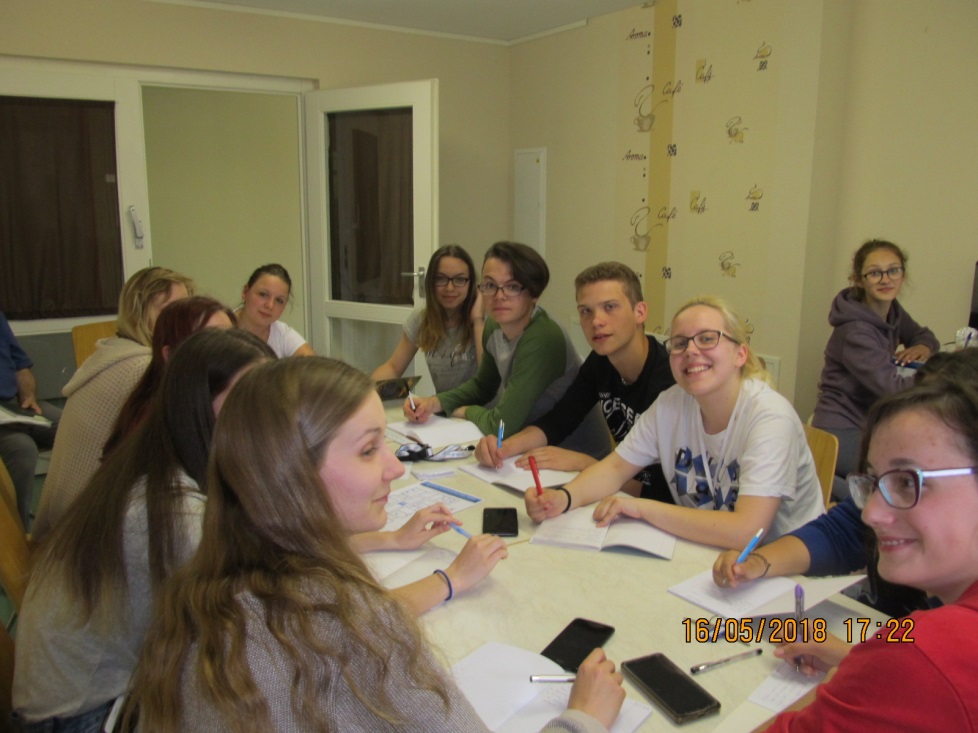 Wypełniamy dziennik praktyk
Aż tak dokładnie?!
Obliczanie wartości
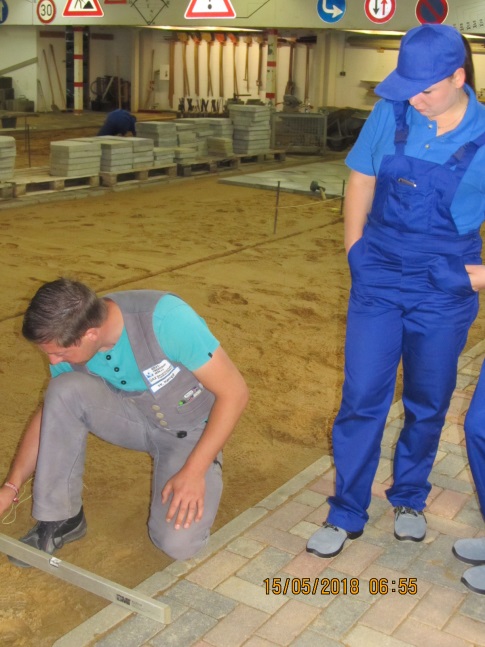 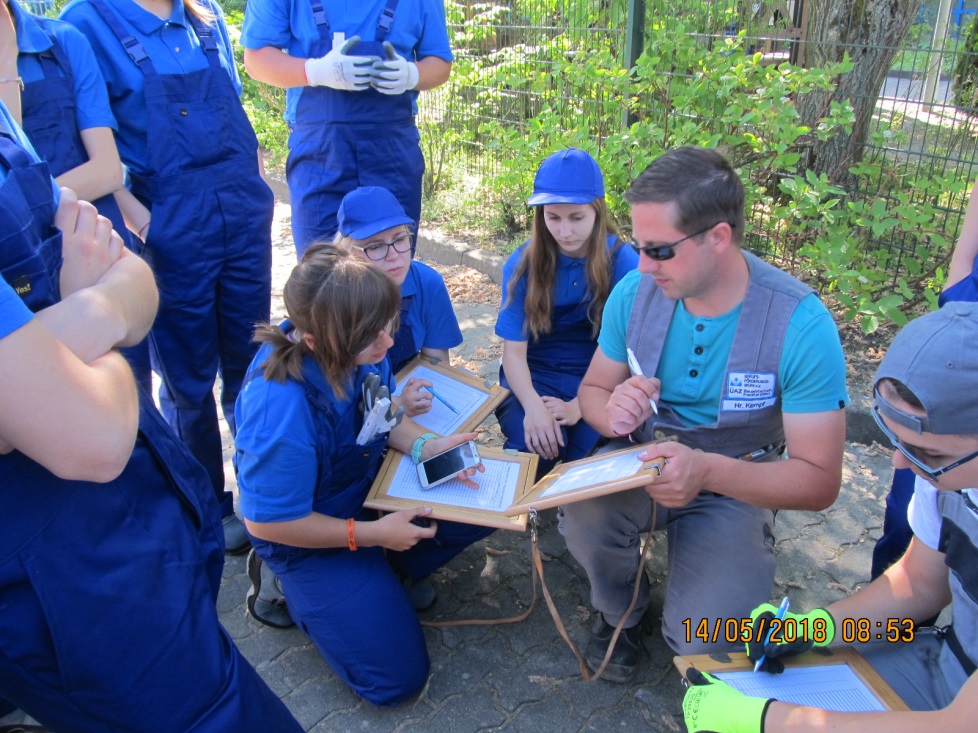 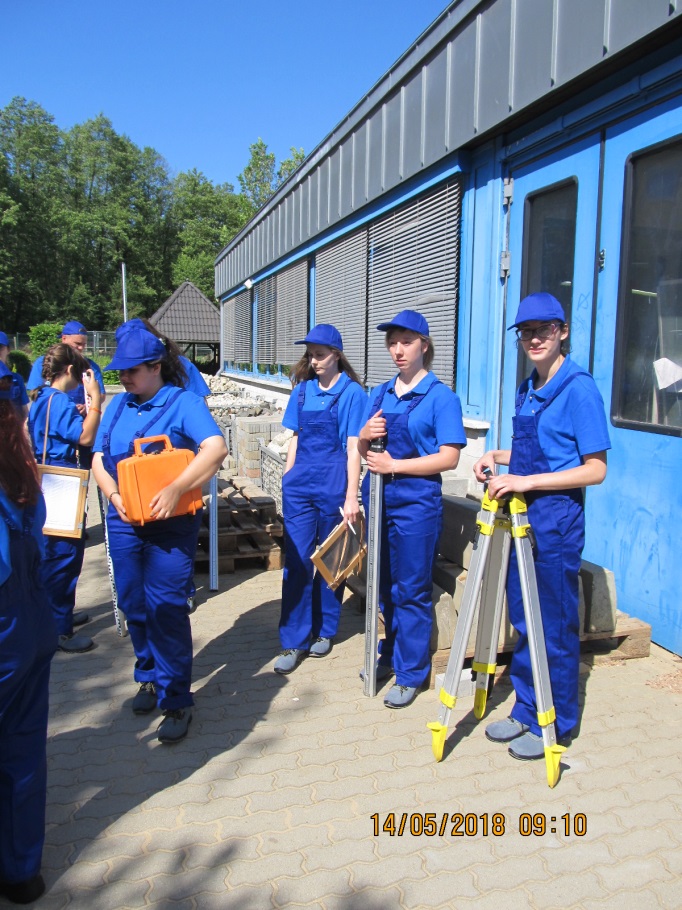 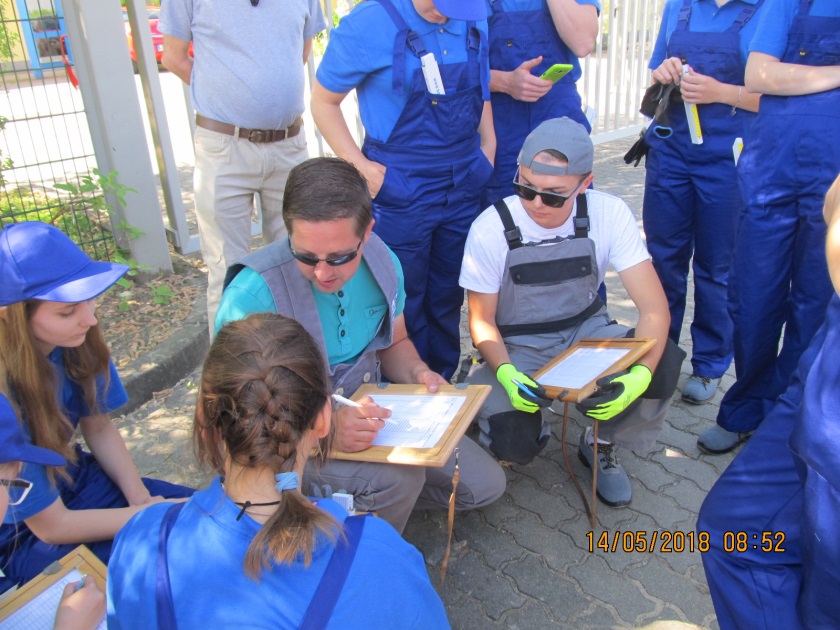 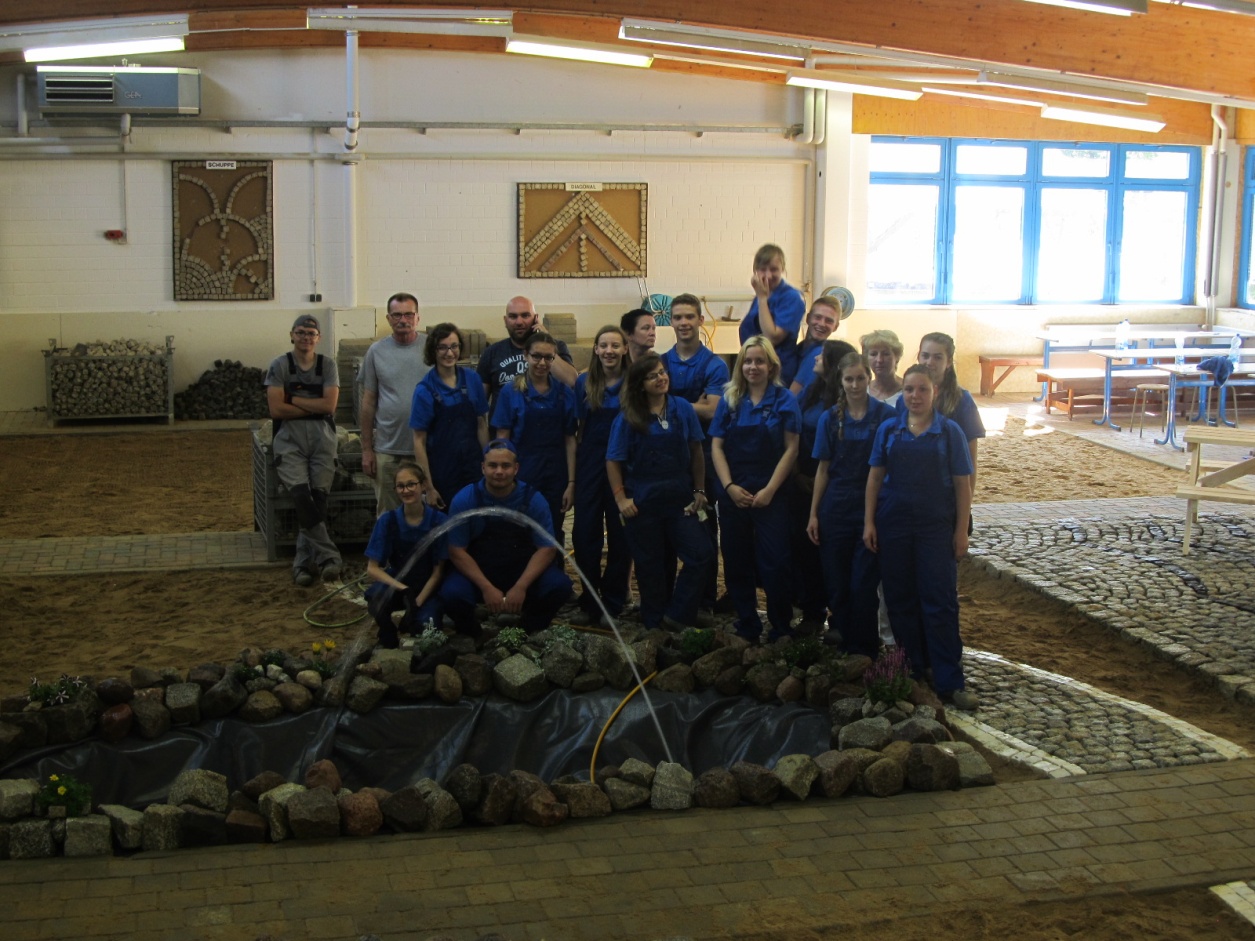 Rezultaty naszej kreatywności i trzydniowej pracy zespołowej
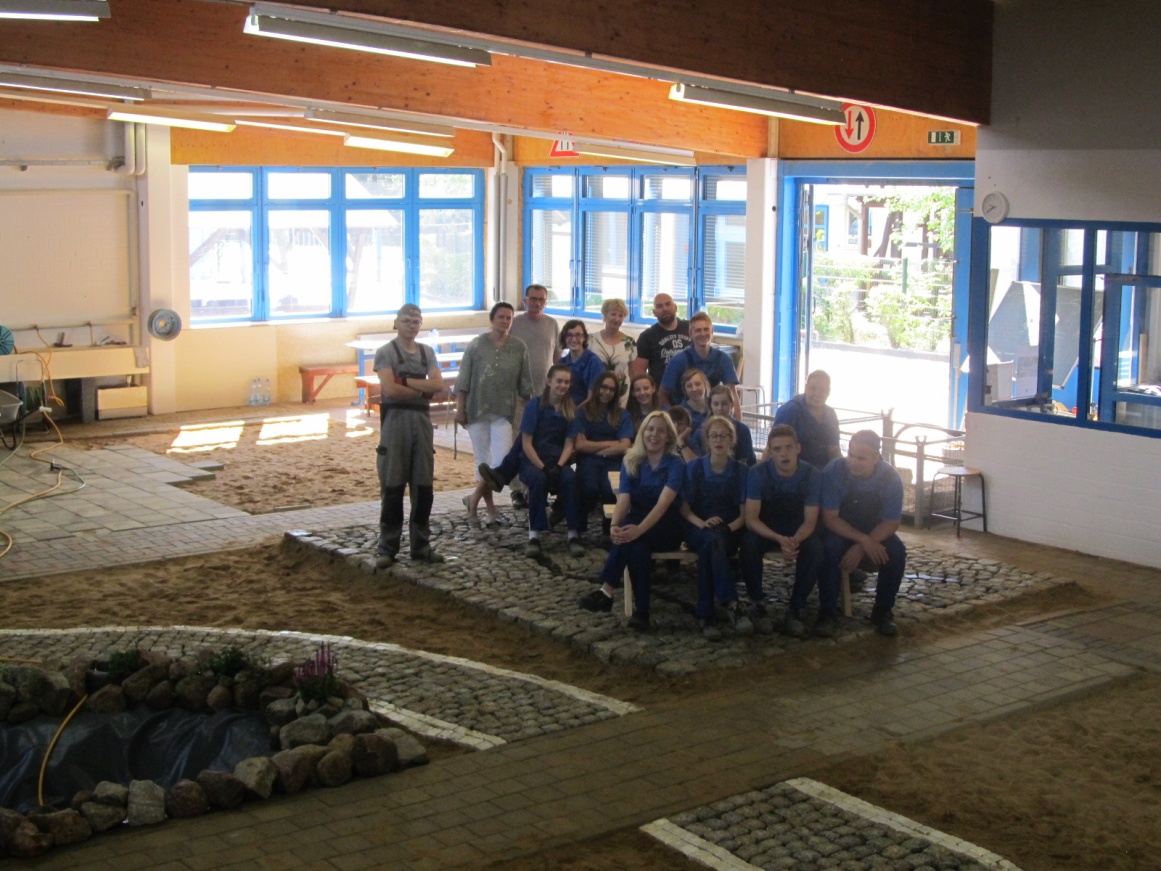 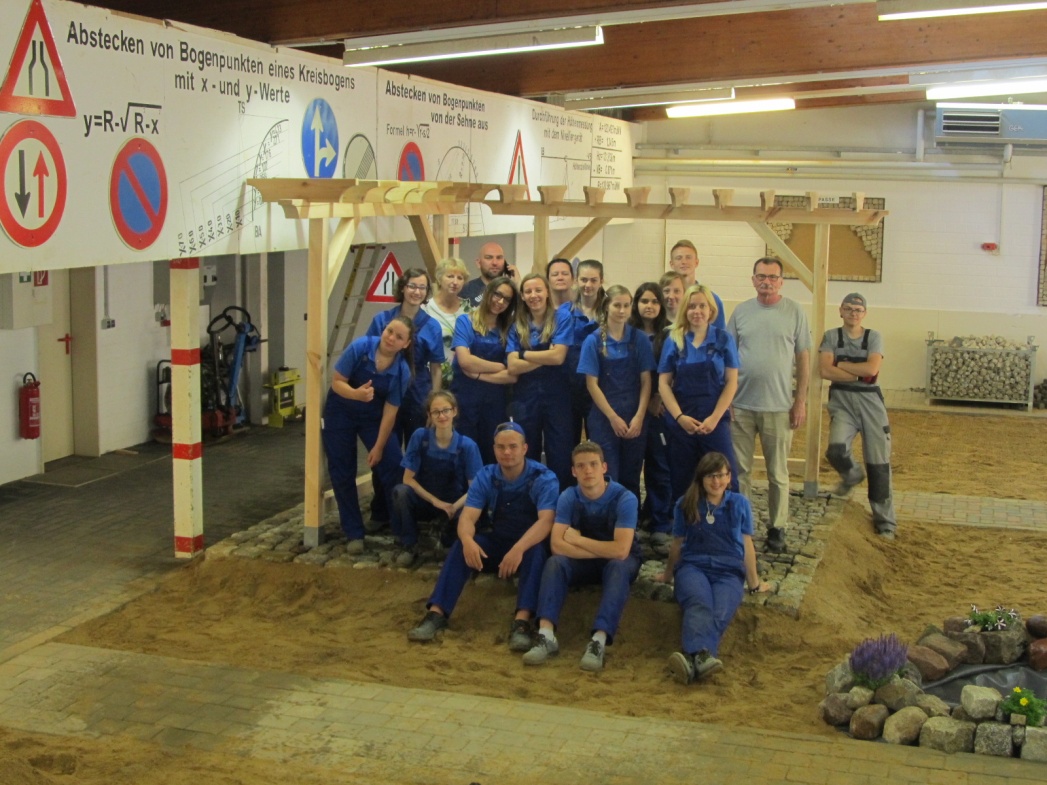 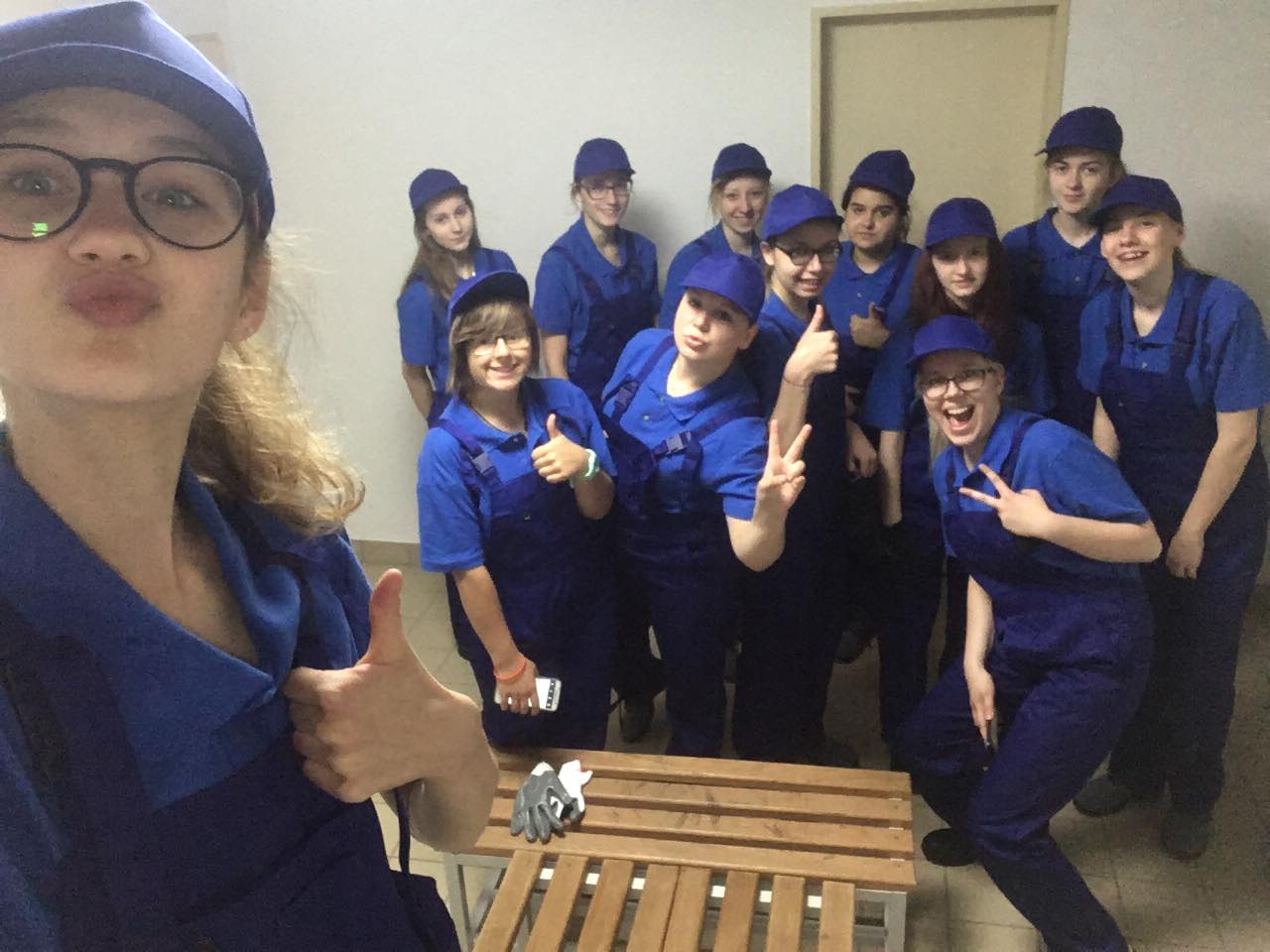 Dobre selfie nie jest złe
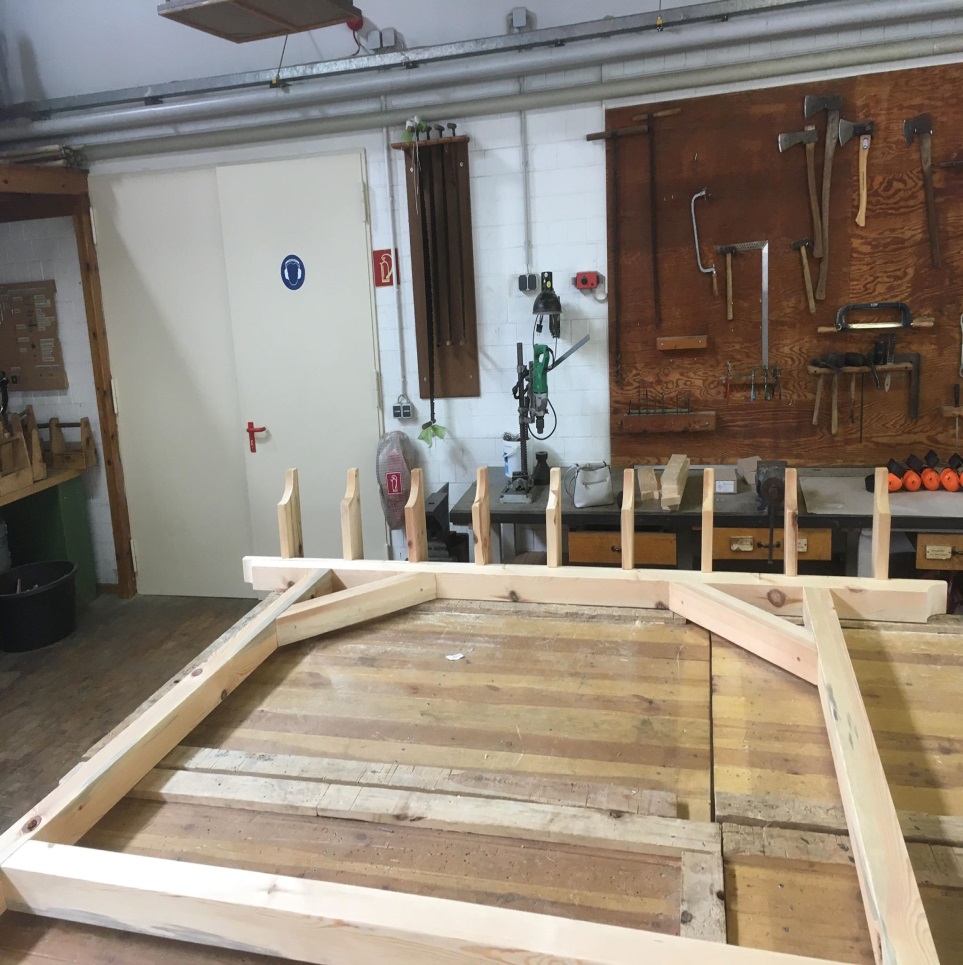 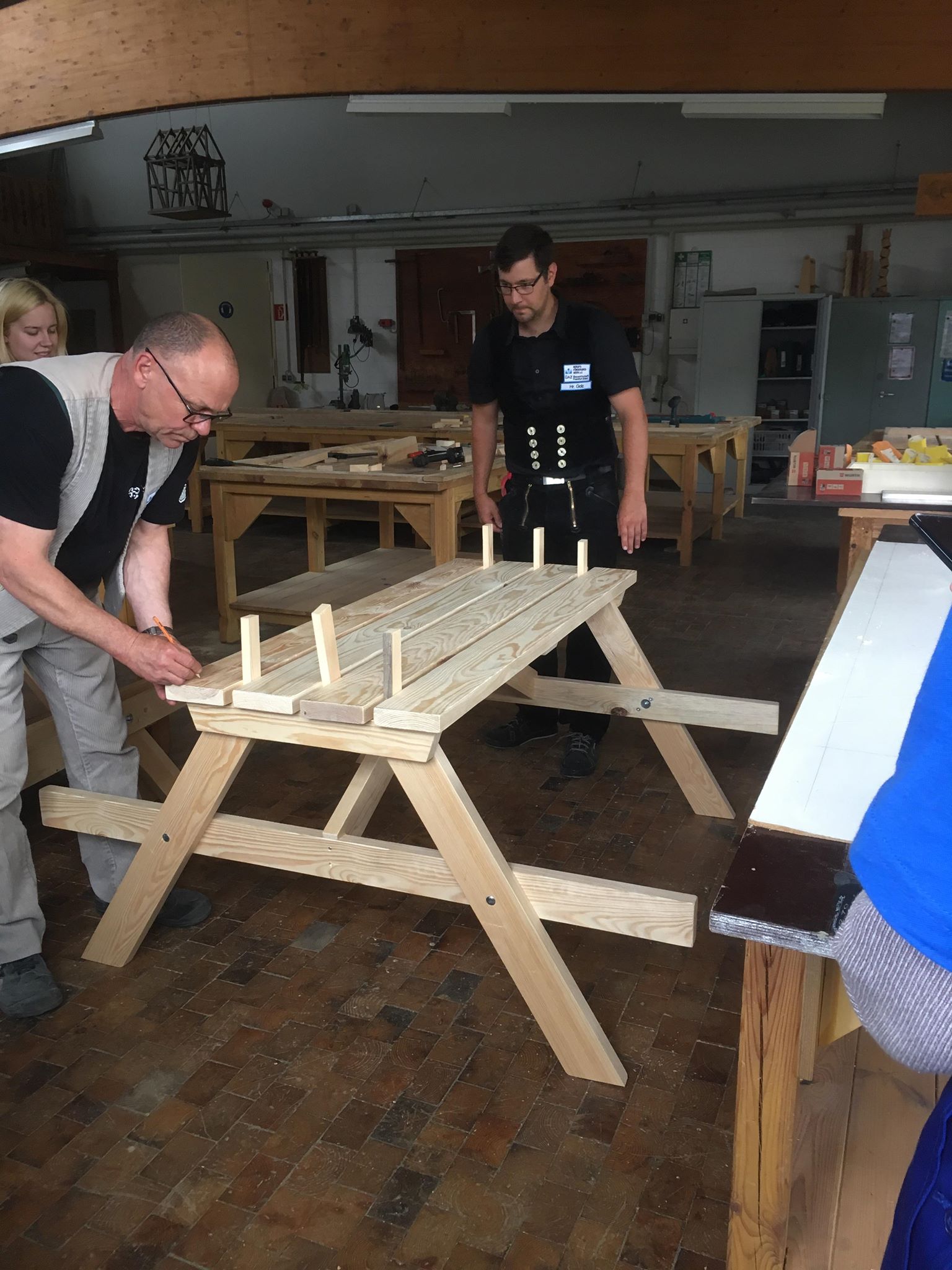 Drewniane cuda z naszych rąk
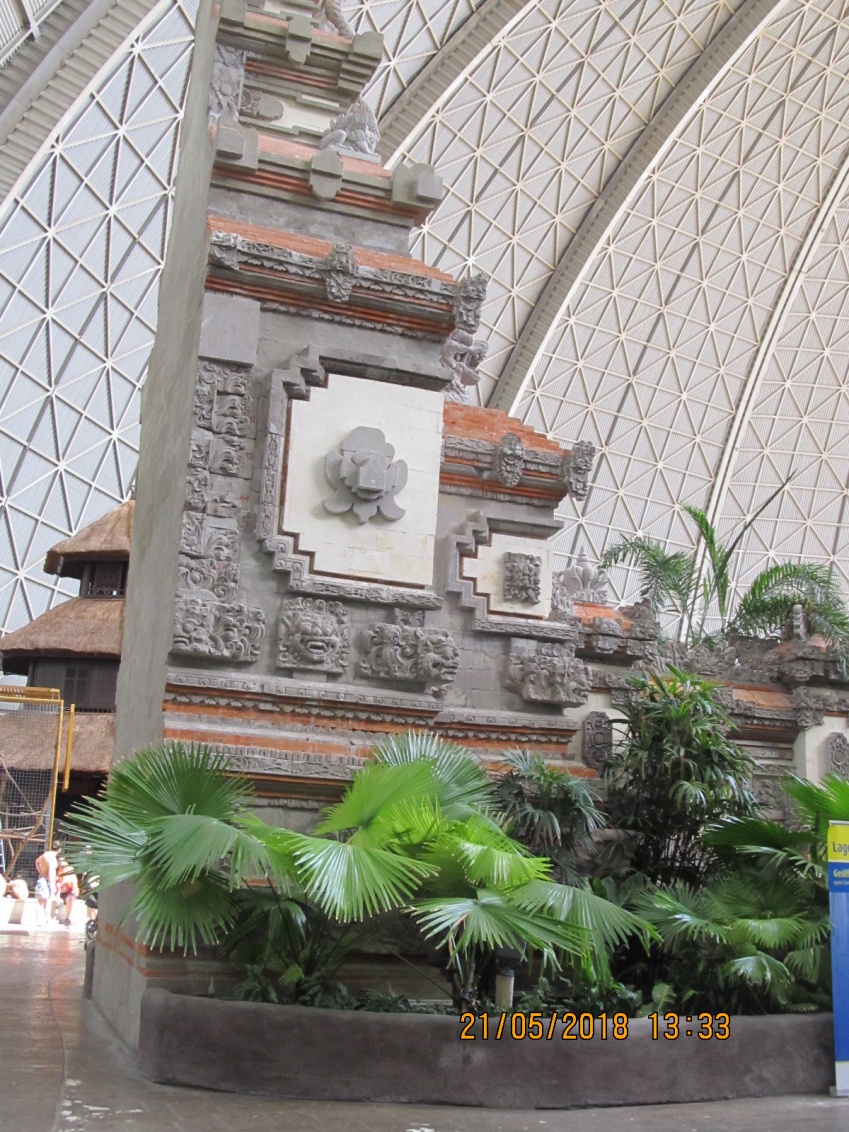 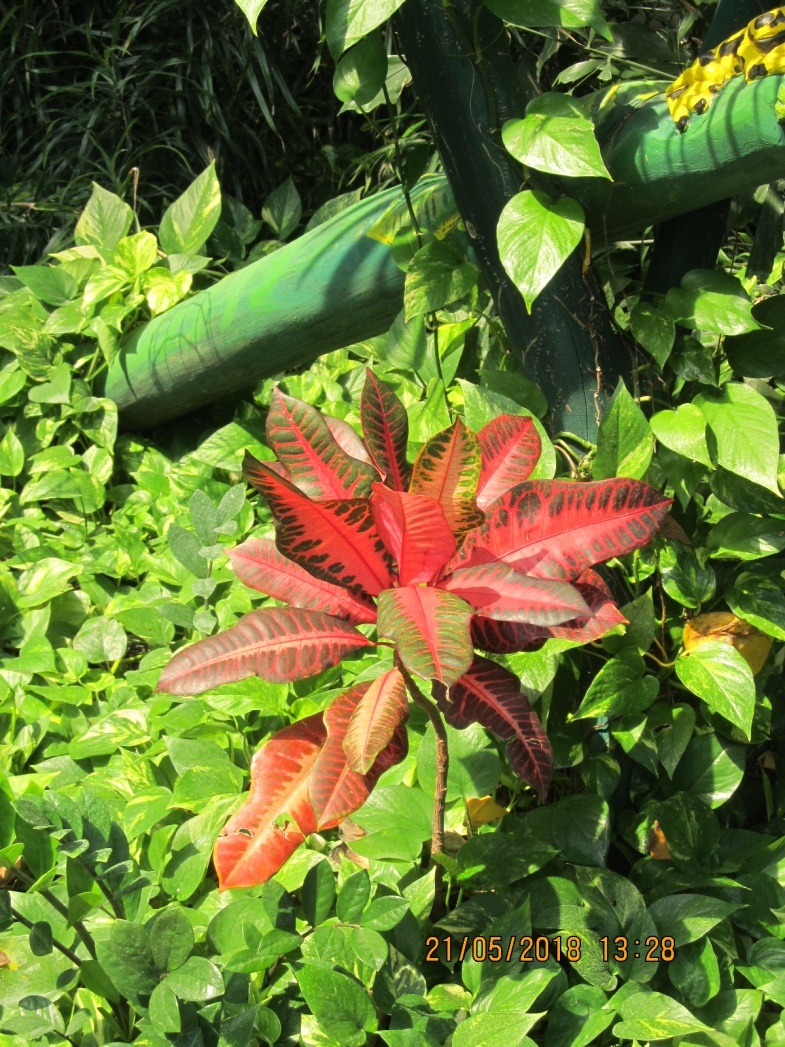 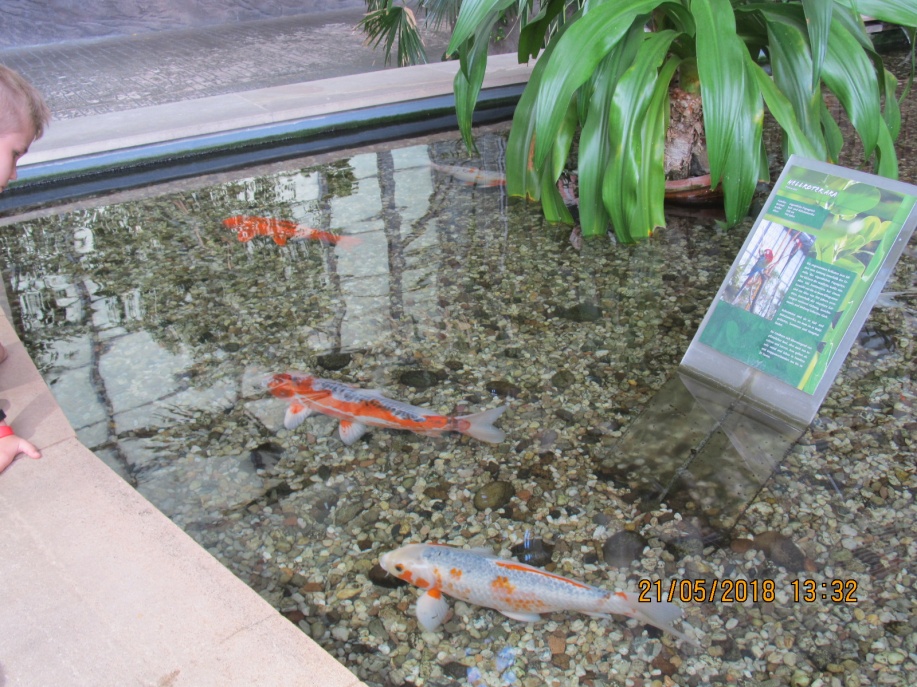 Podziwiamy piękną florę i faunę rajskiej wyspy w Tropical Island, oczywiście zażywaliśmy też innych przyjemności
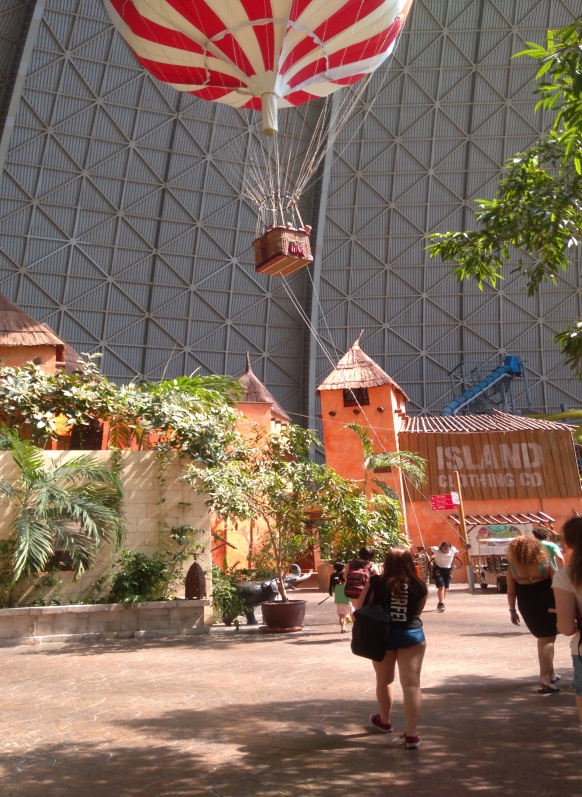 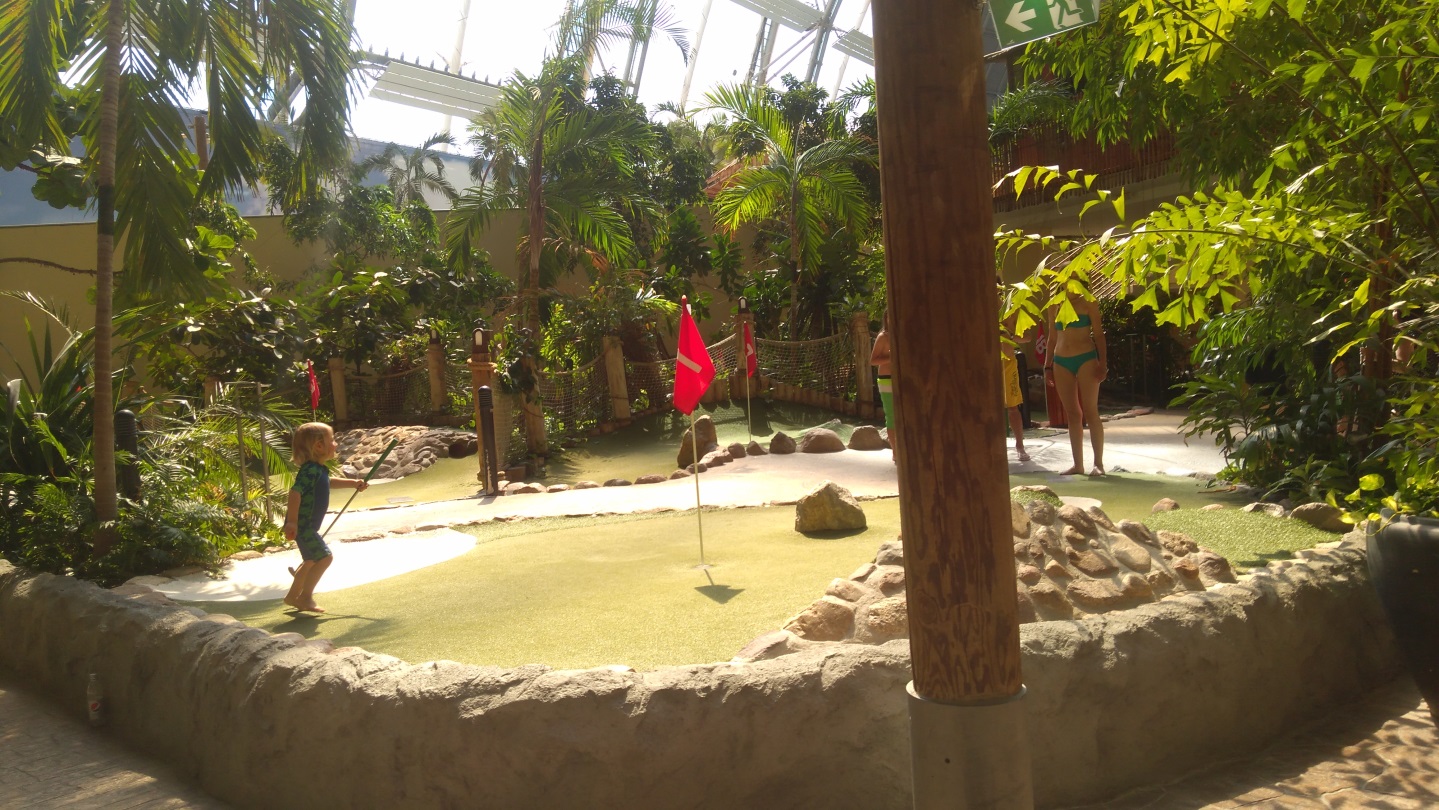 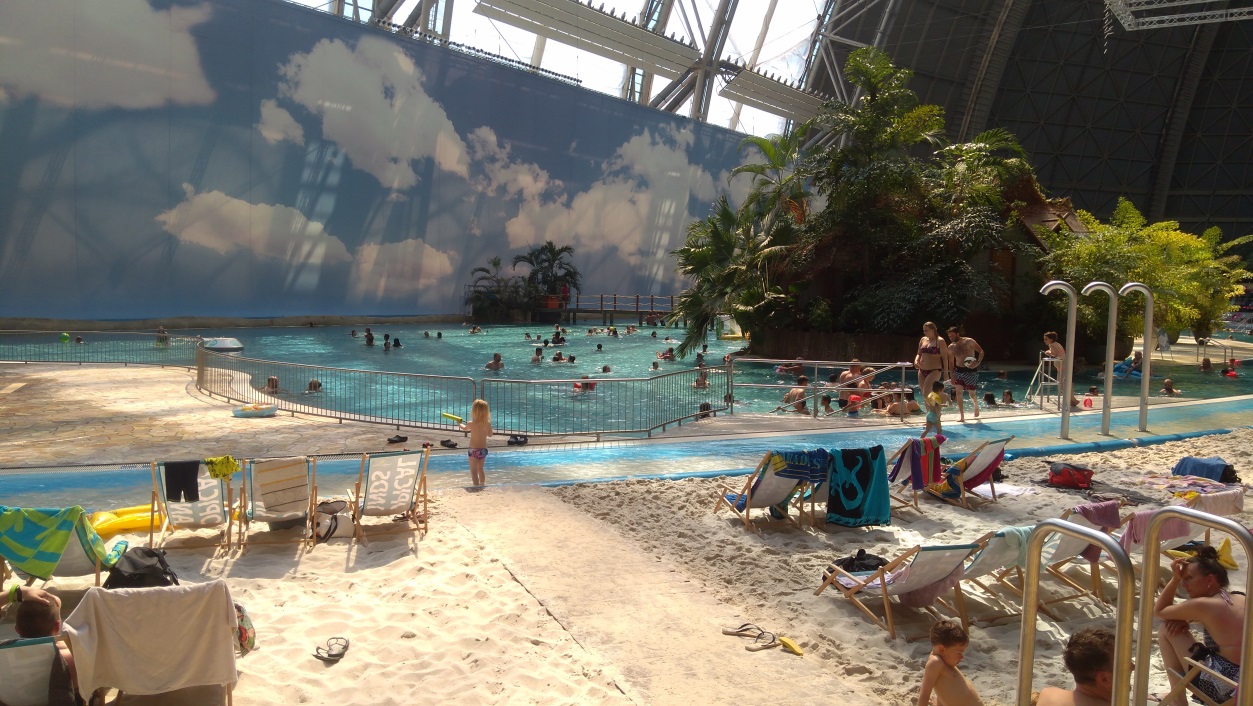 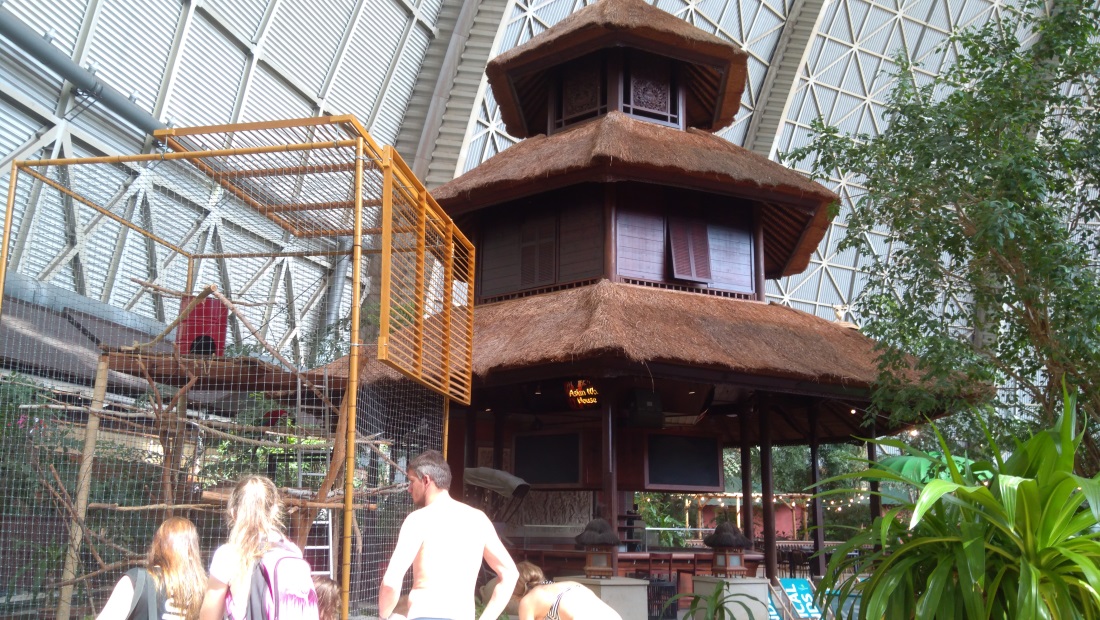 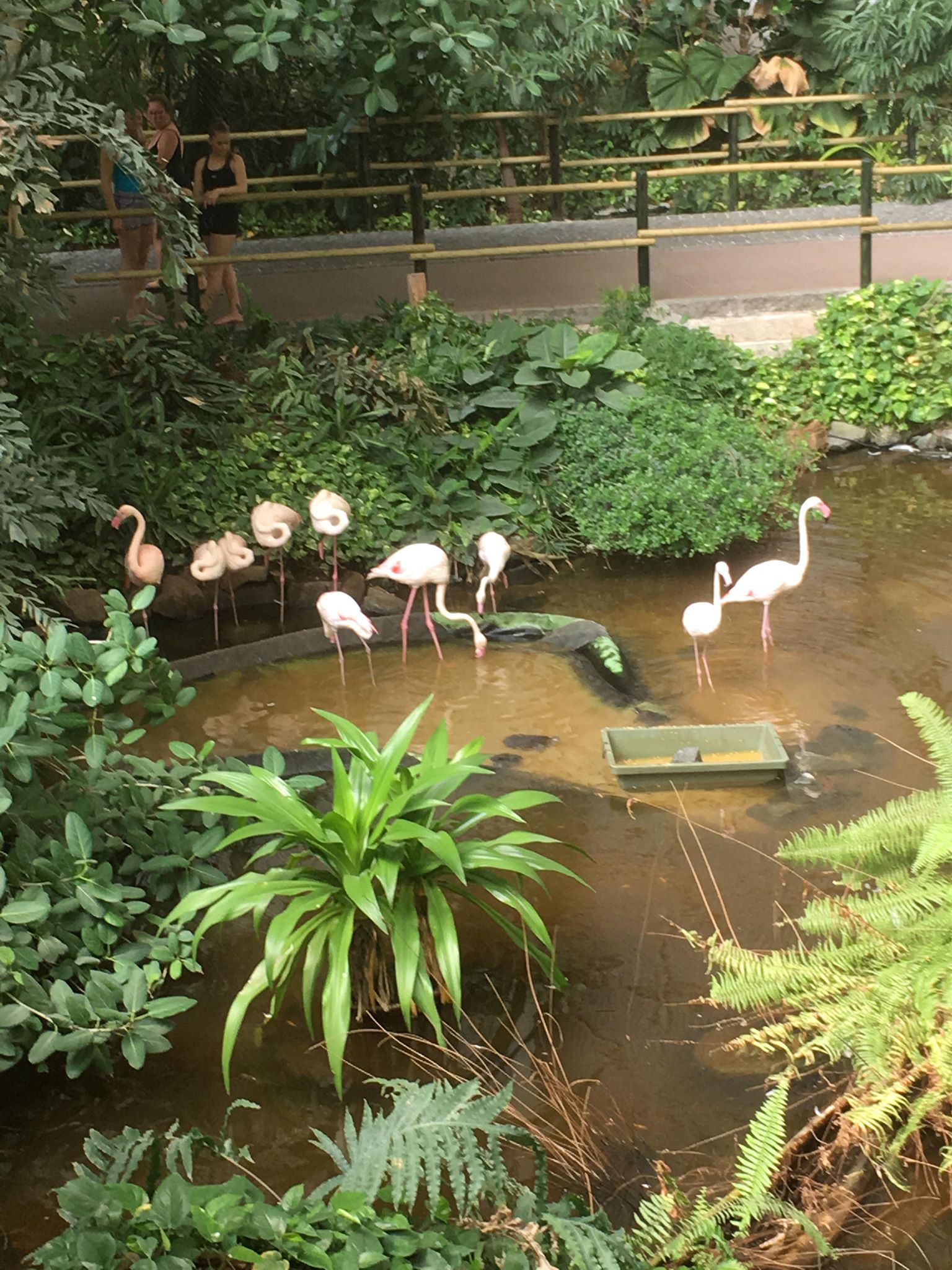 Różowe ziomki
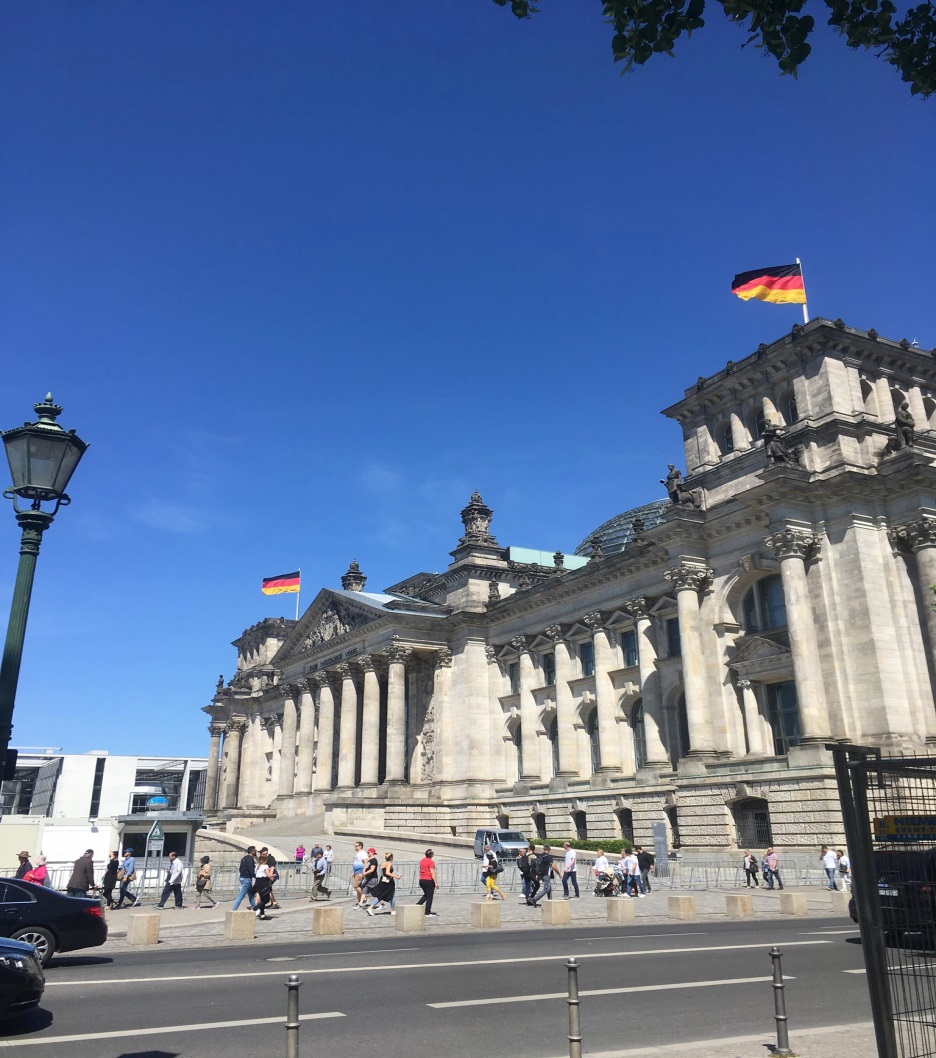 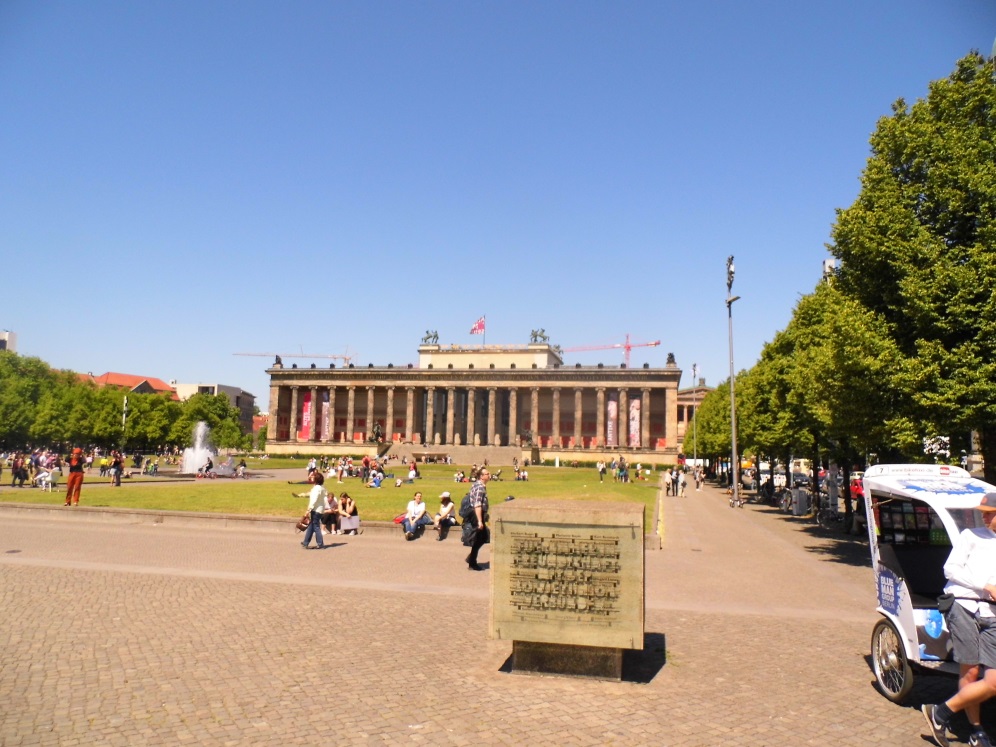 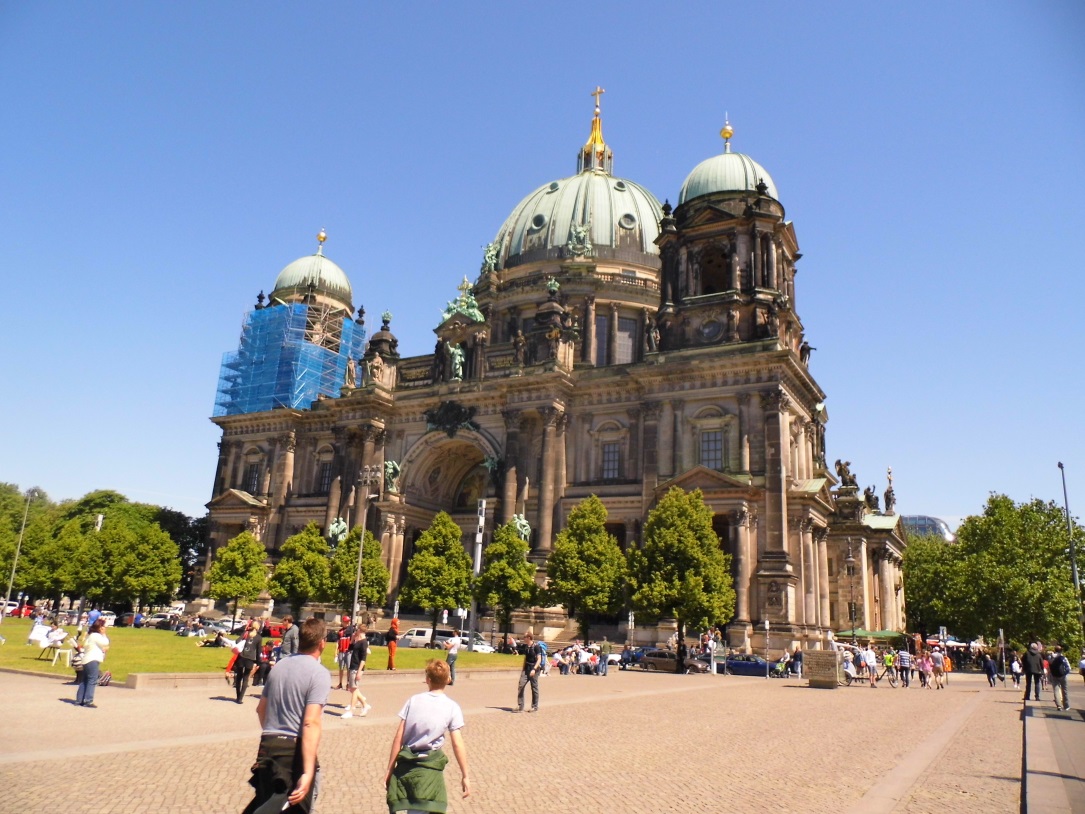 Ten Berlin to jednak fajny jest
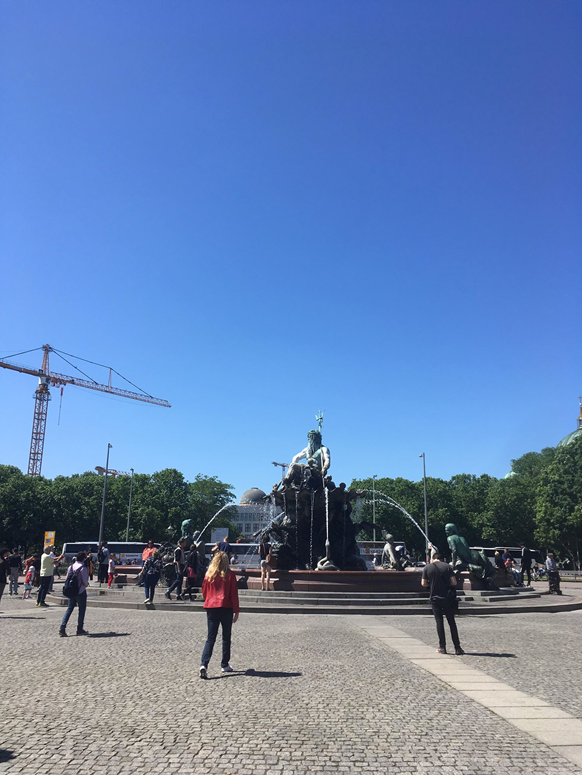 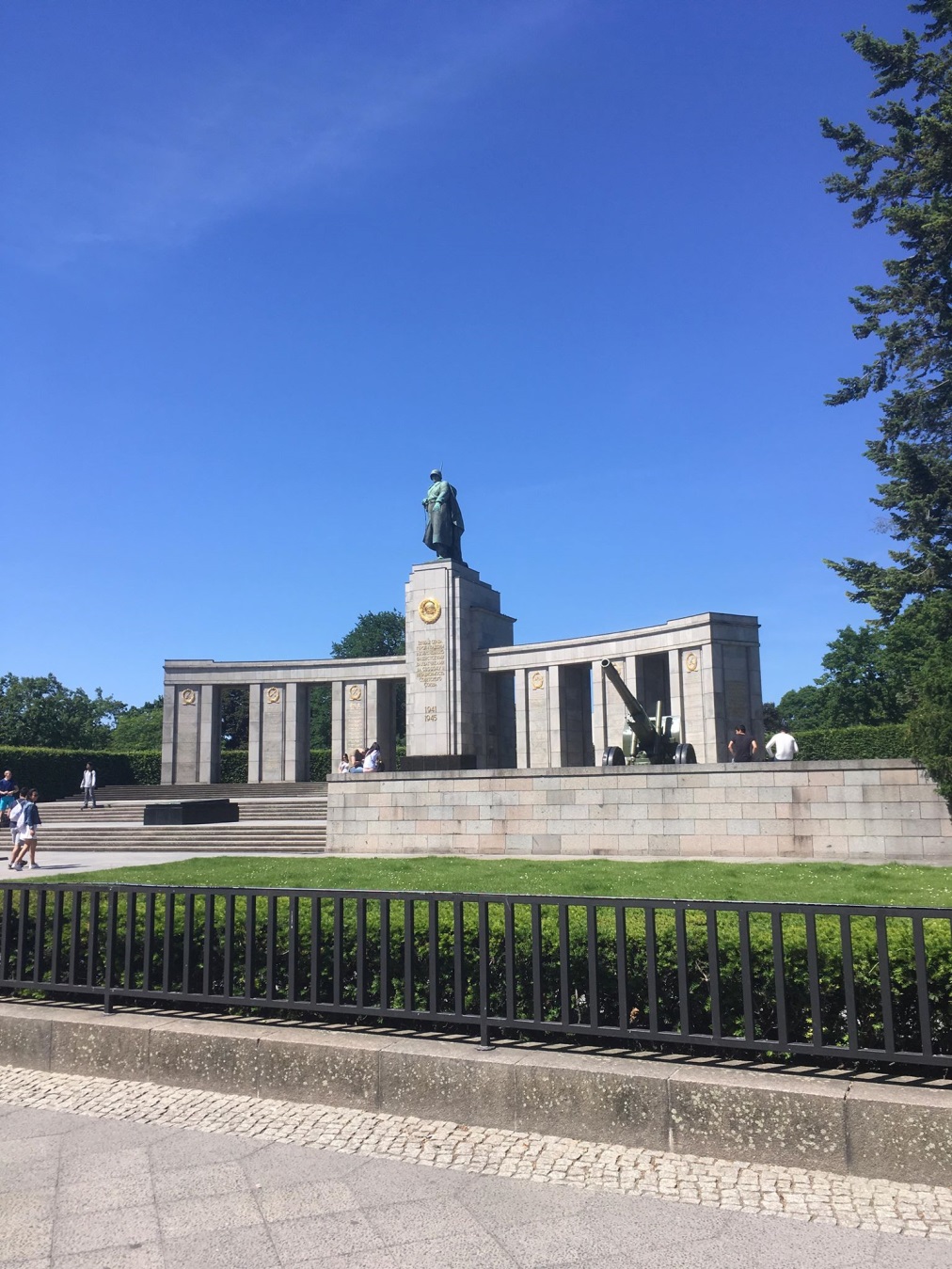 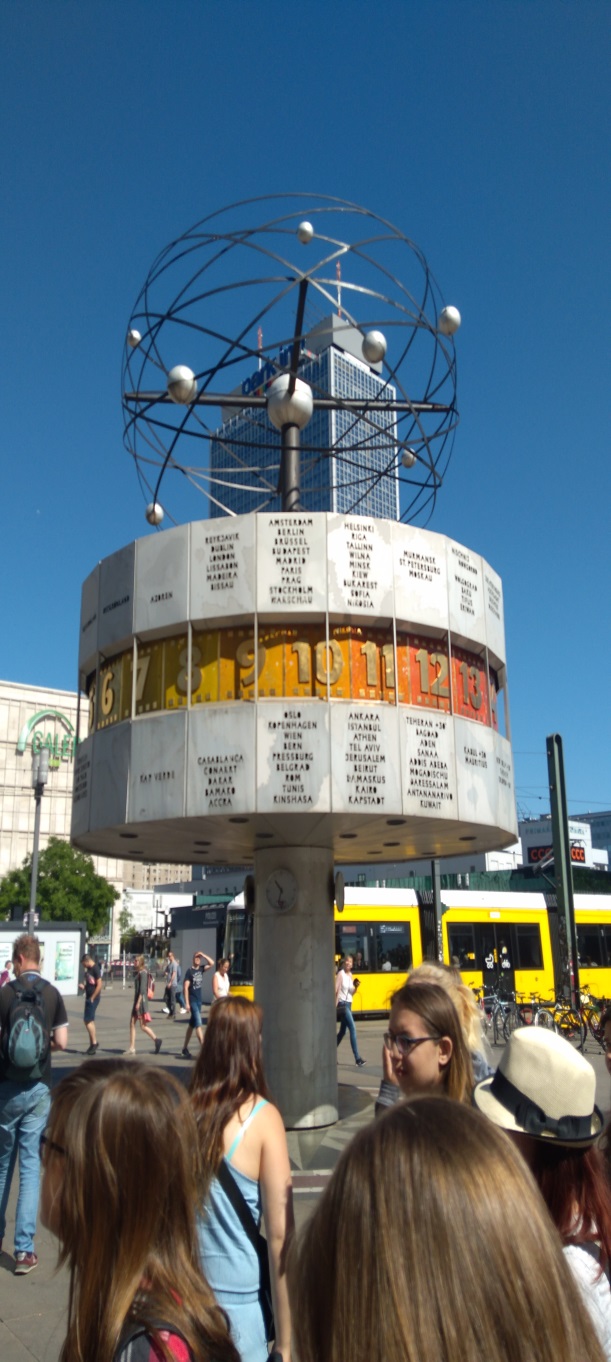 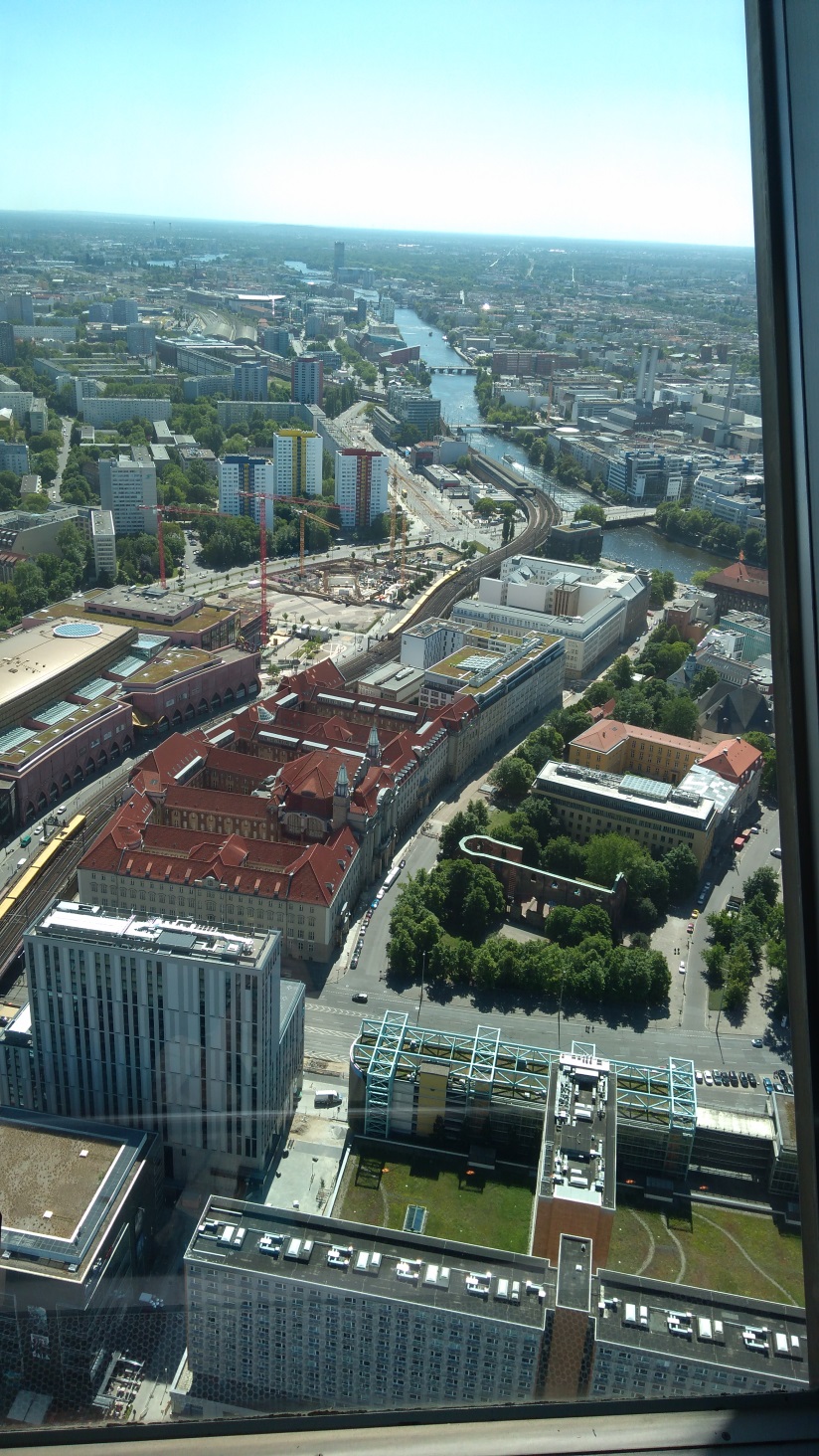 Widoczki z wieży telewizyjnej
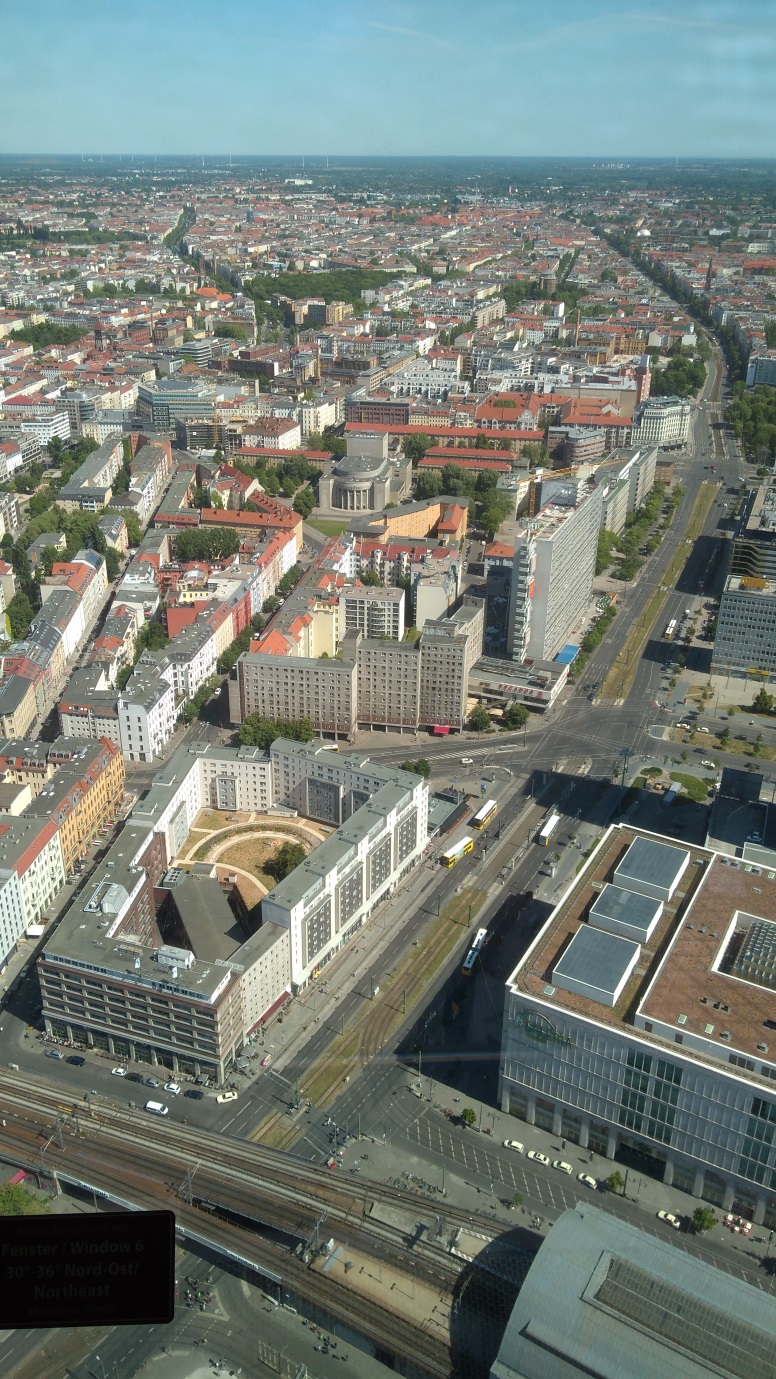 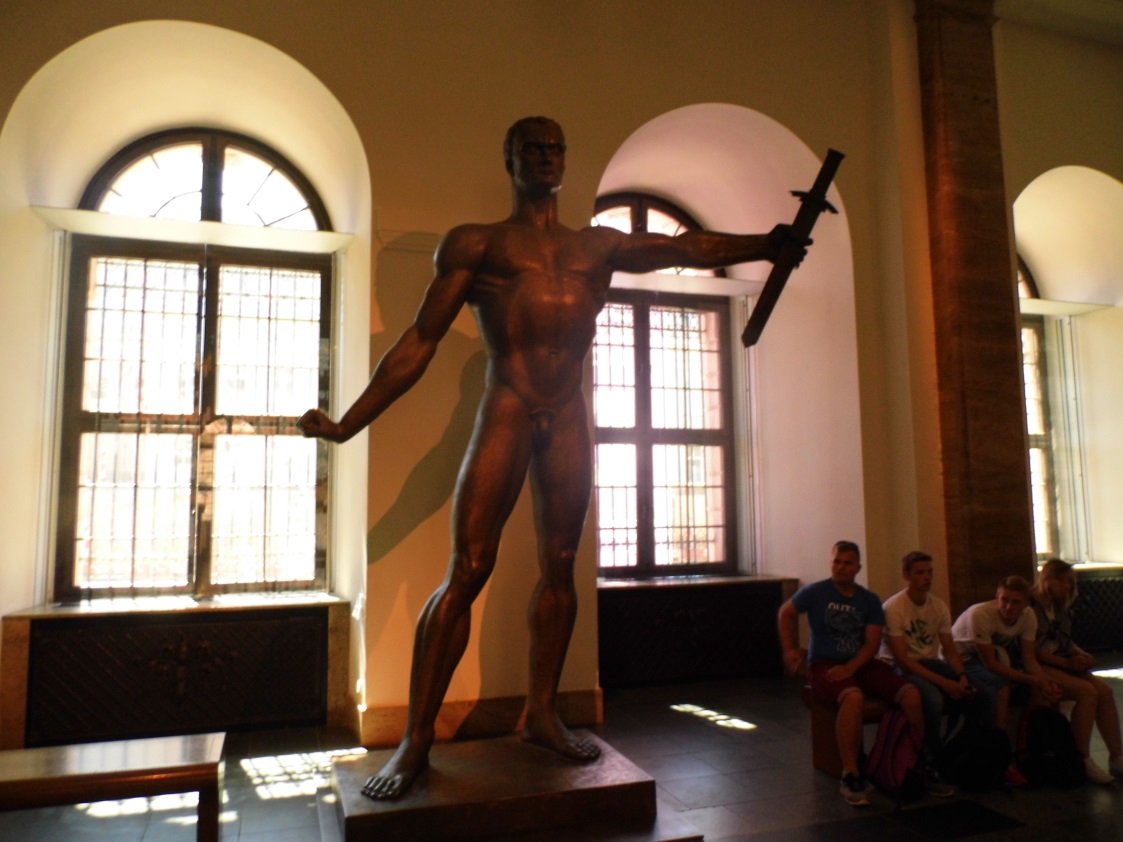 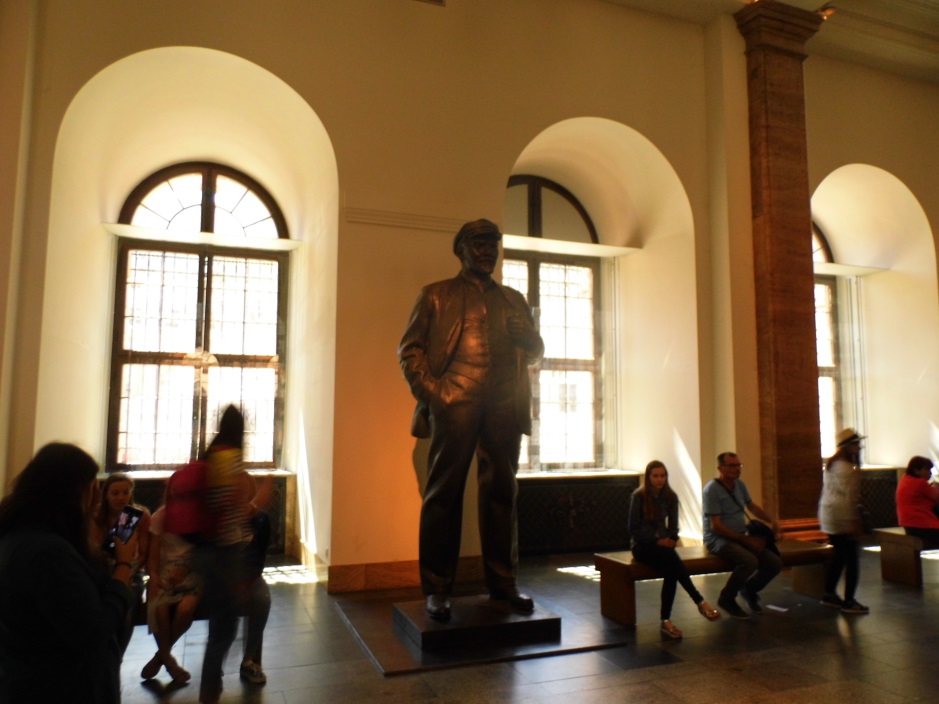 Ciekawe to muzeum
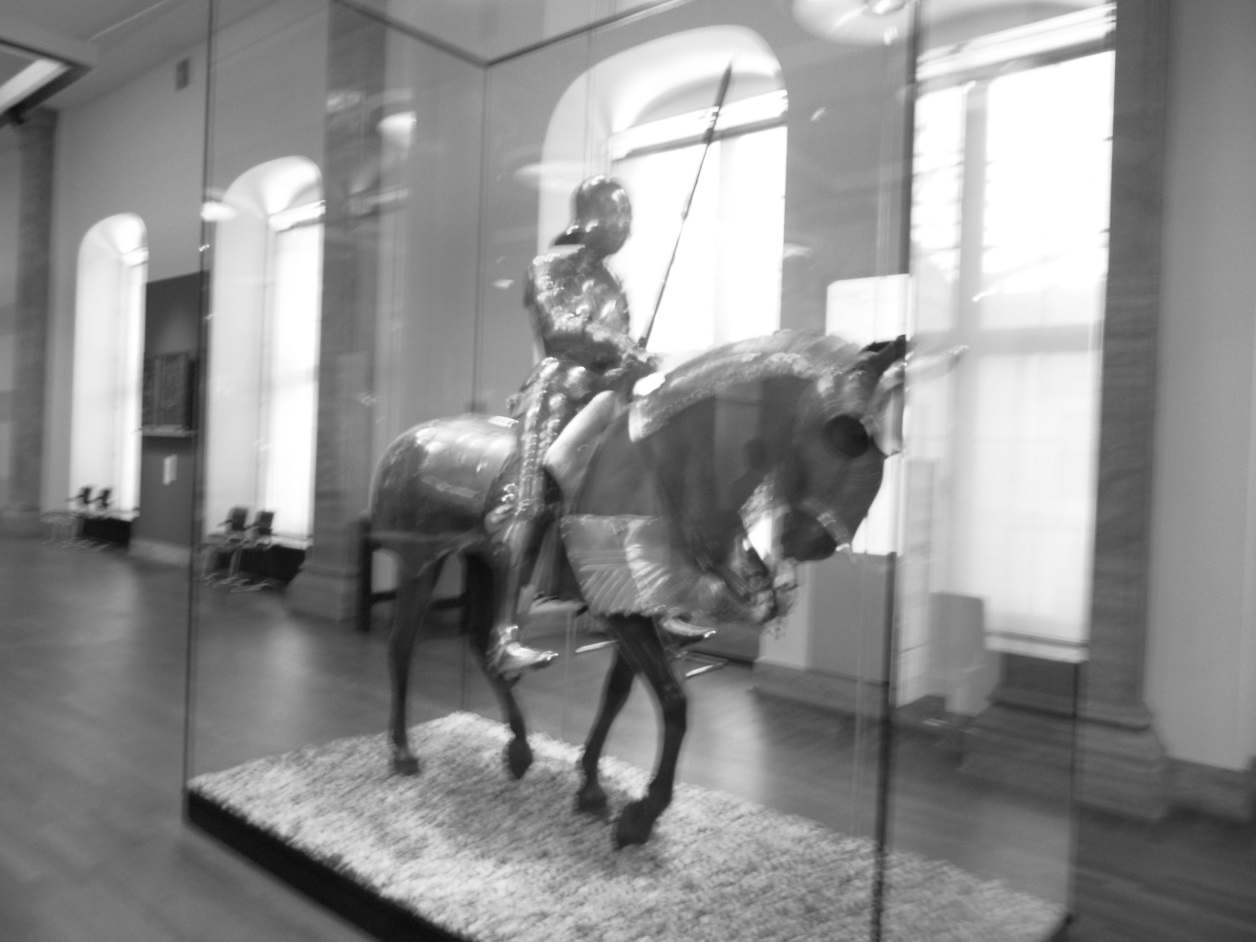 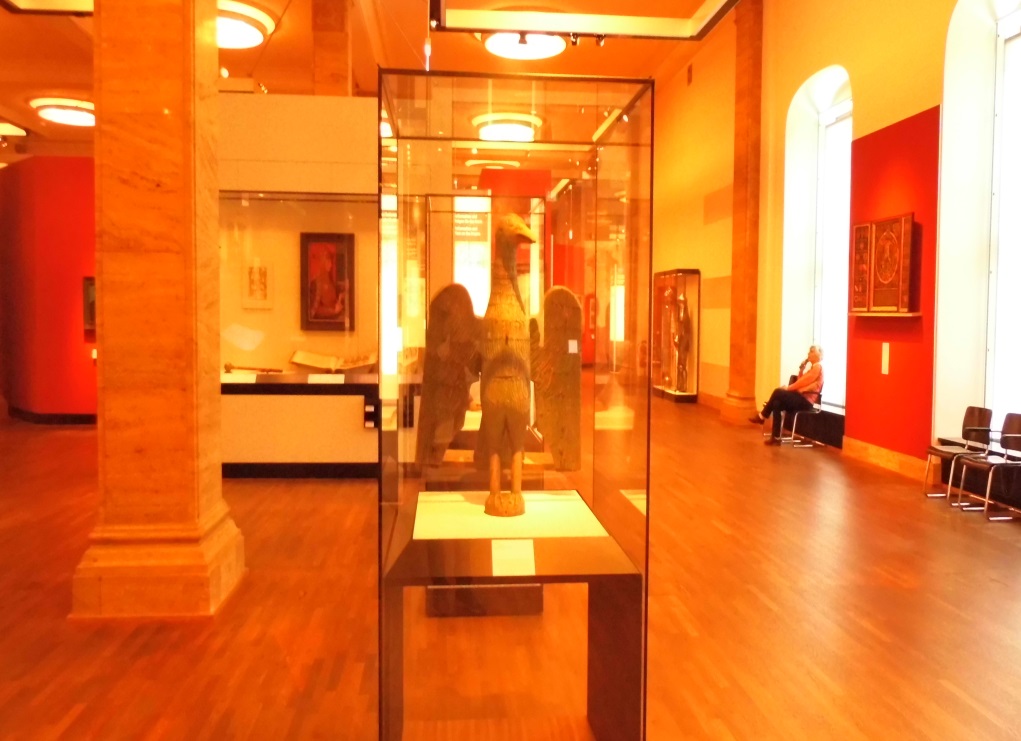 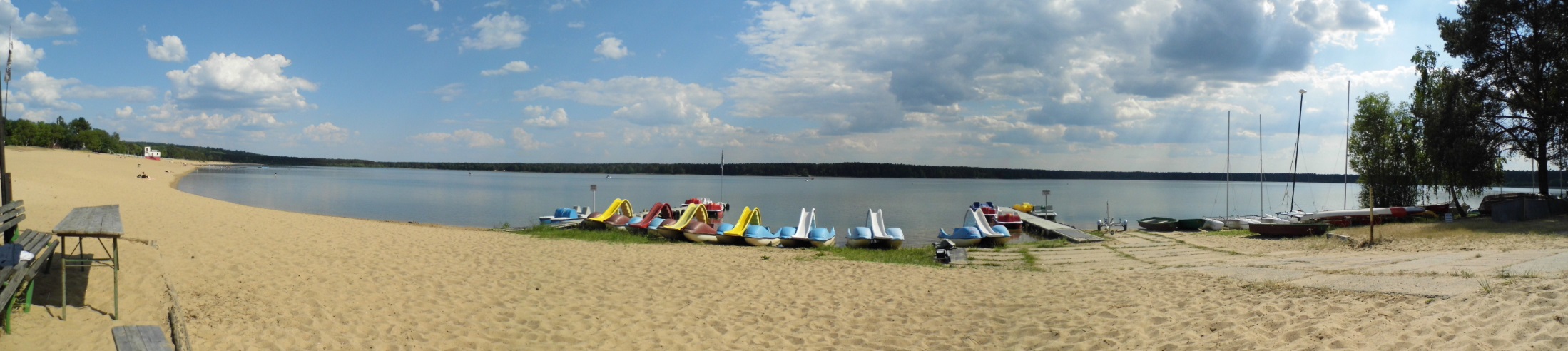 Aaaa Kasia nie tak szybko ! Boje się!
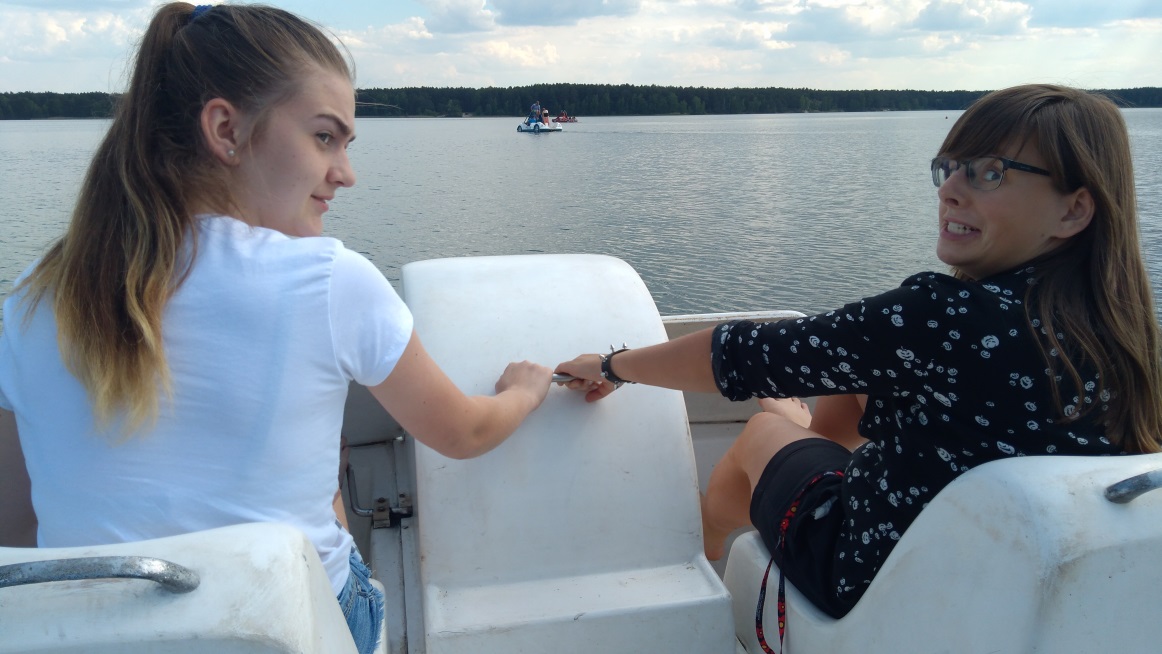 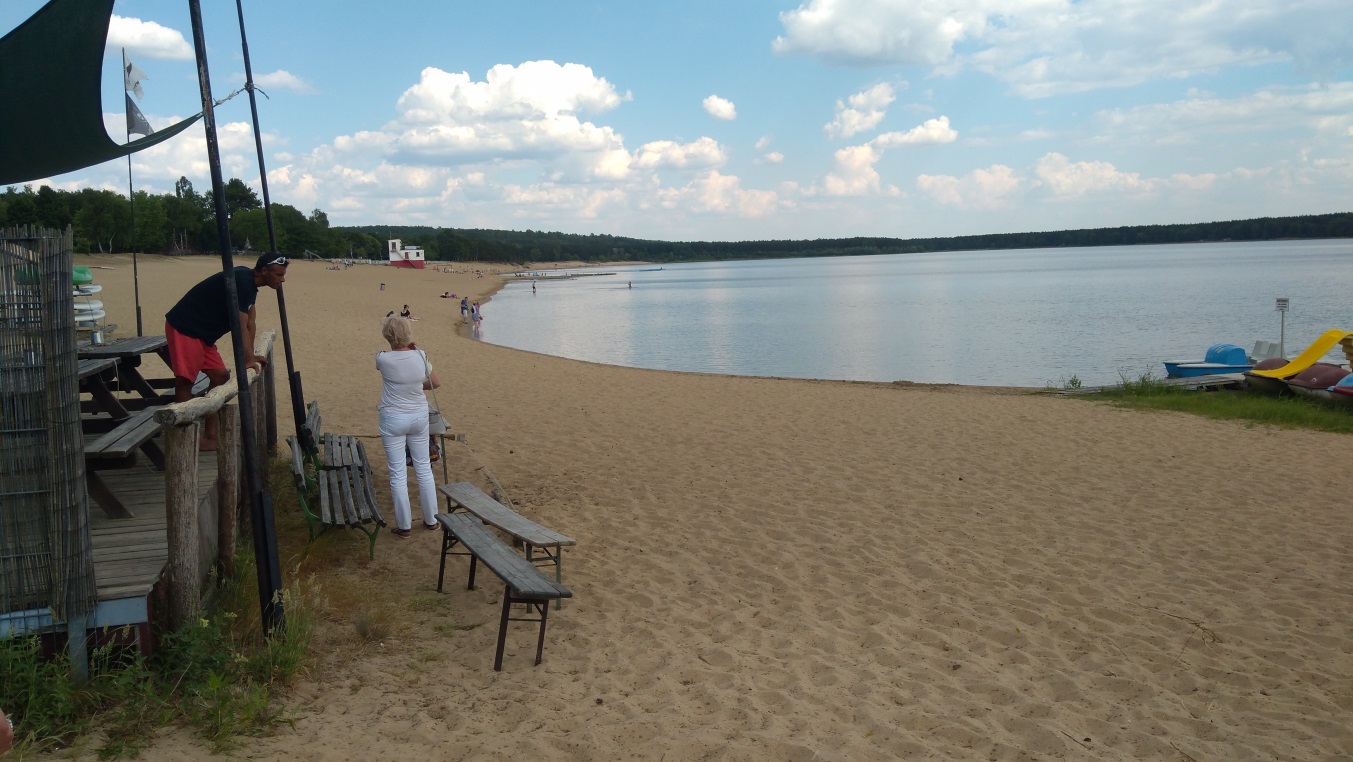 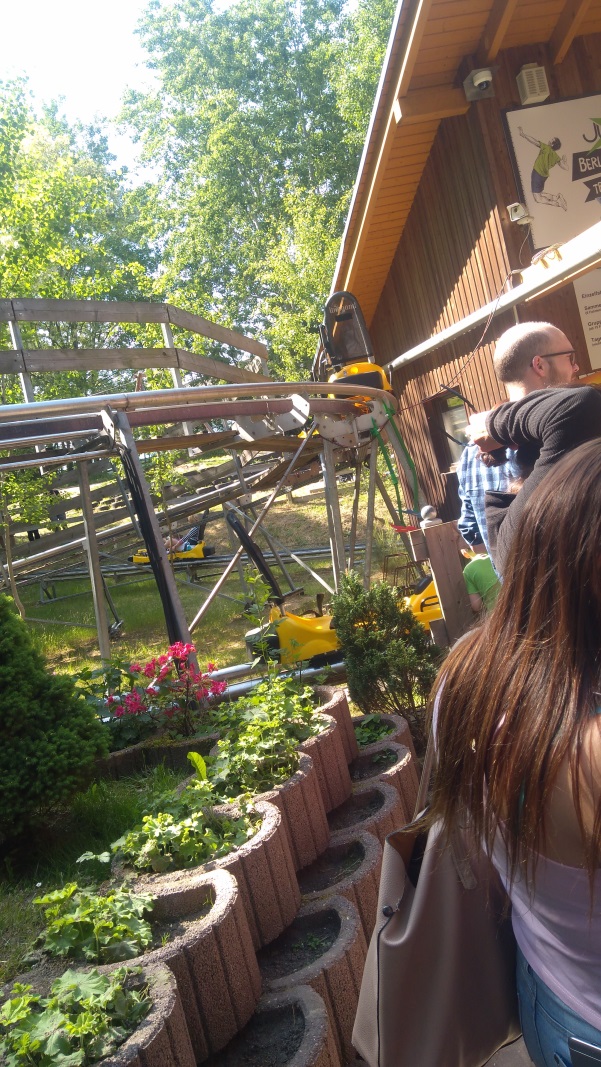 Człowiek rzuć chlebek !
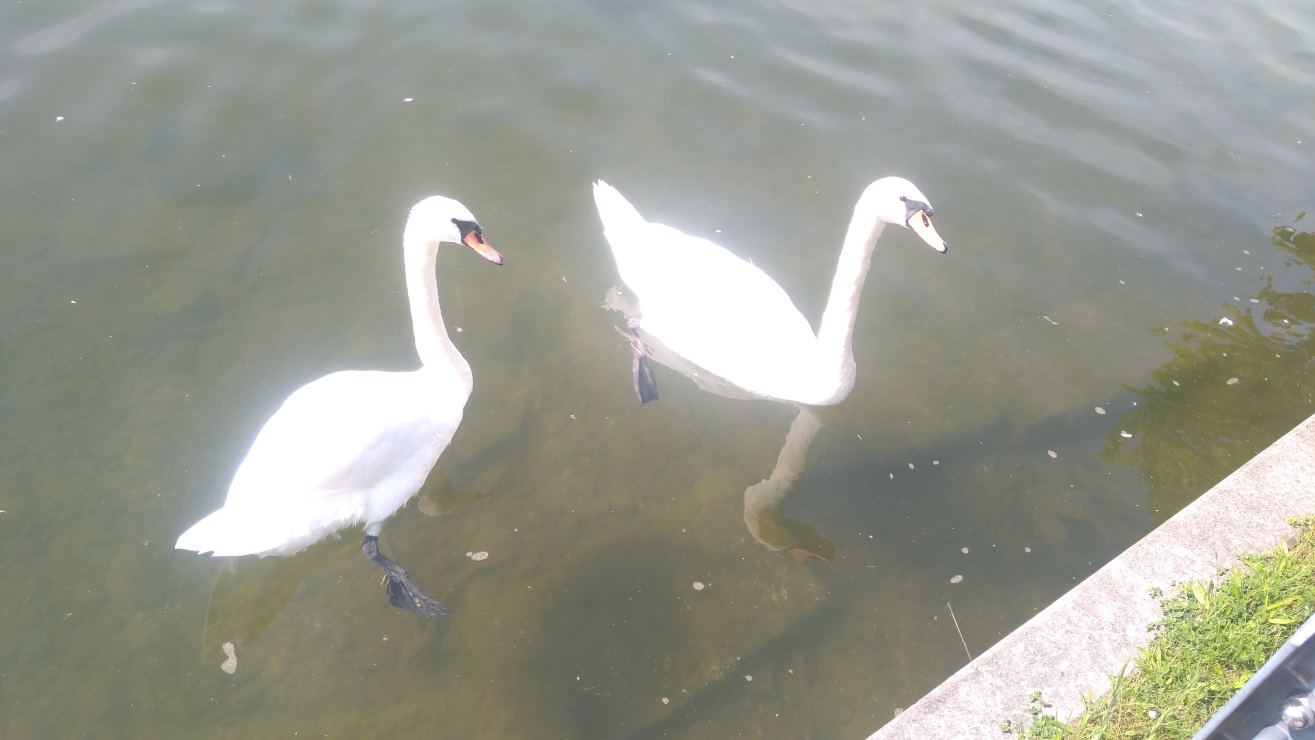 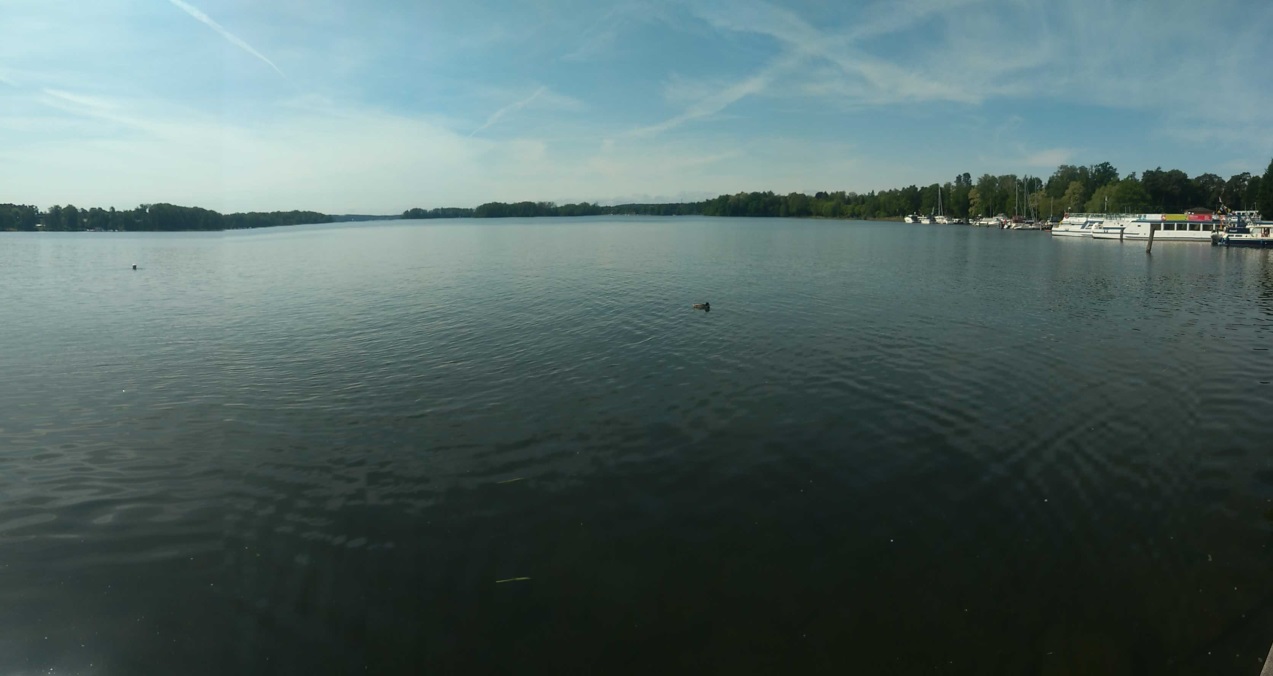 Kula też może być podusią ?
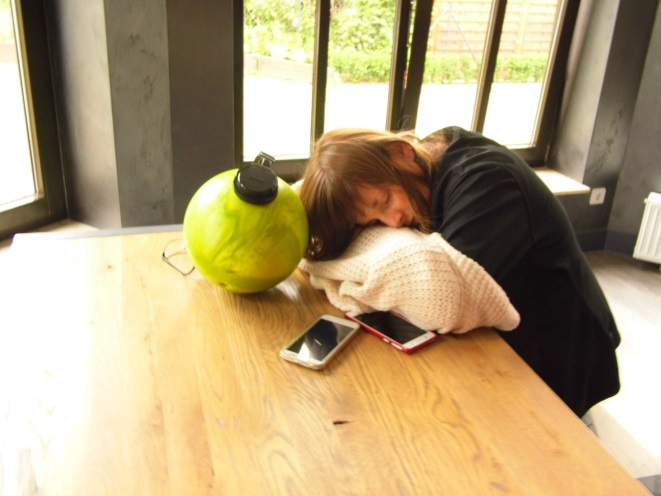 Ale zabawa!
Tak się odpoczywa …
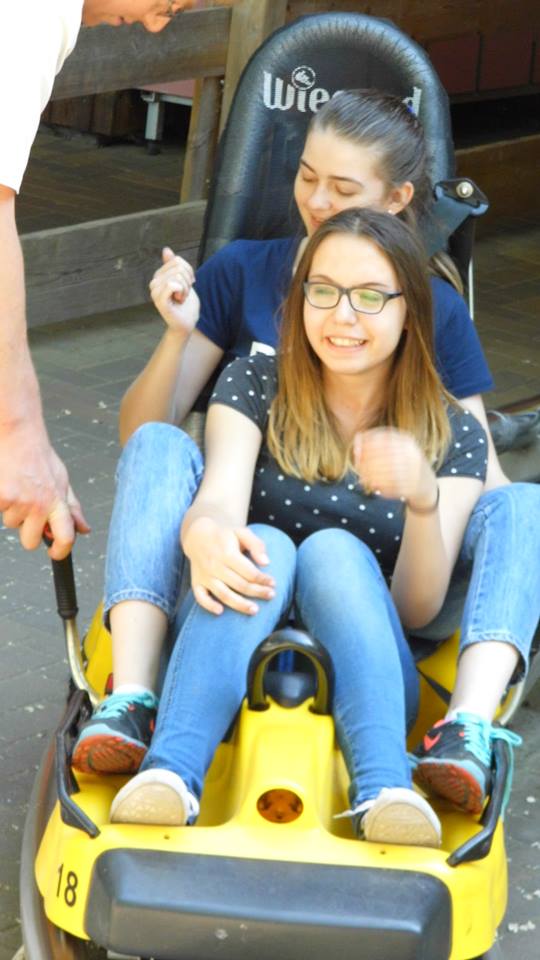 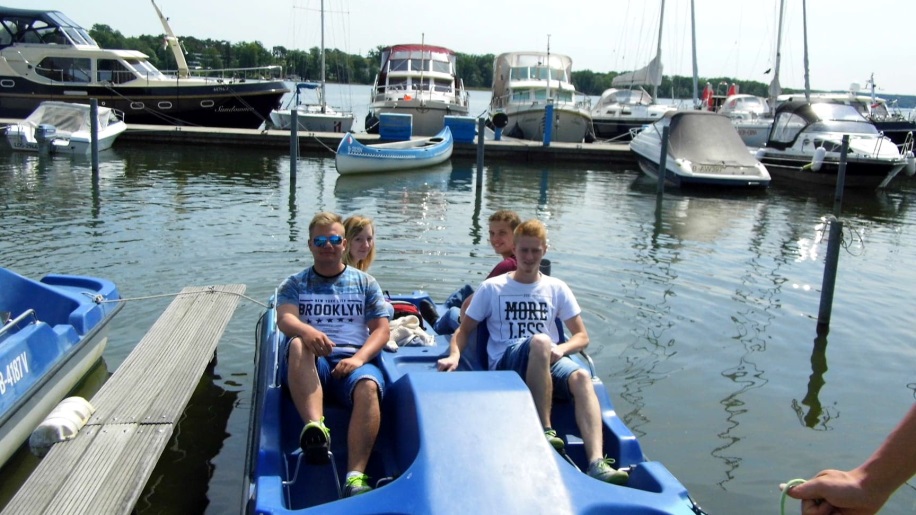 Zapiąć pasy !
A jak się schodzi ?
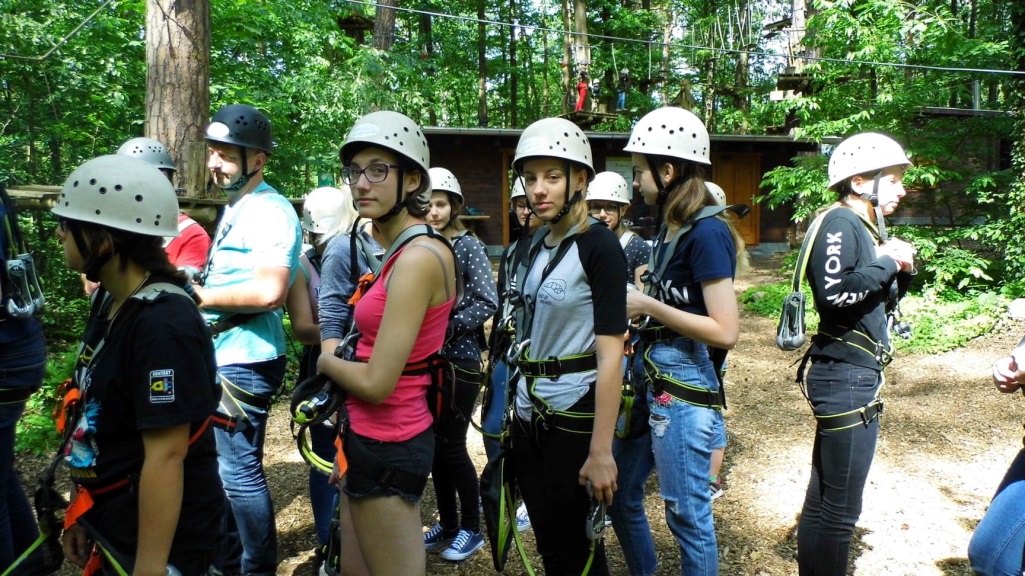 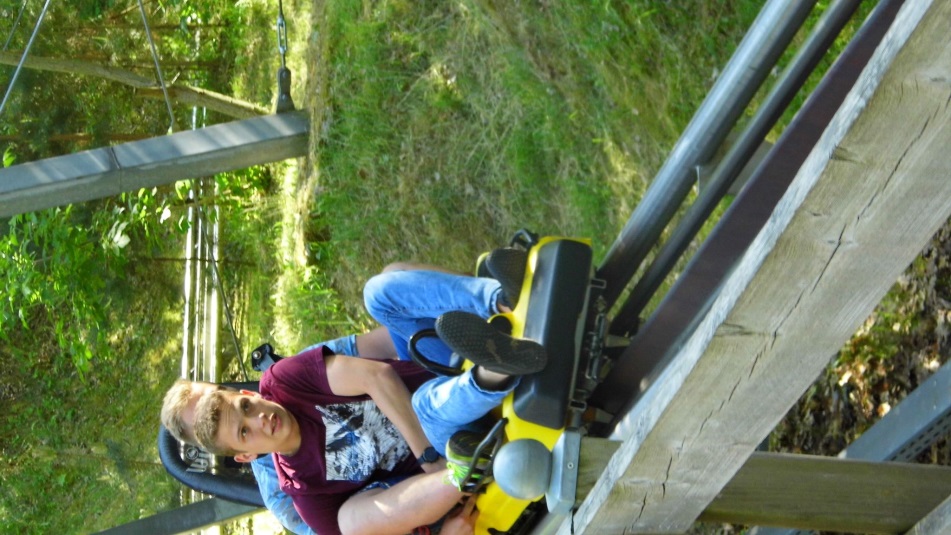 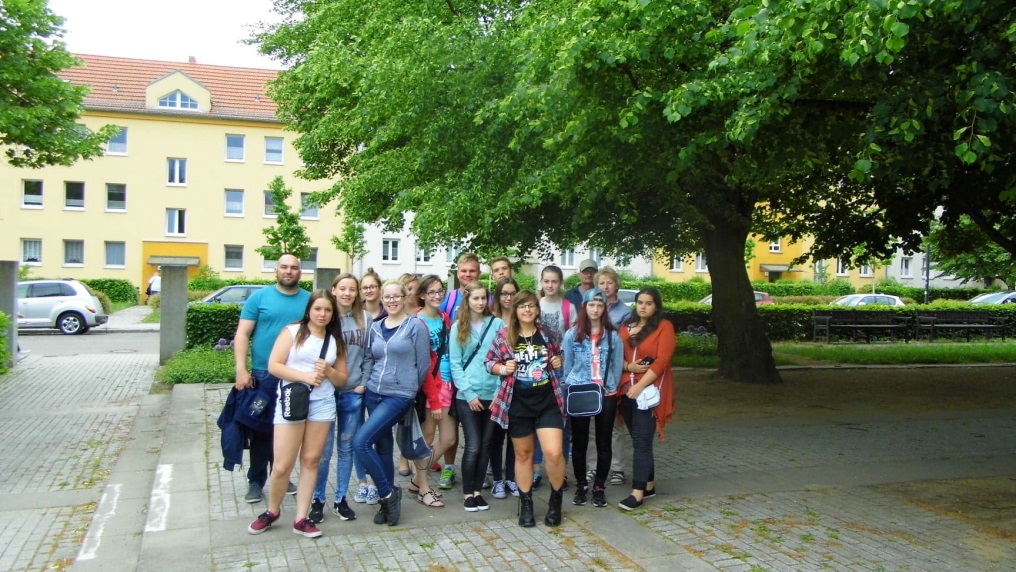 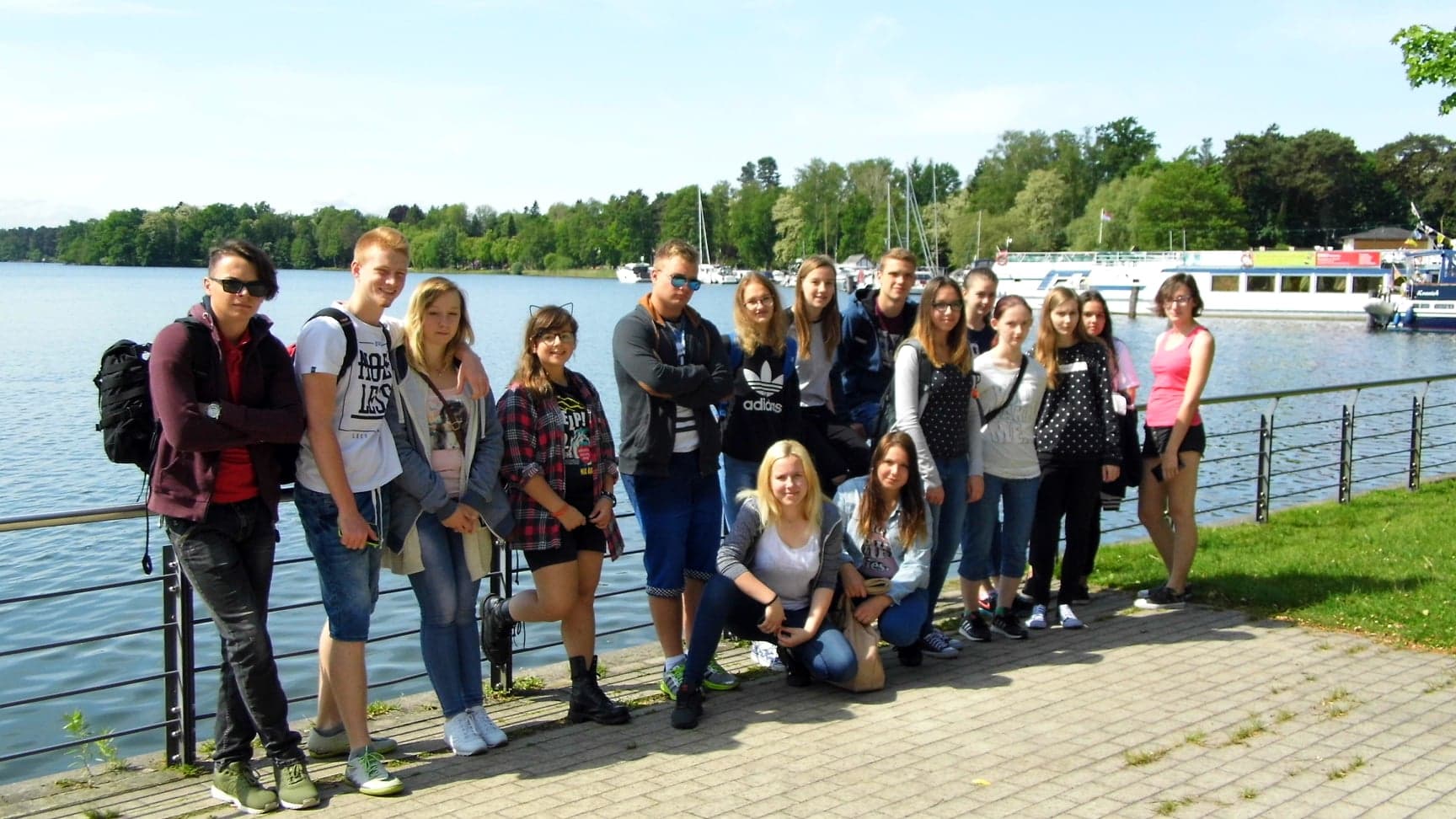 Ale fajna paka z TAKA
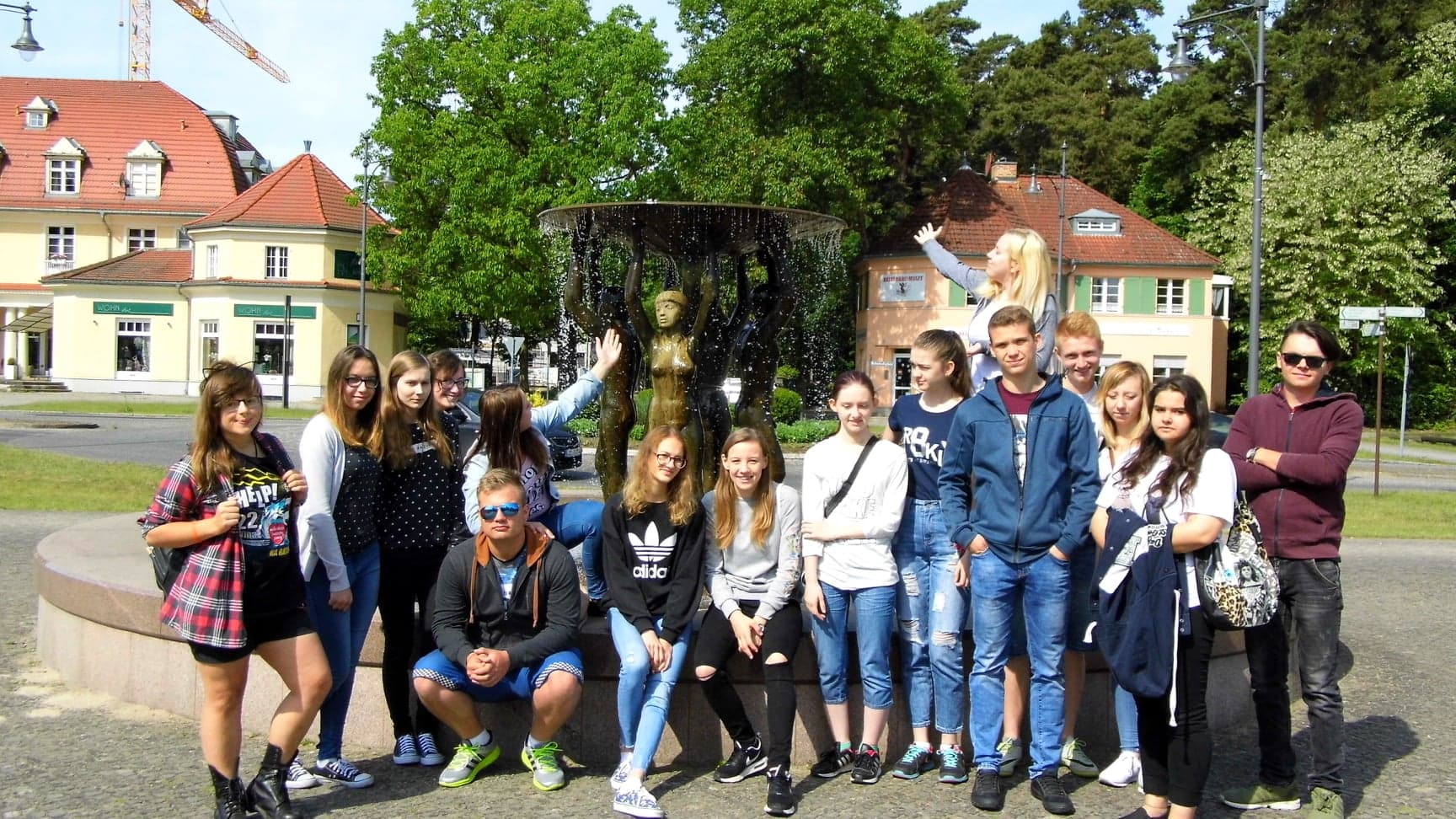 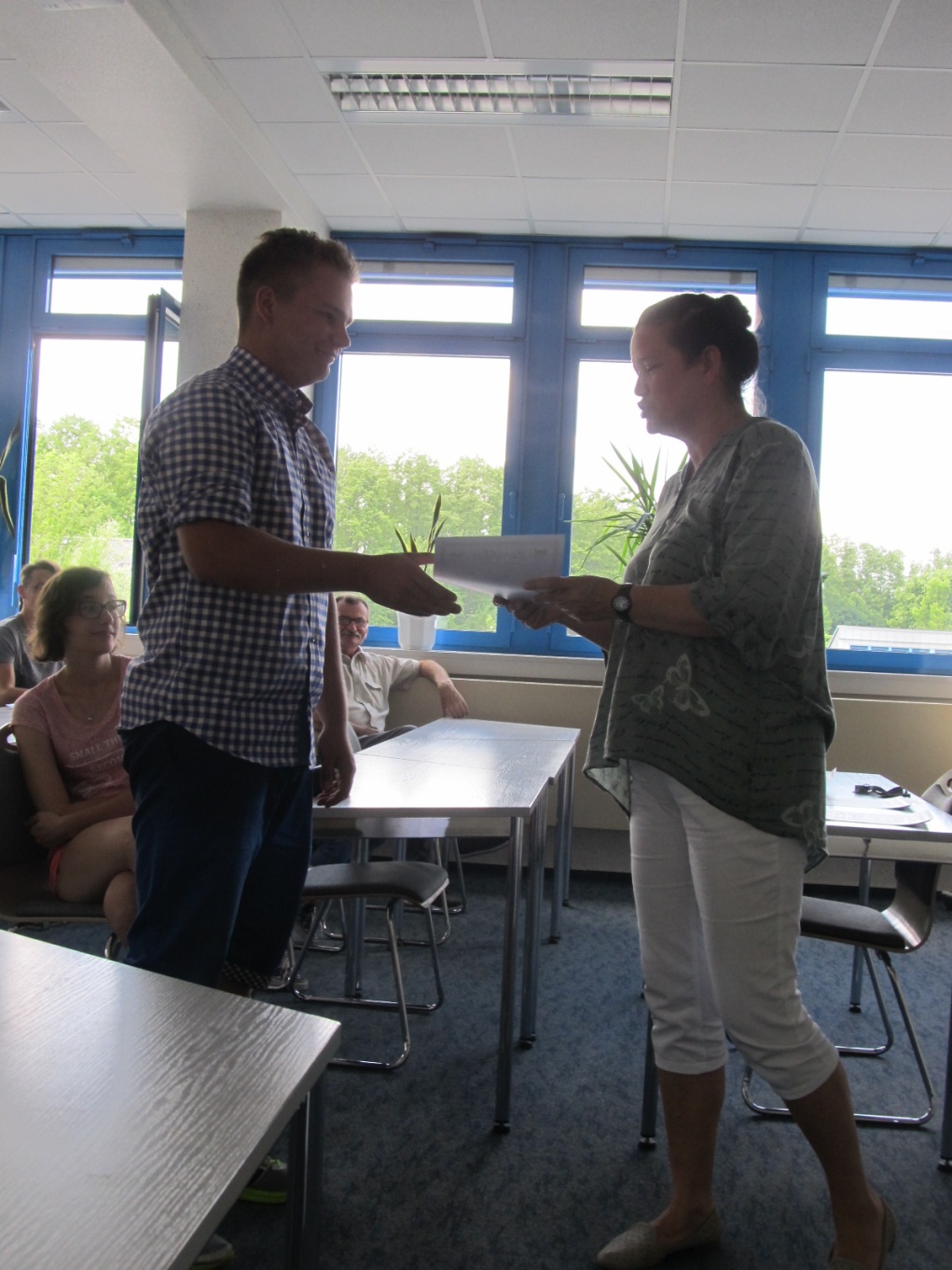 Na certyfikaty też zasłużyliśmy !
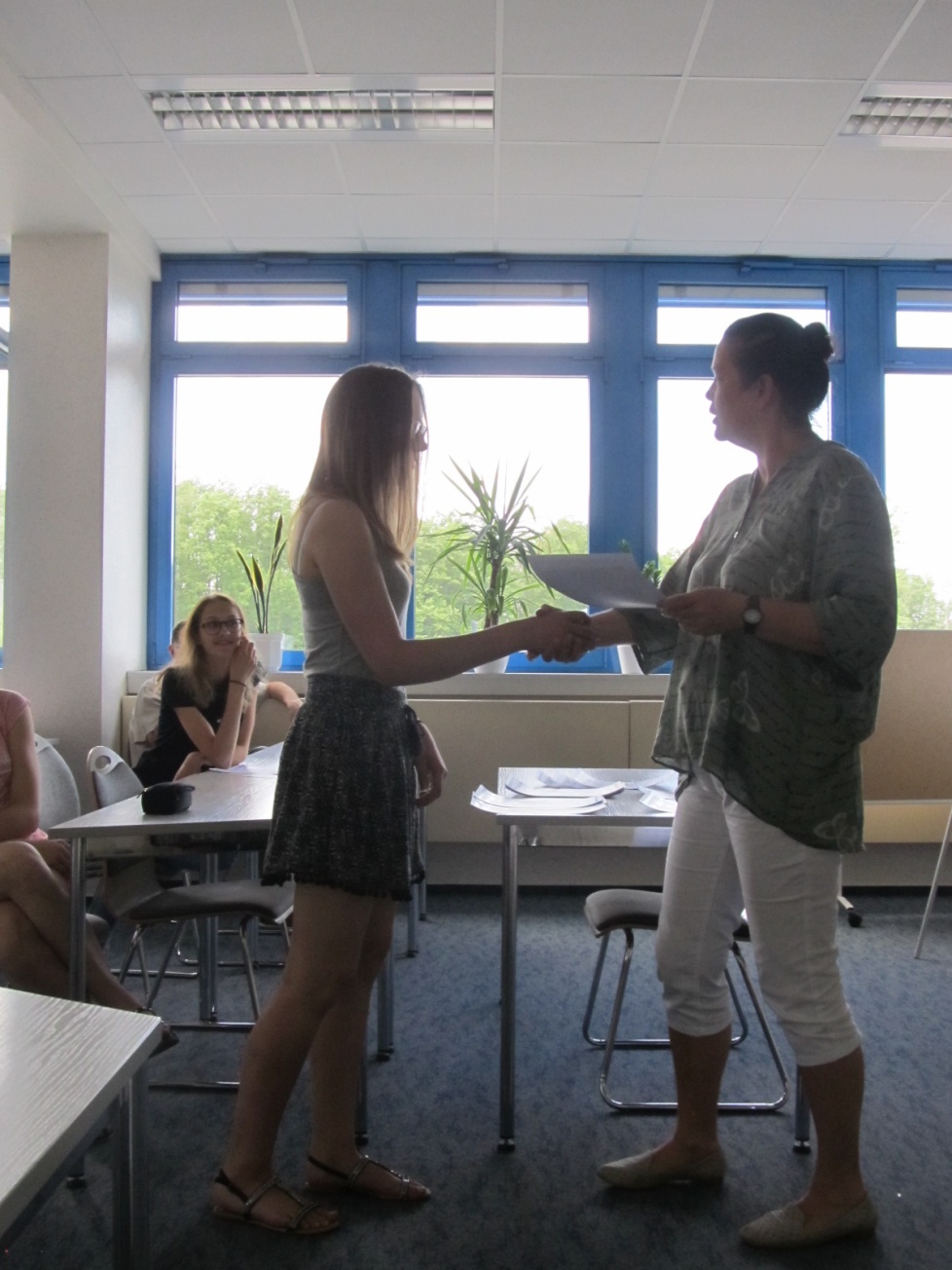 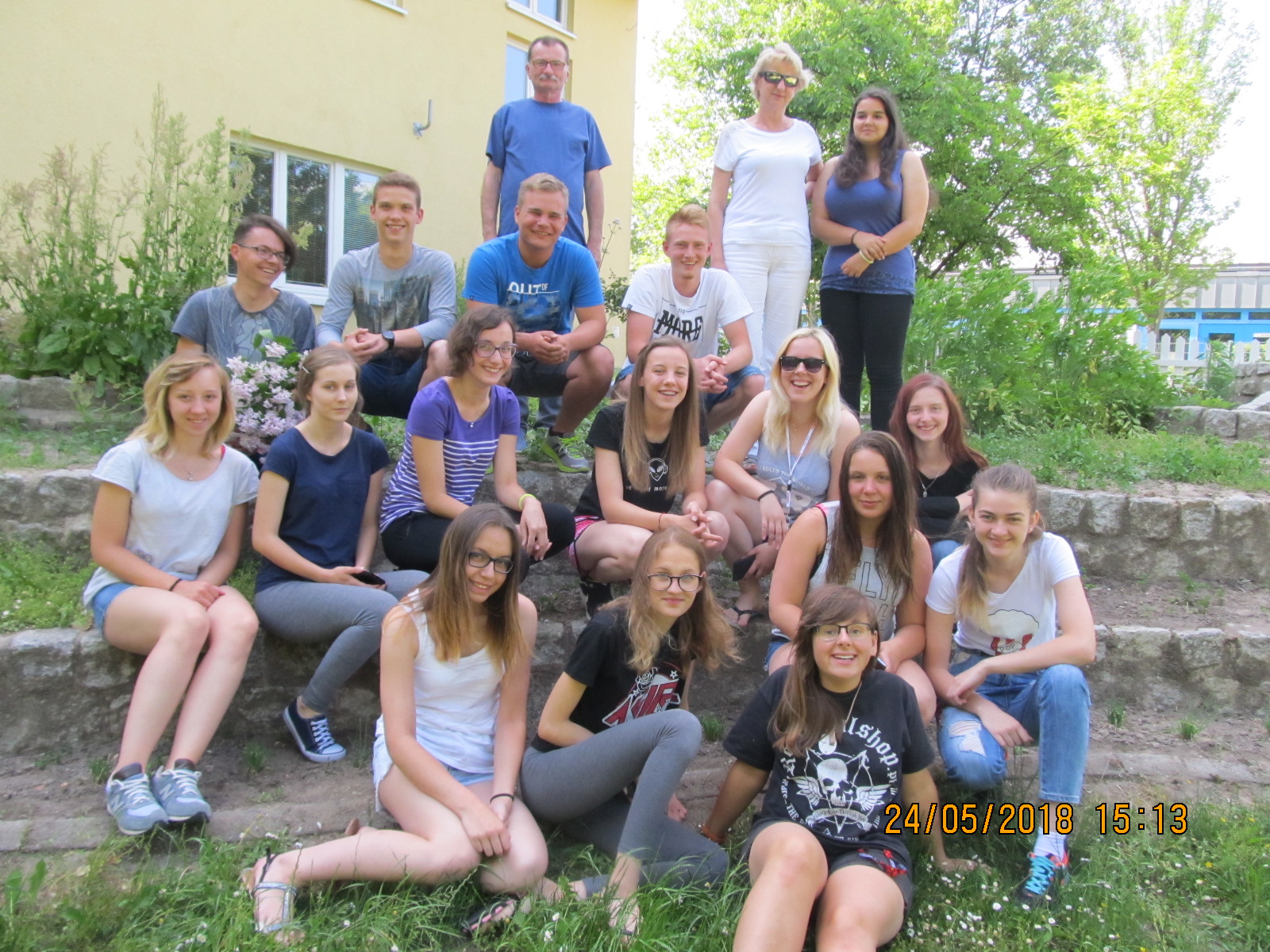